Clayton Howard FullerNovember 2, 1924 – January 2, 2011
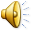 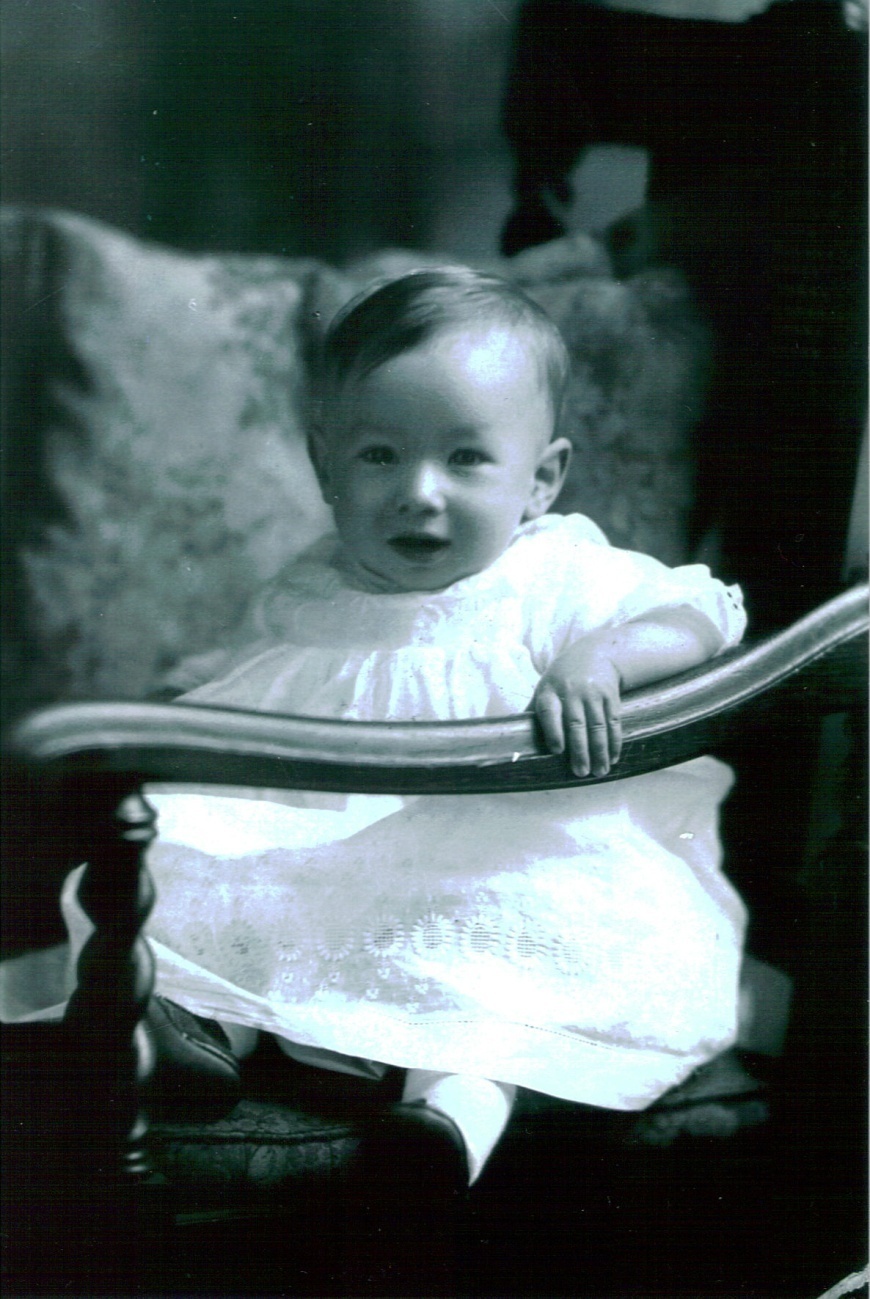 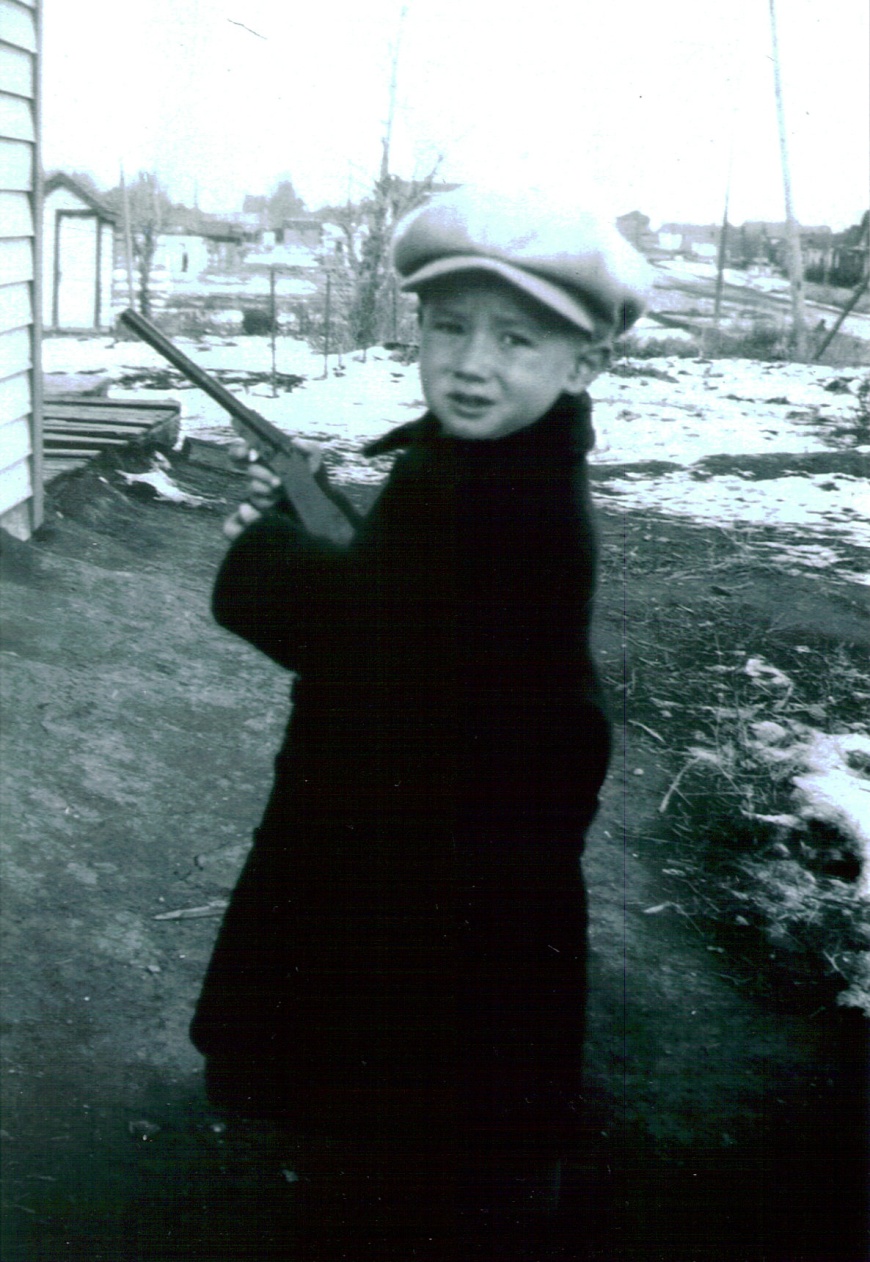 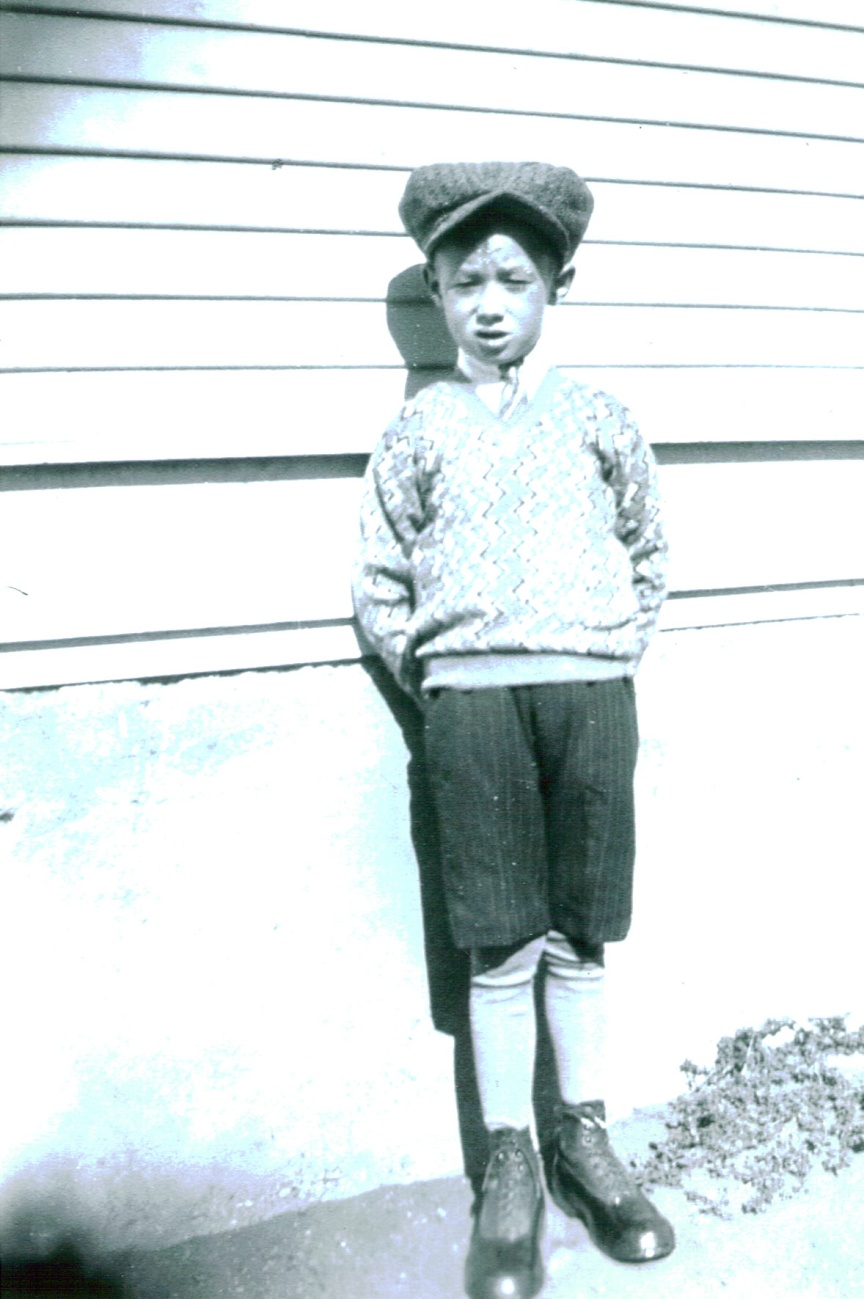 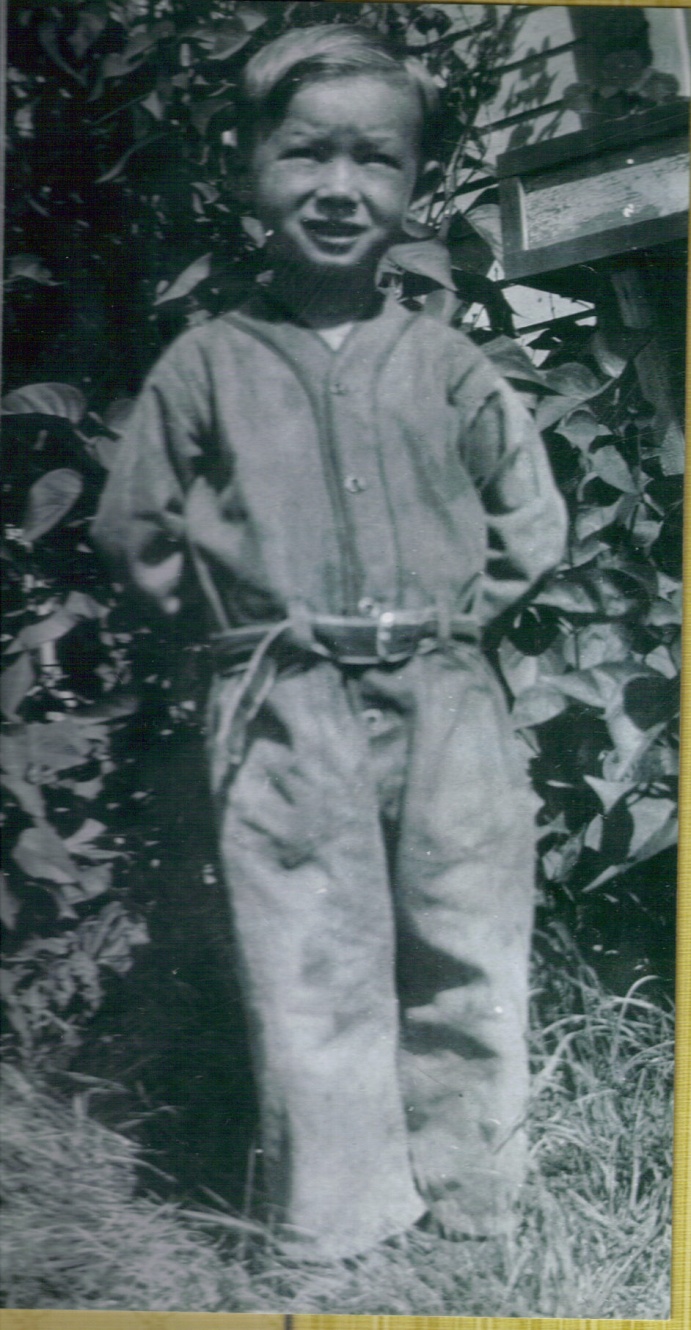 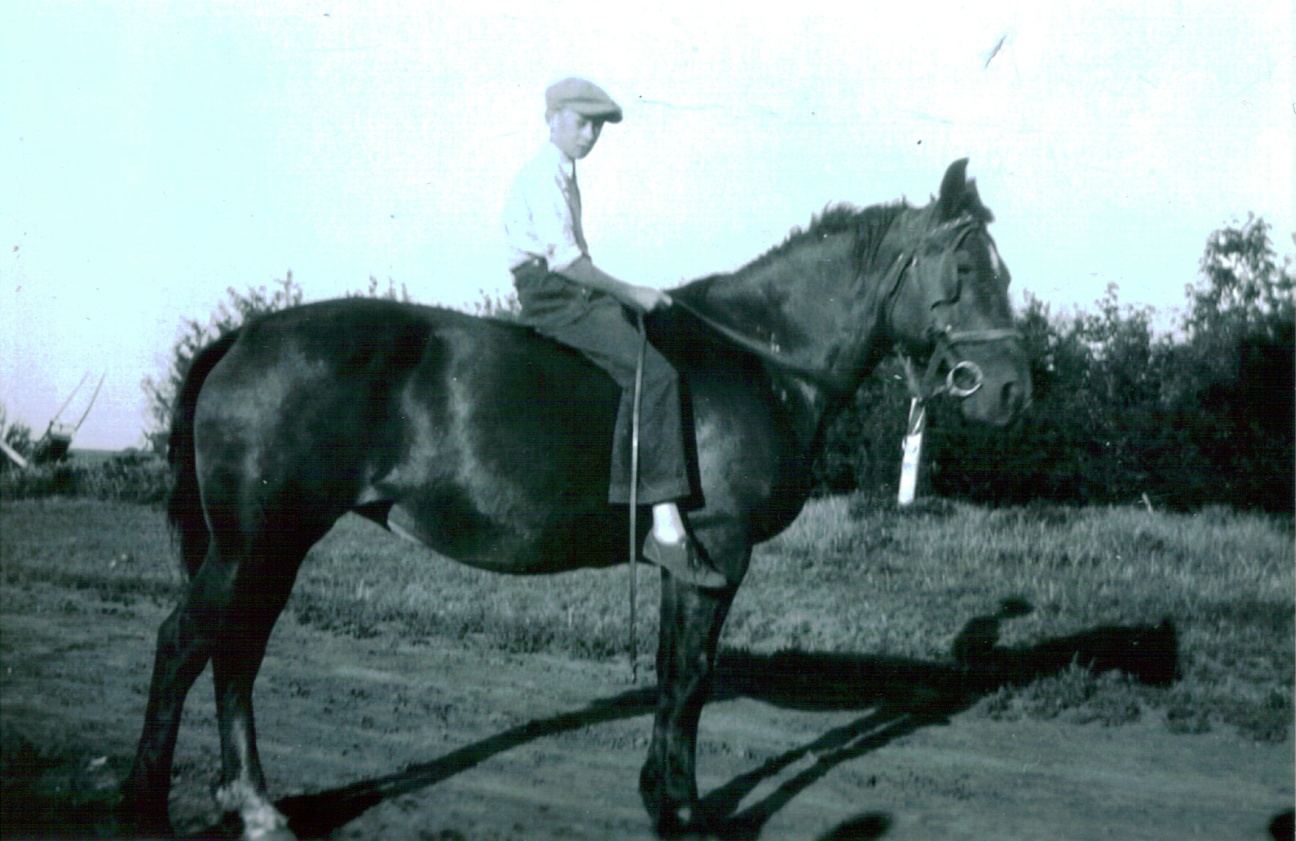 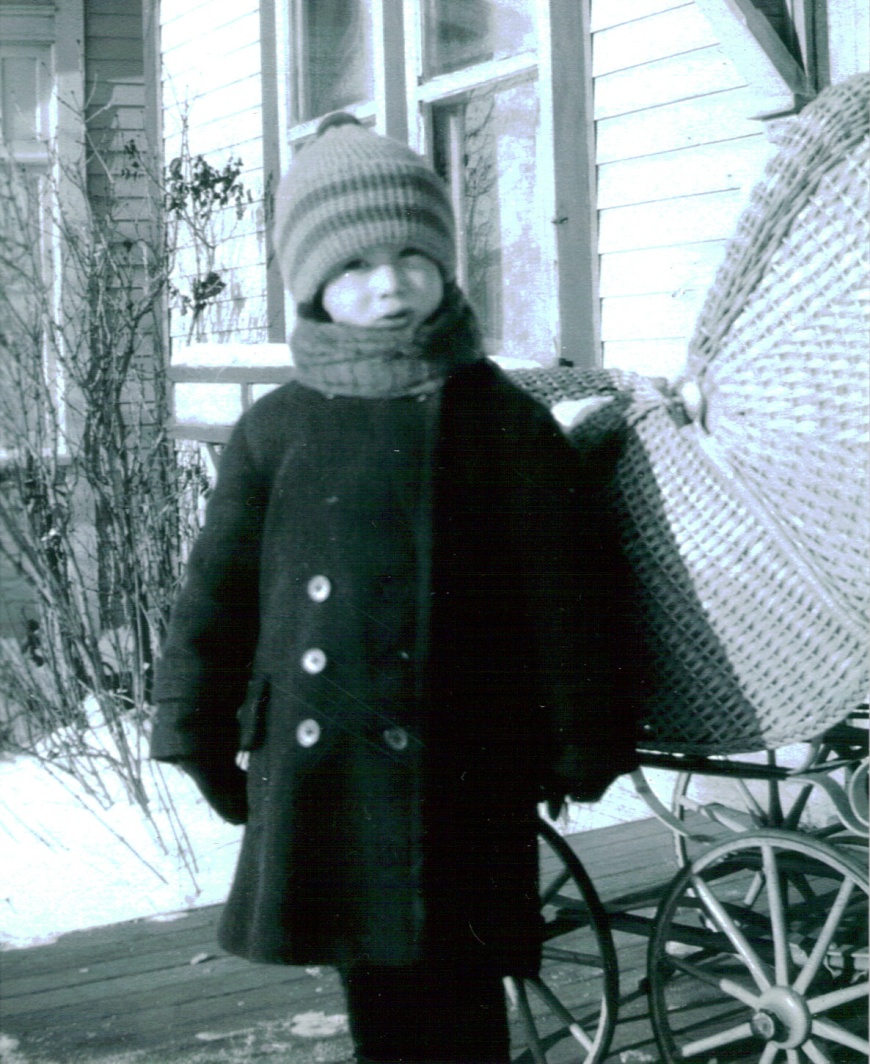 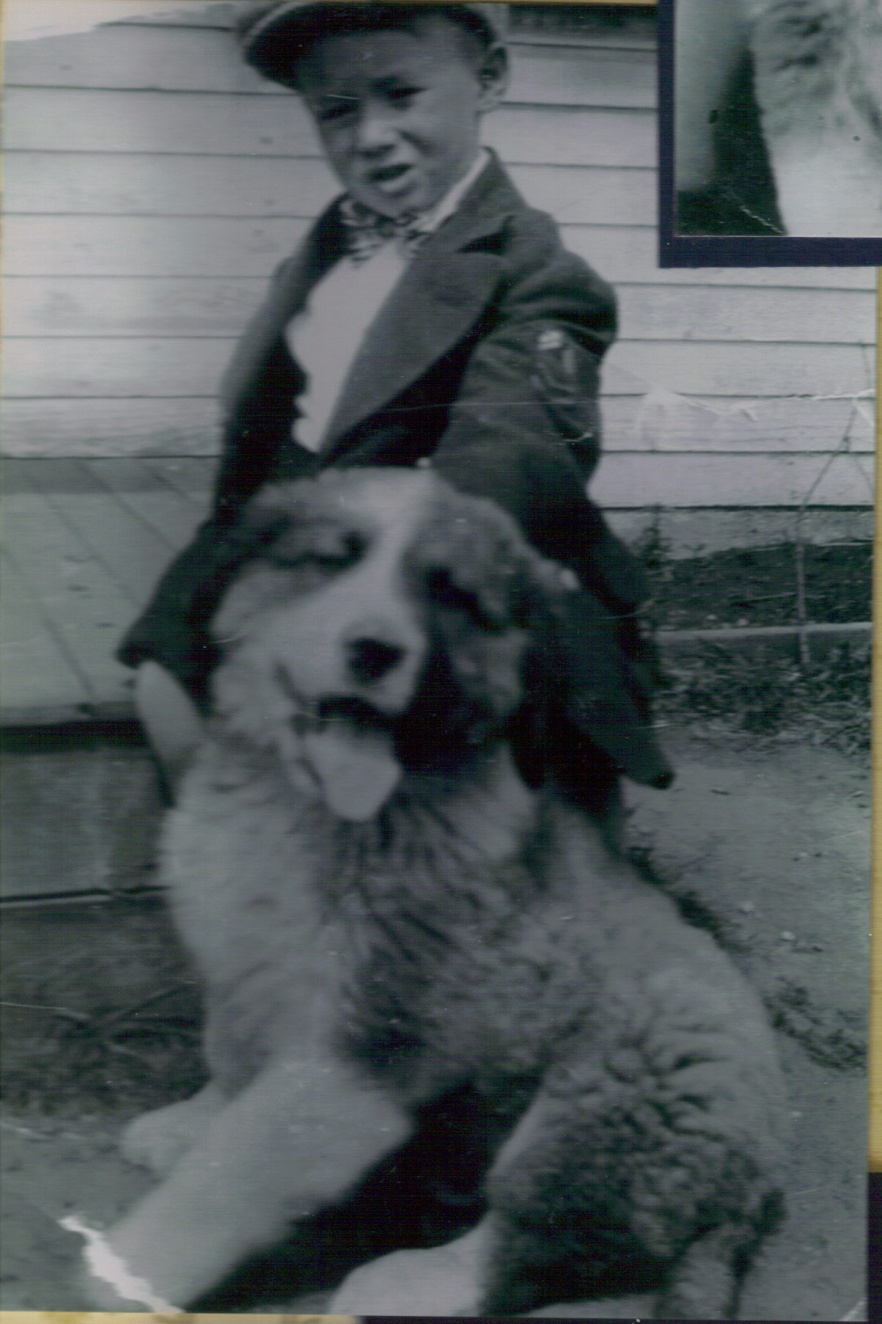 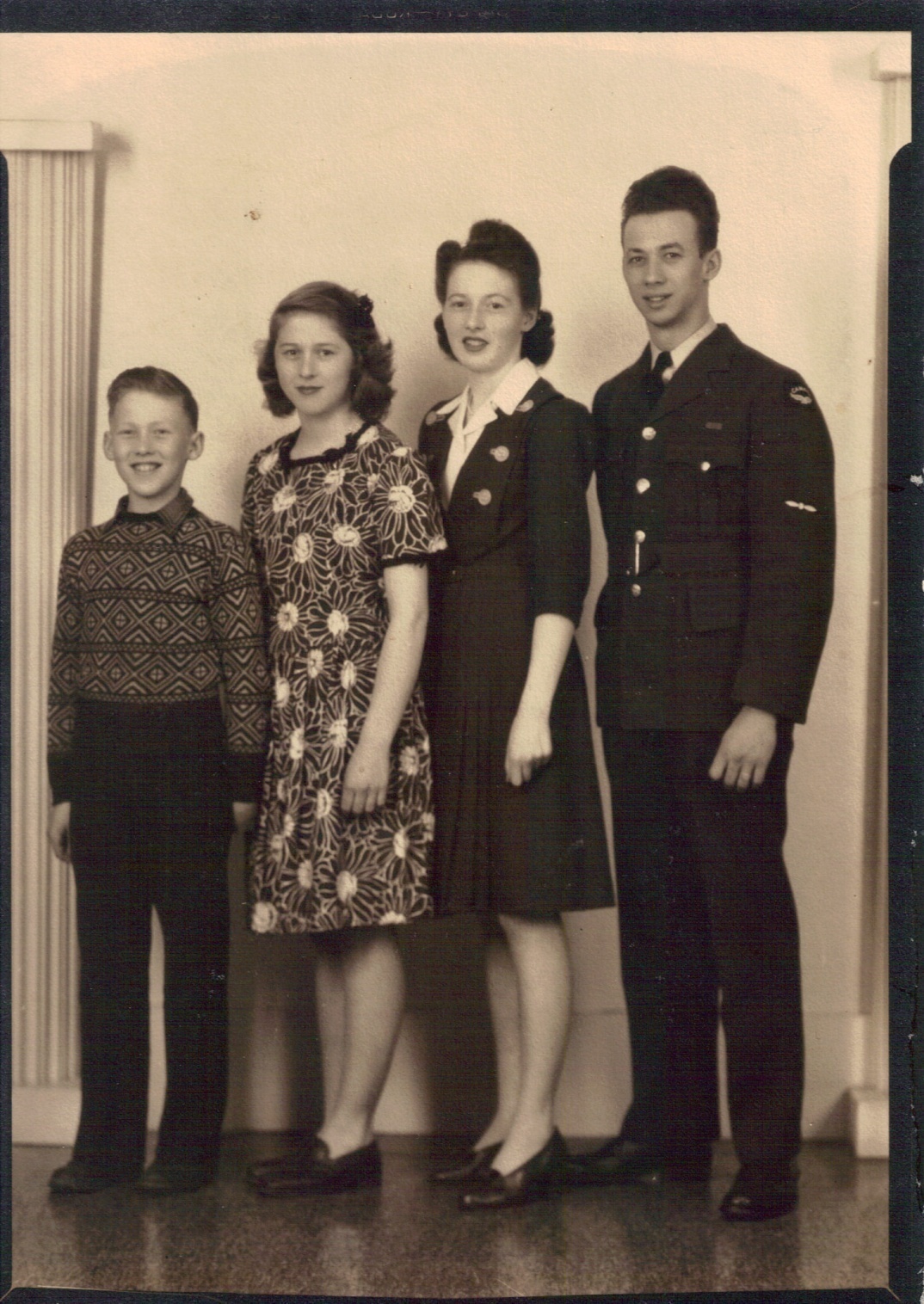 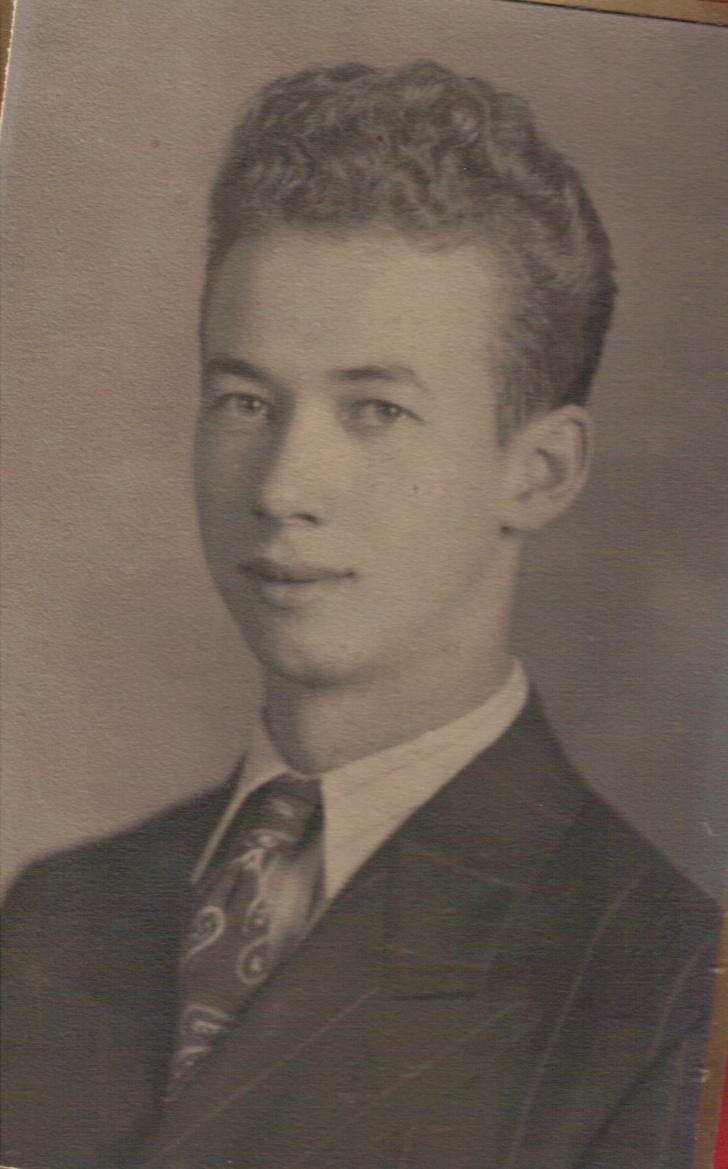 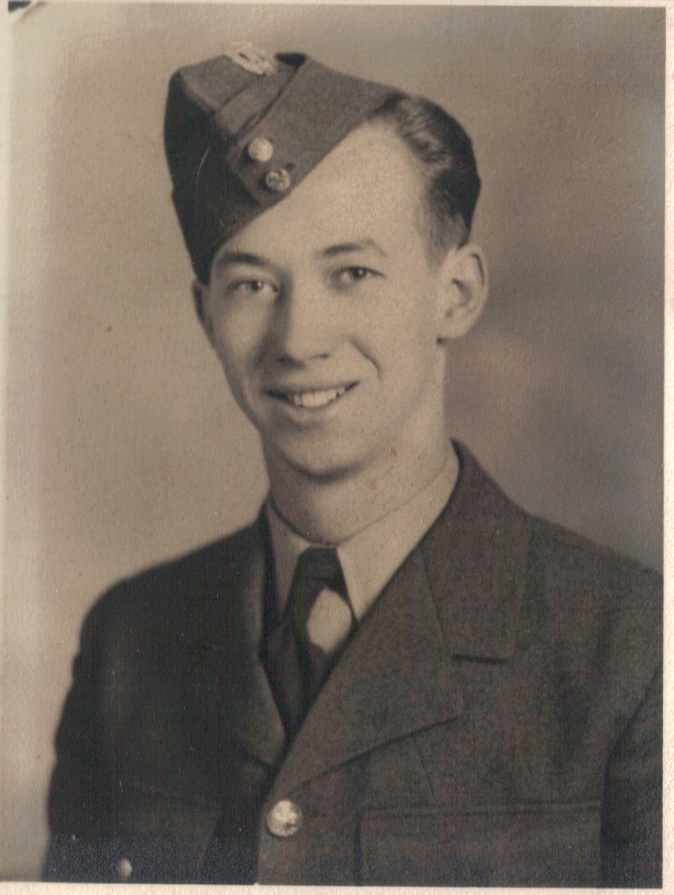 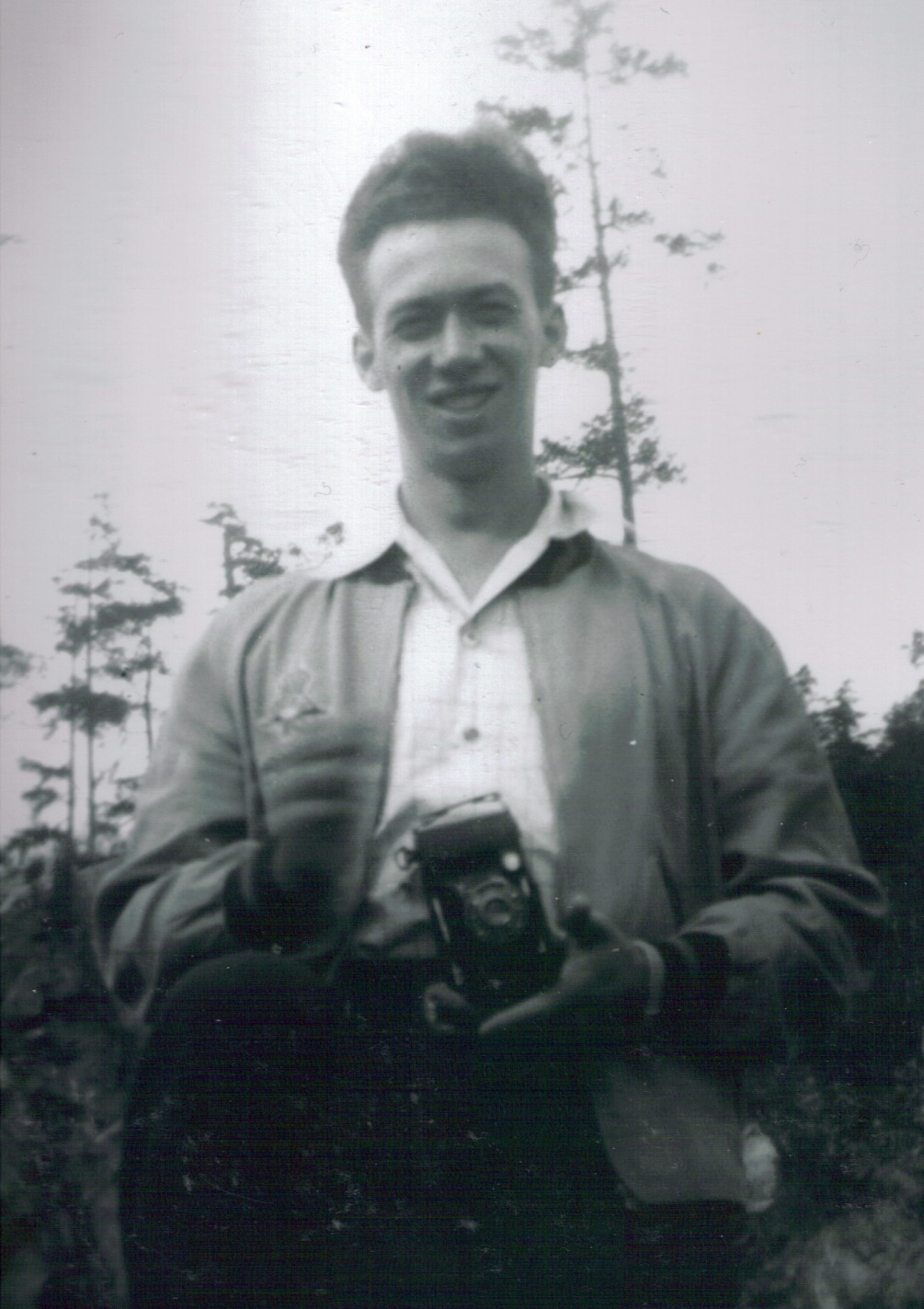 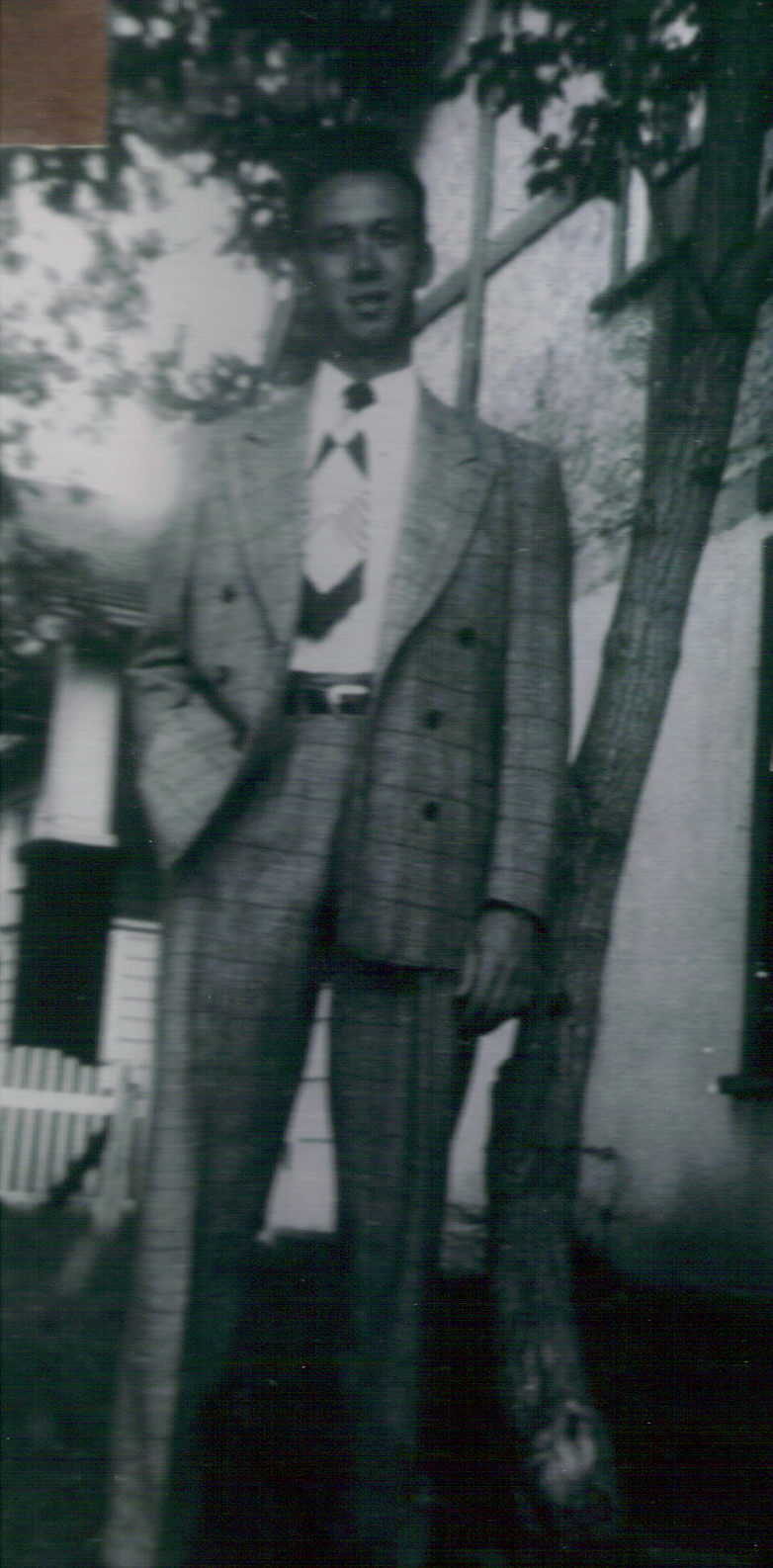 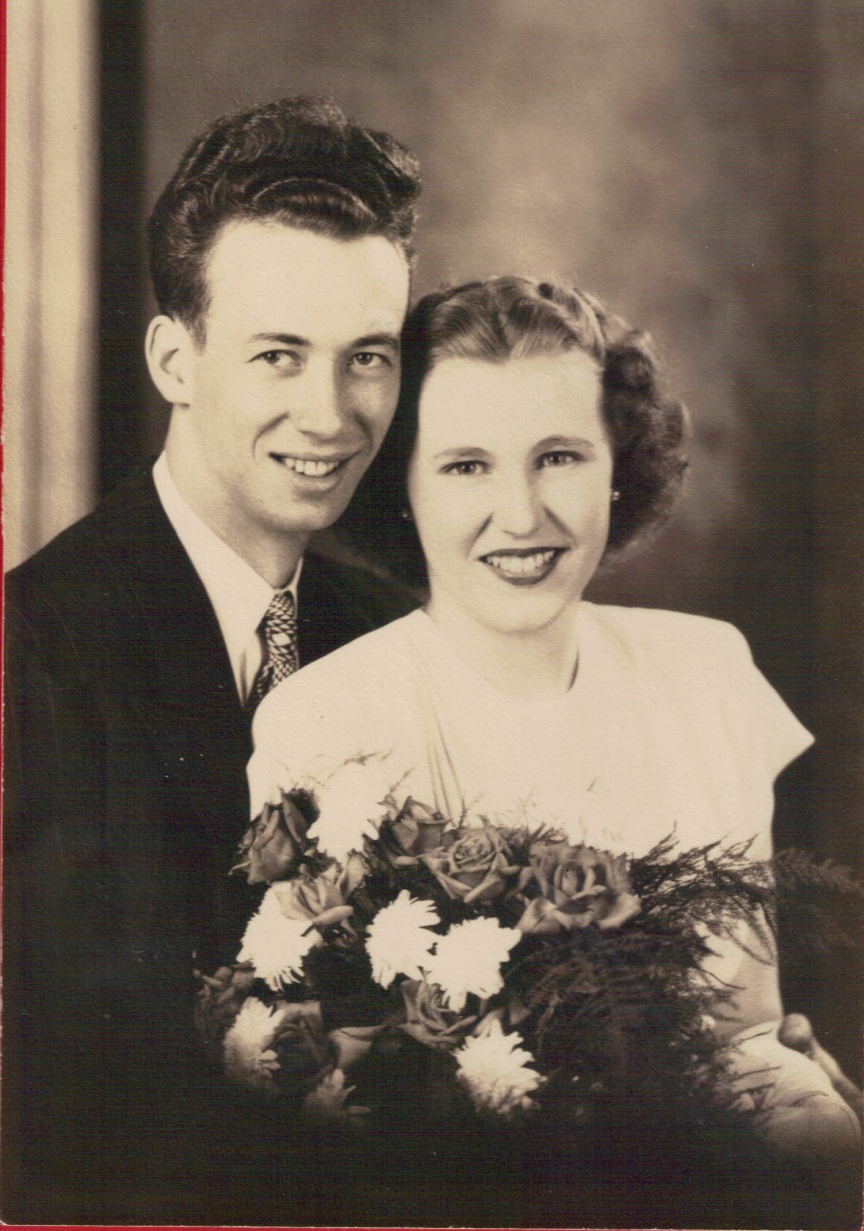 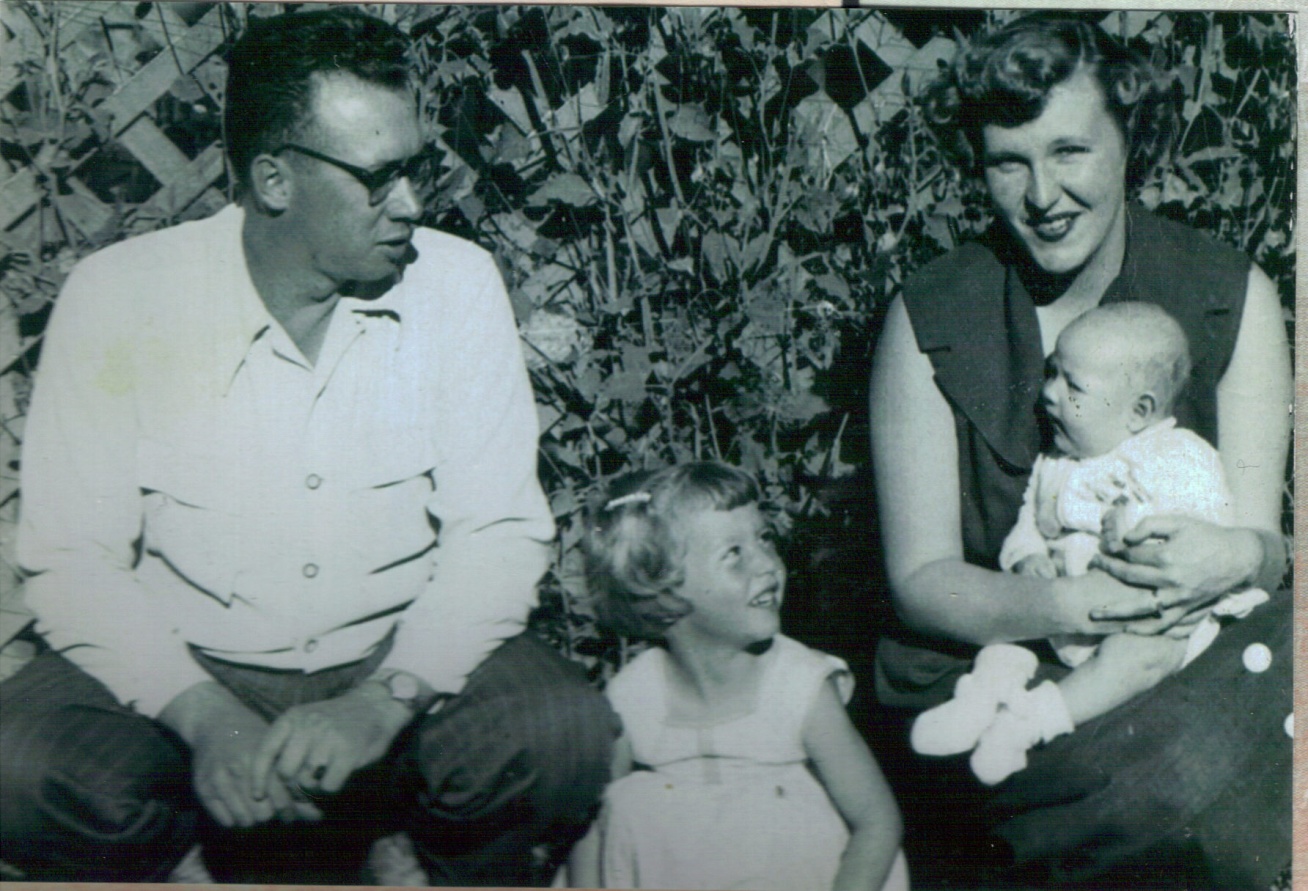 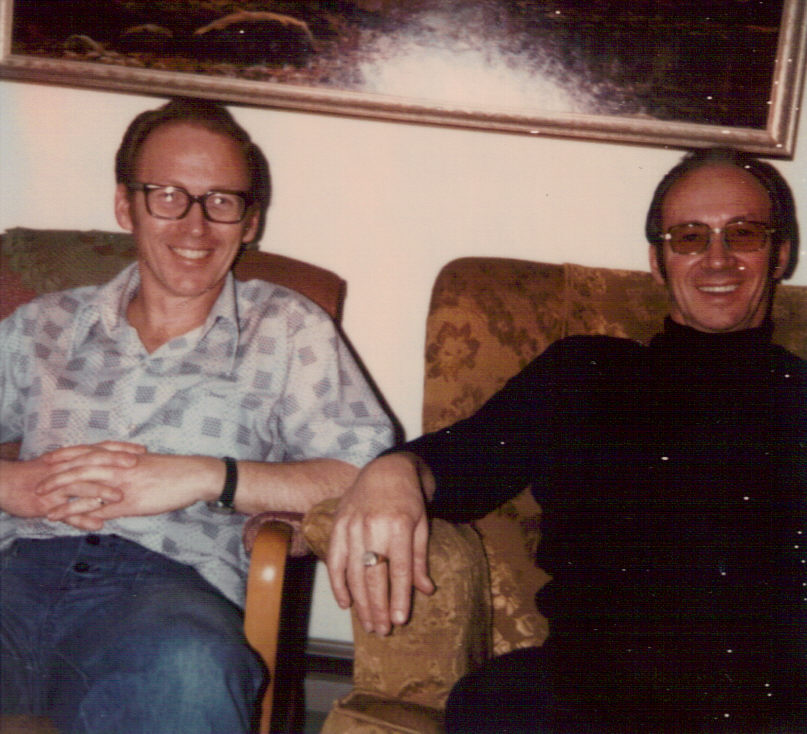 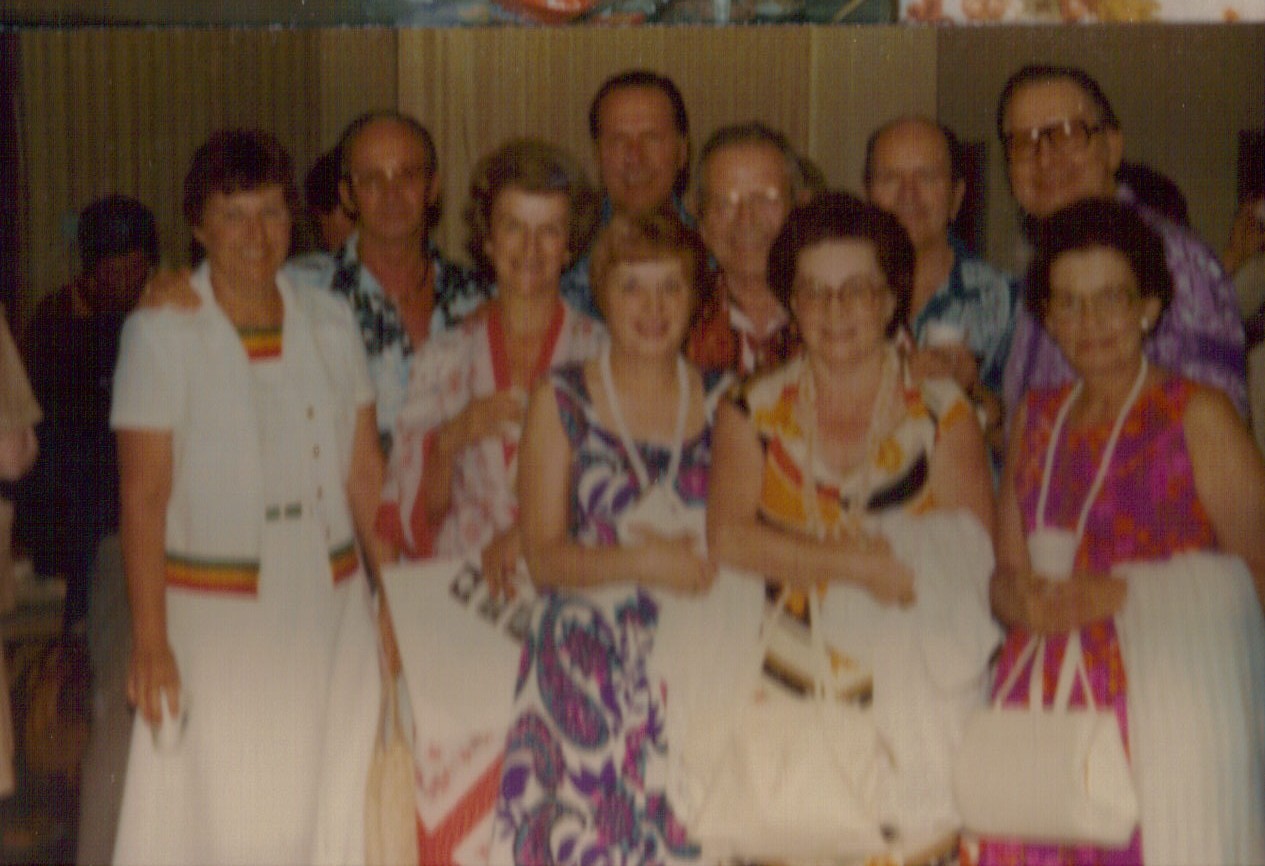 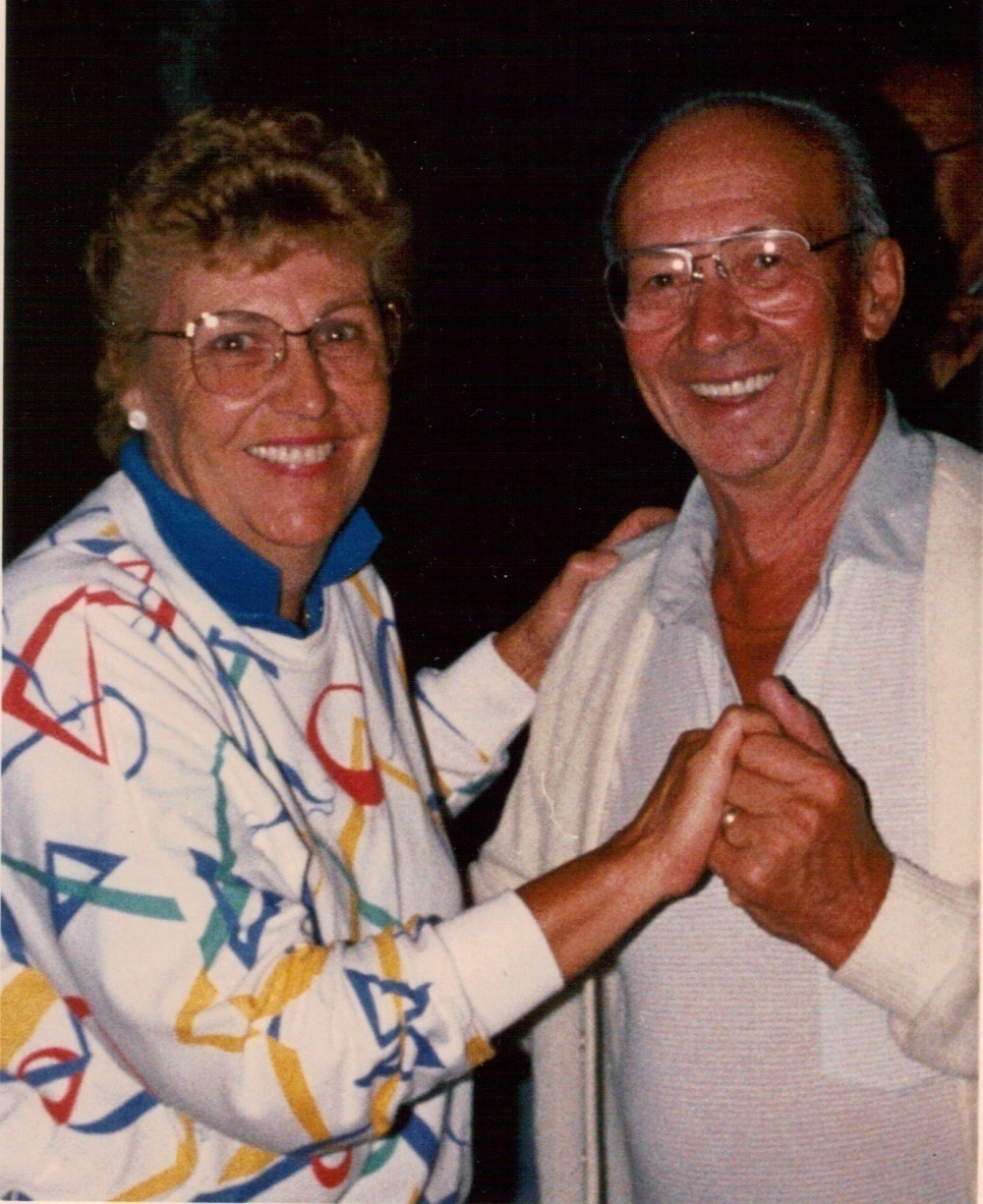 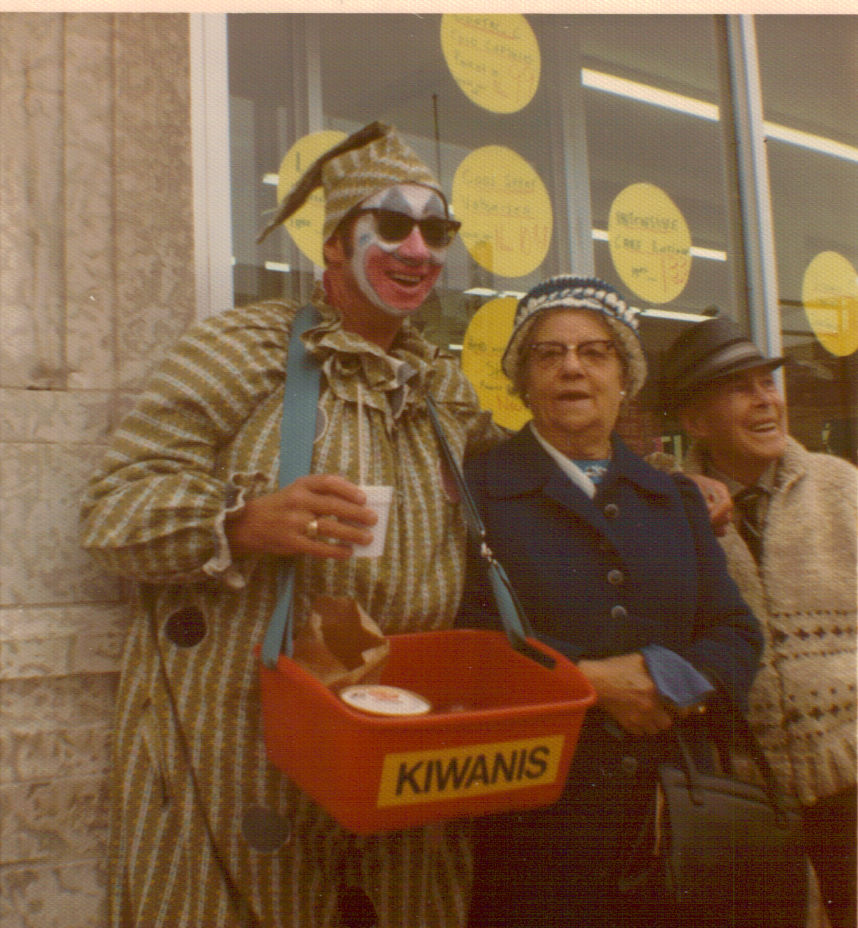 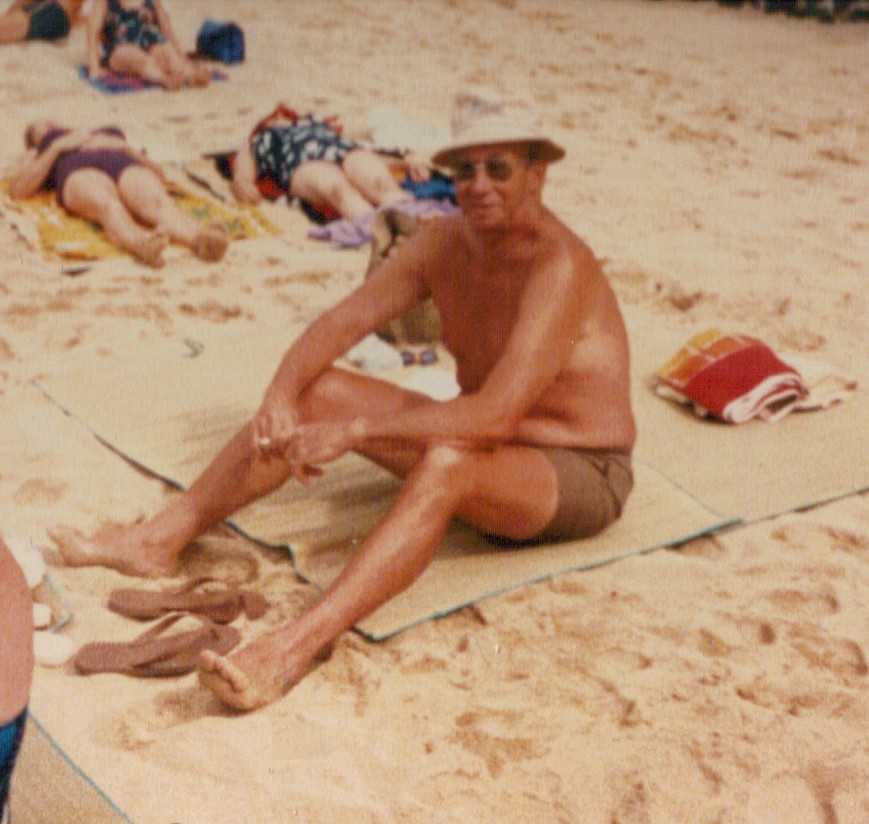 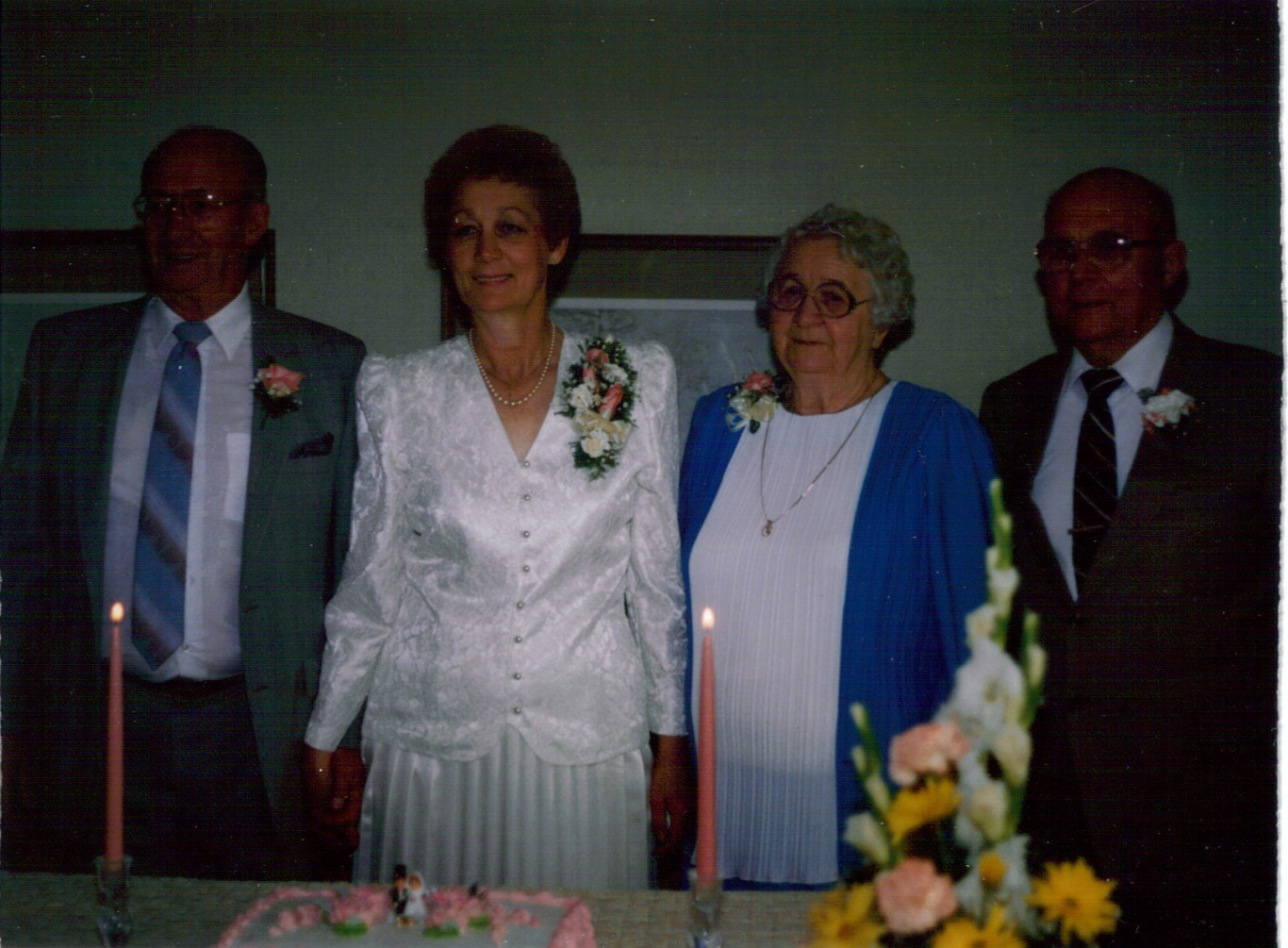 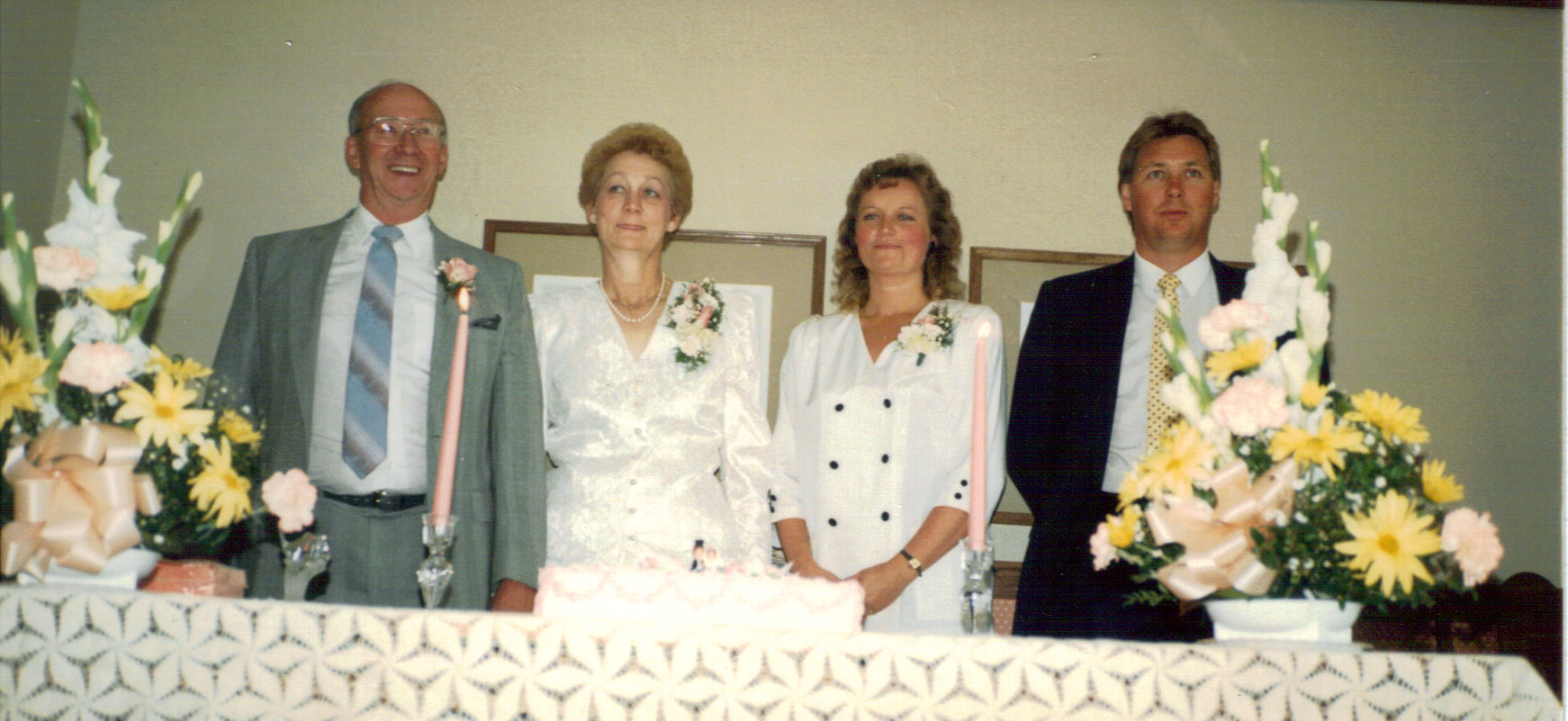 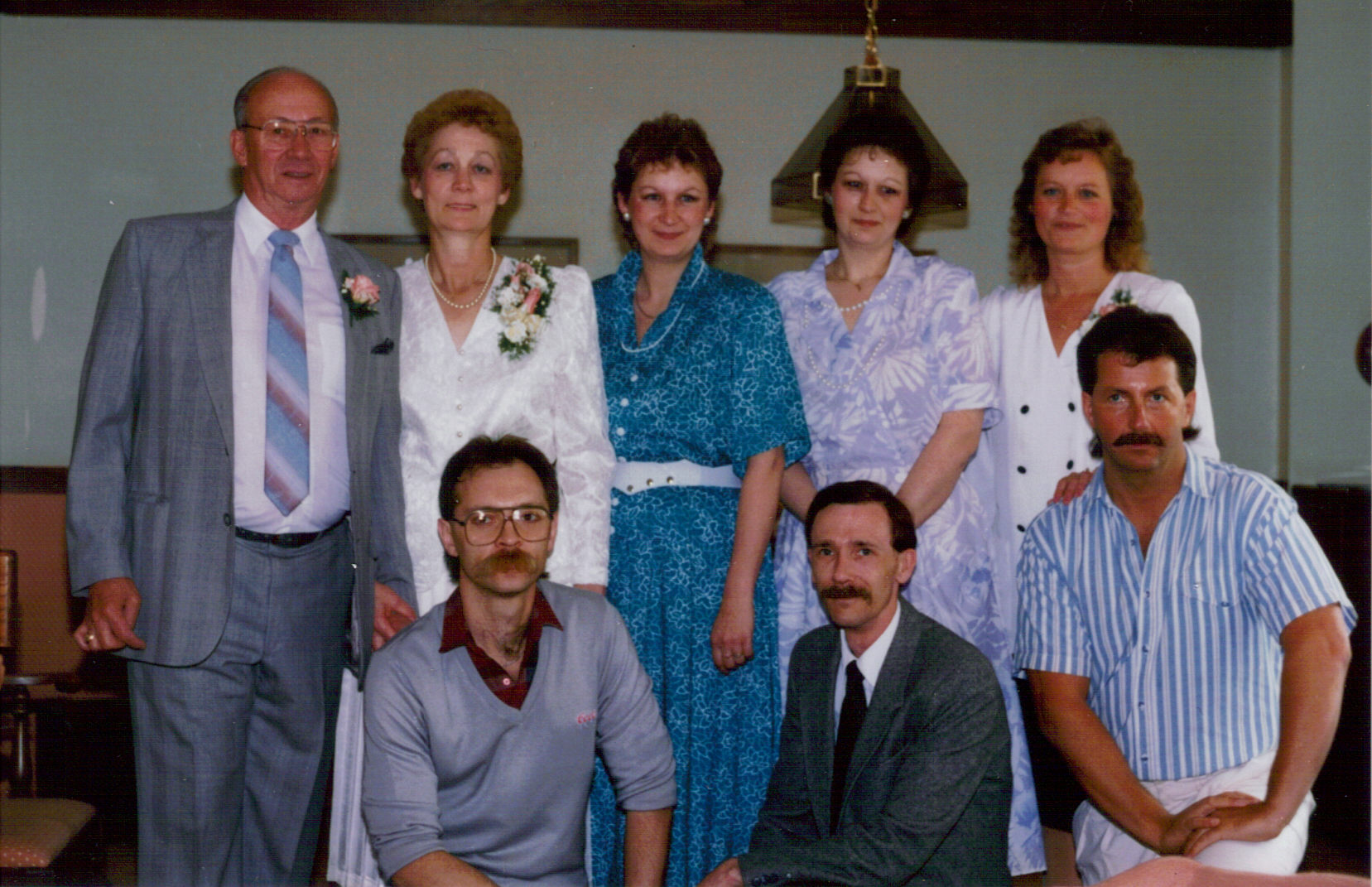 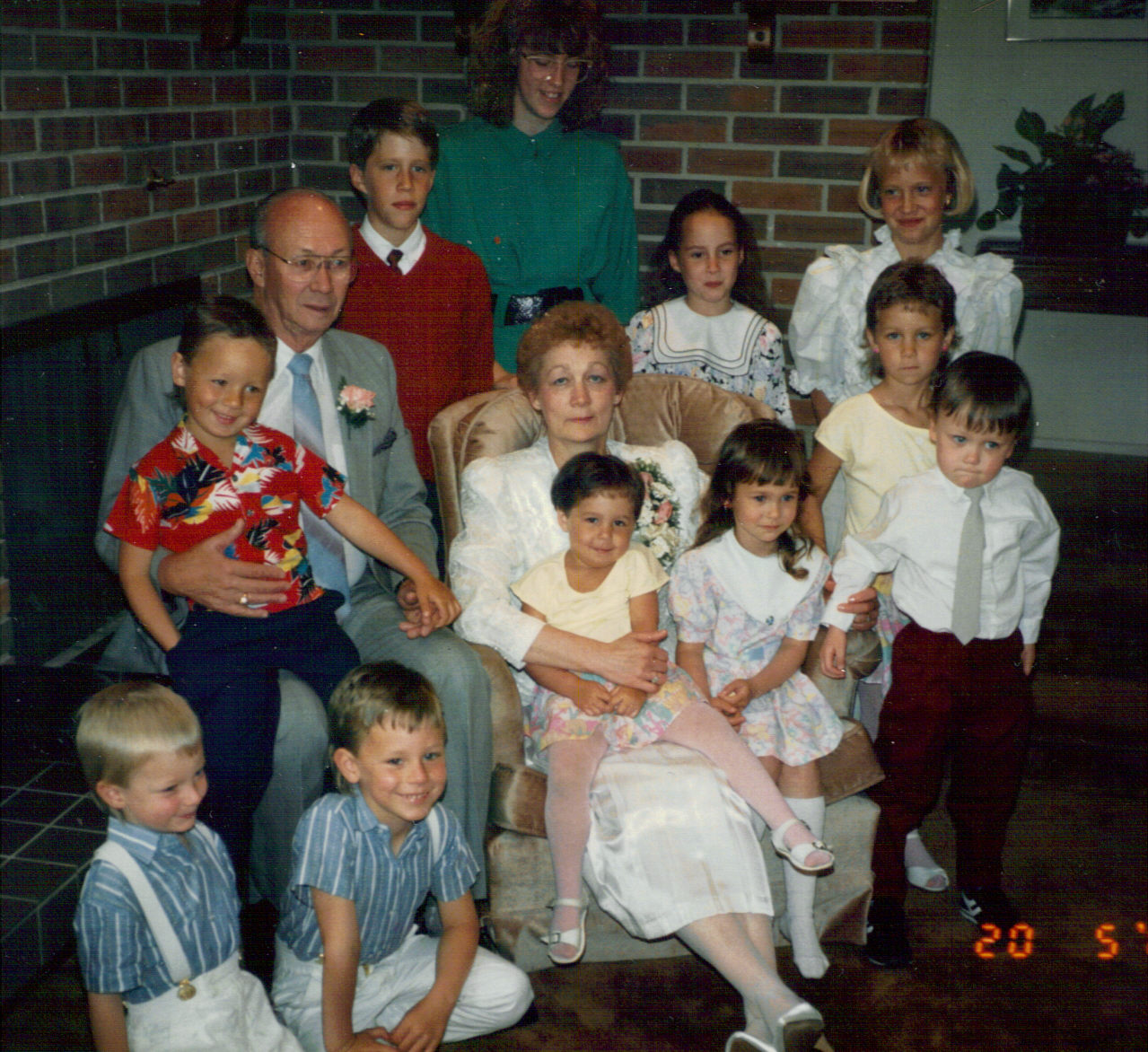 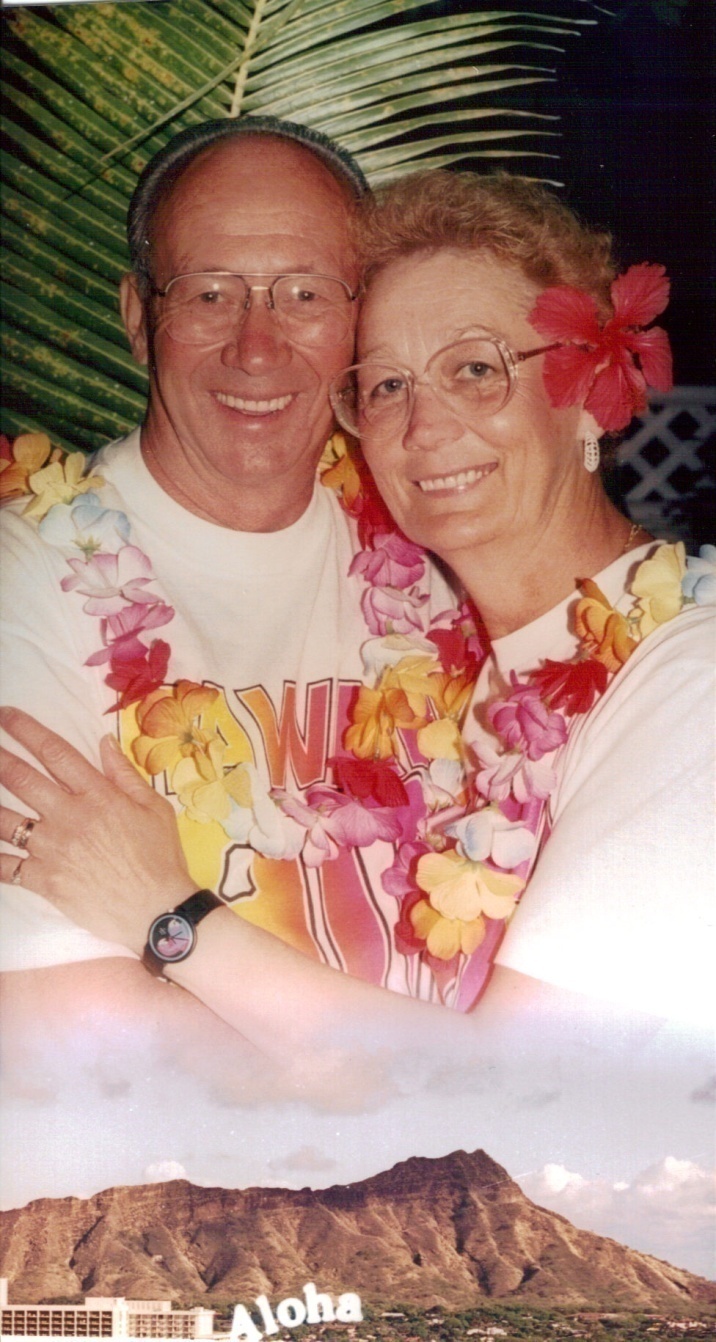 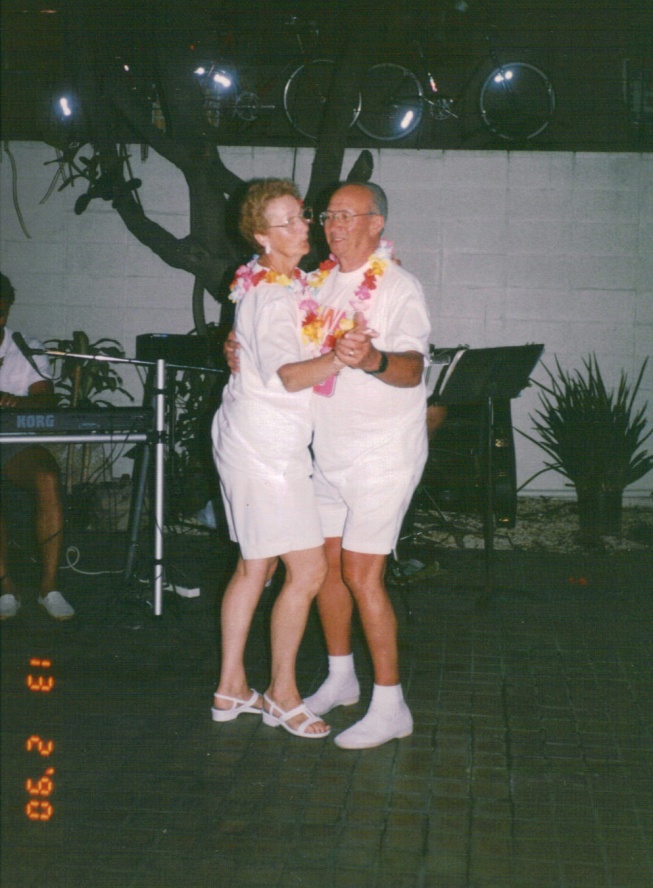 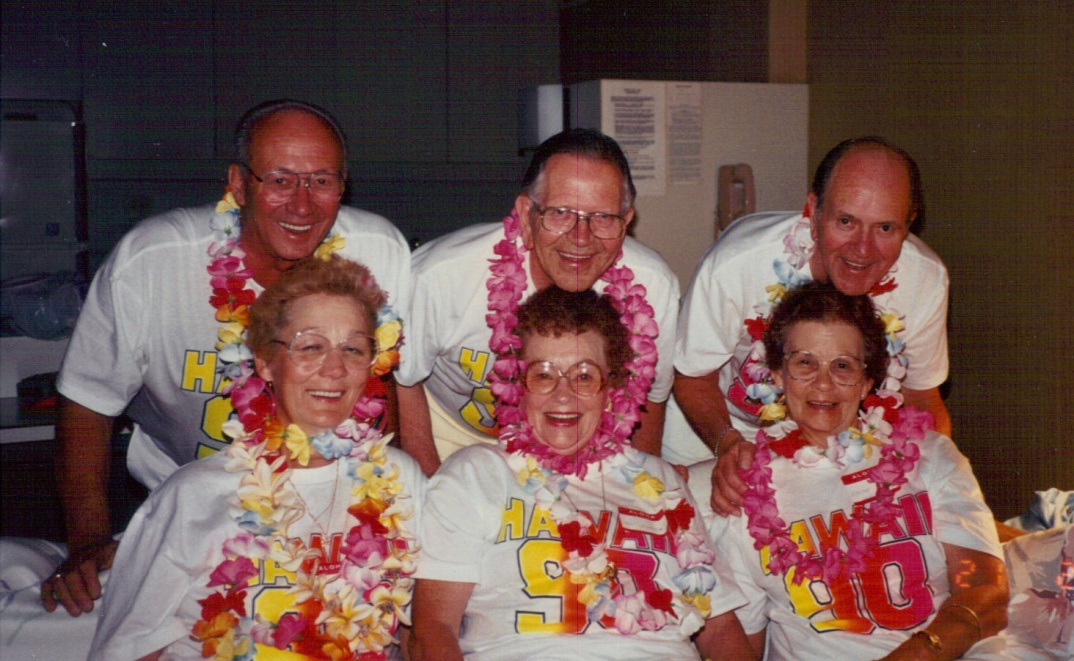 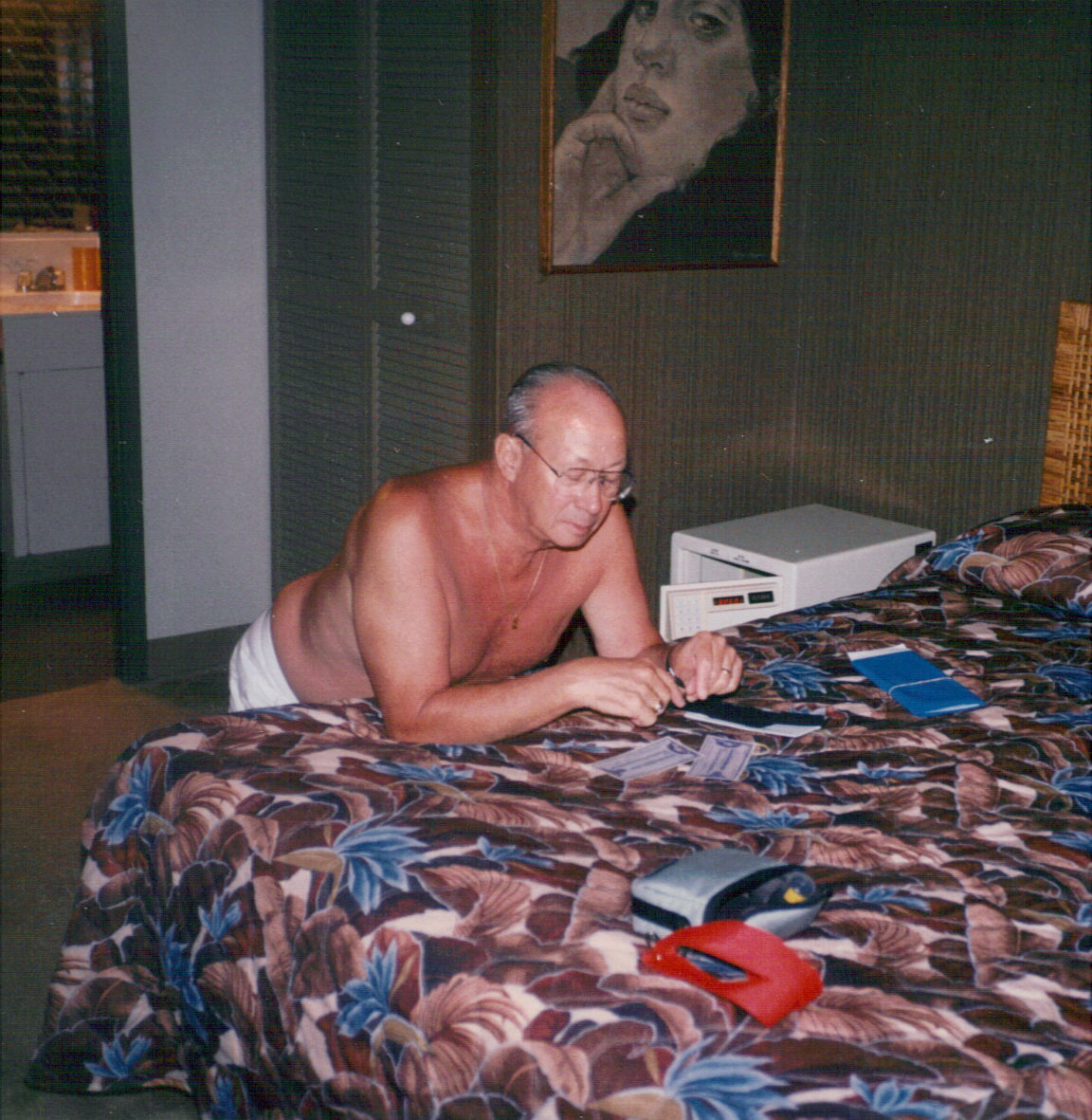 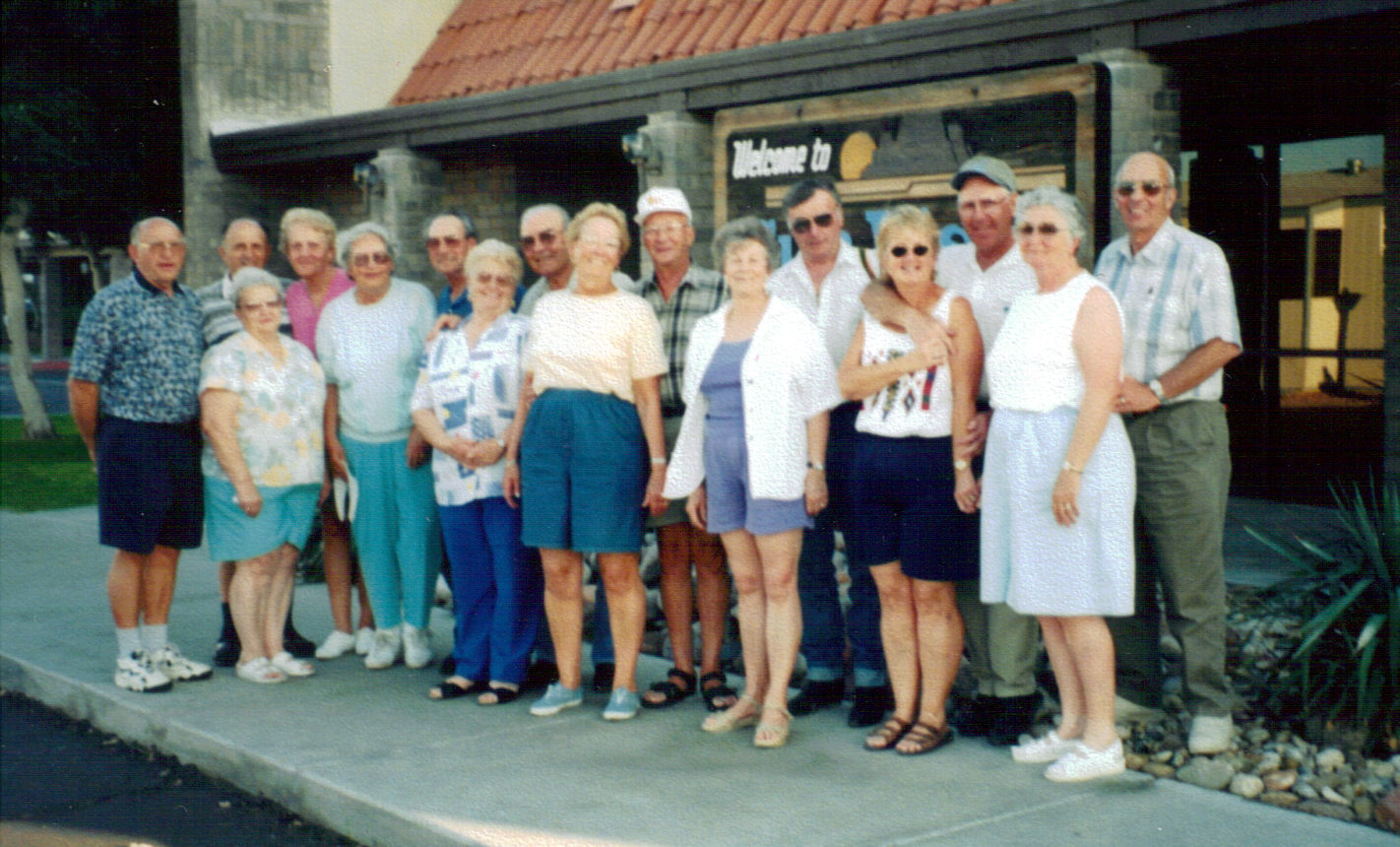 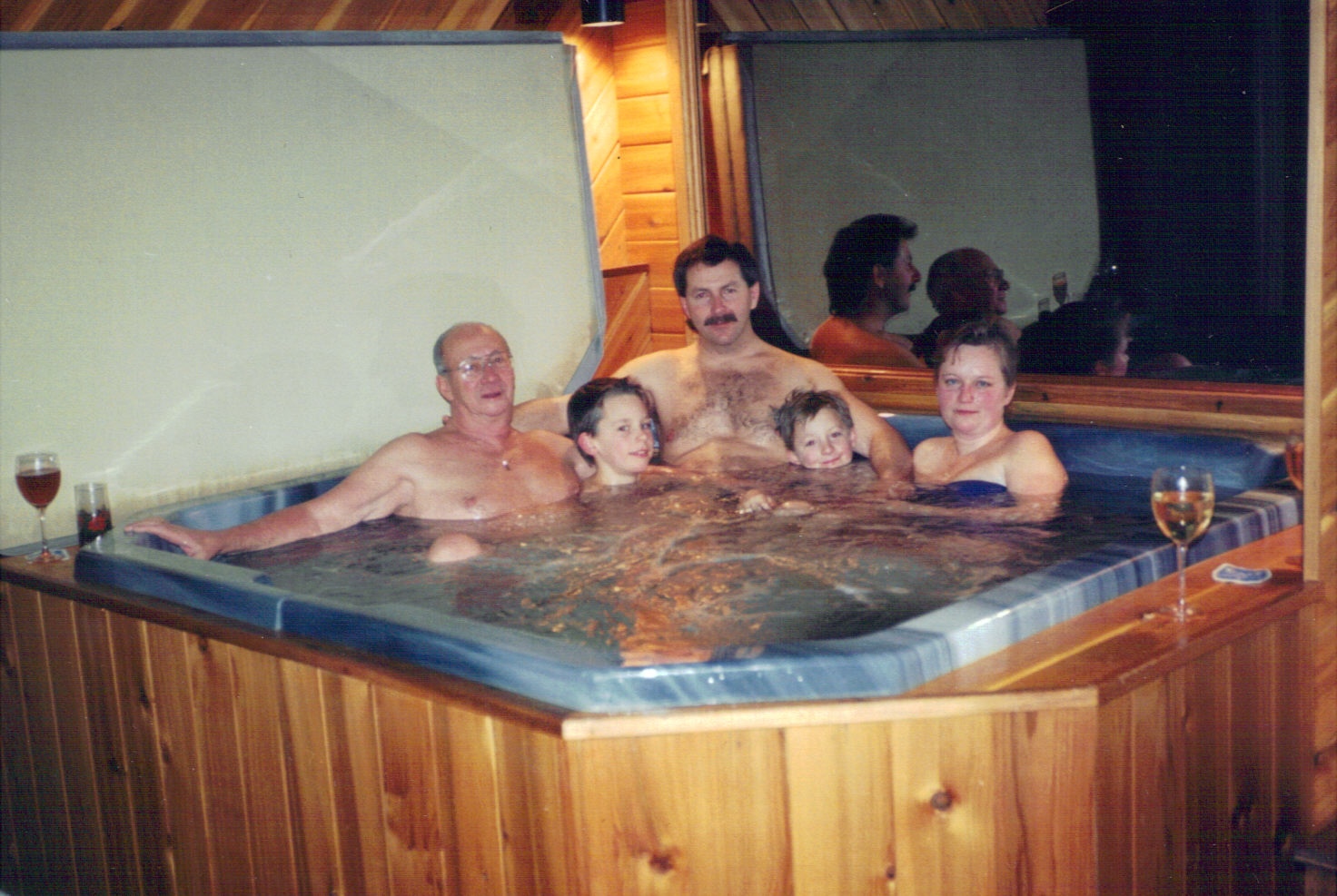 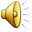 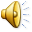 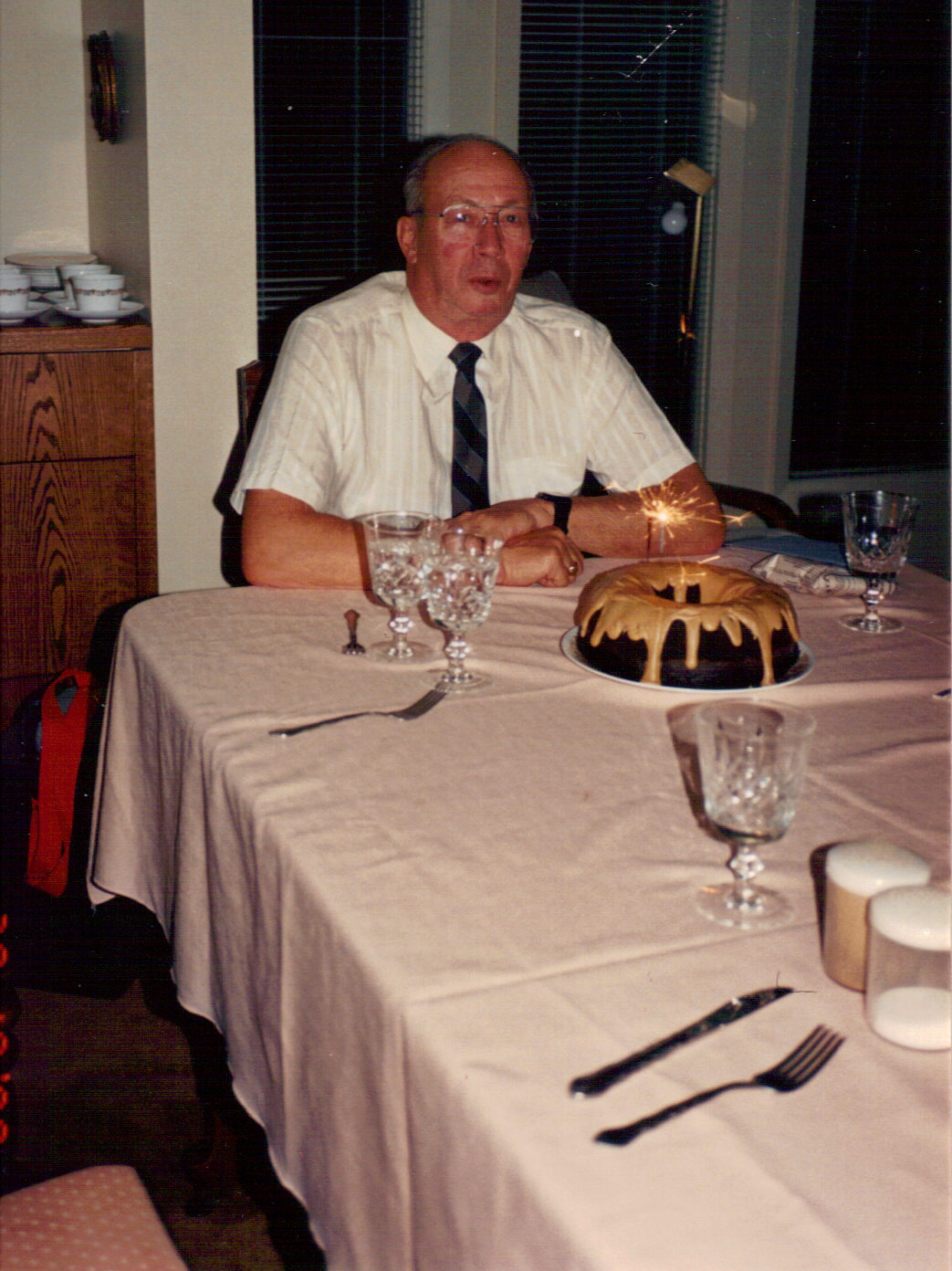 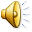 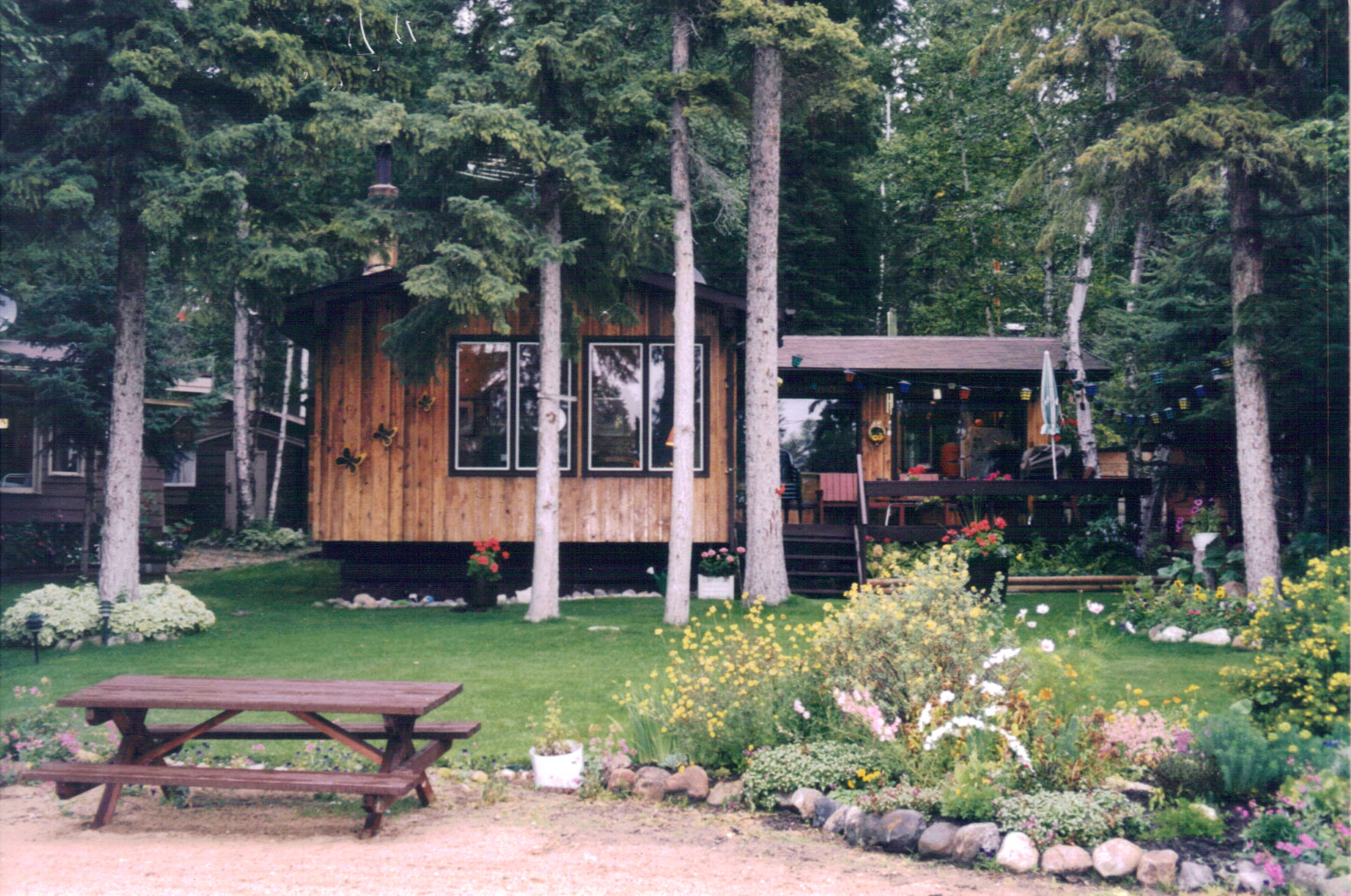 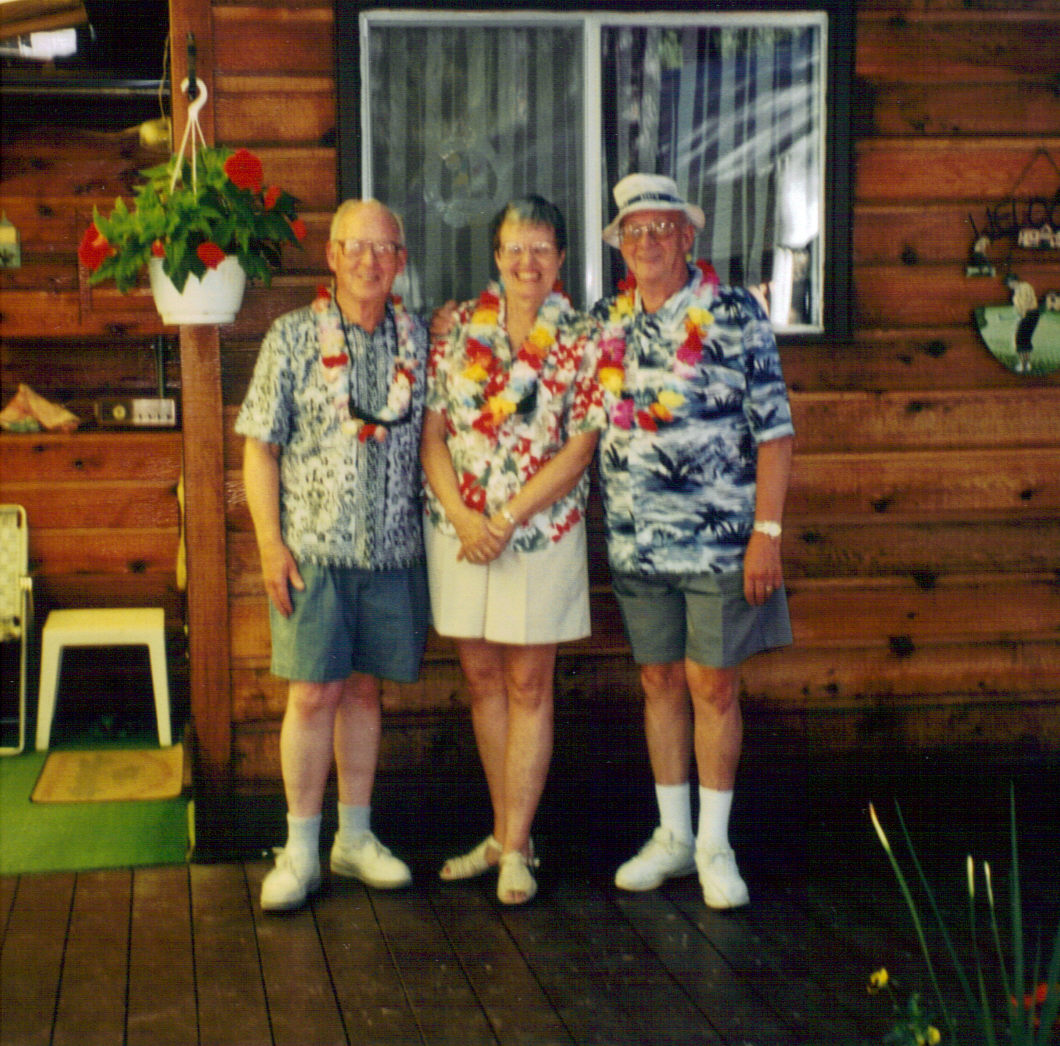 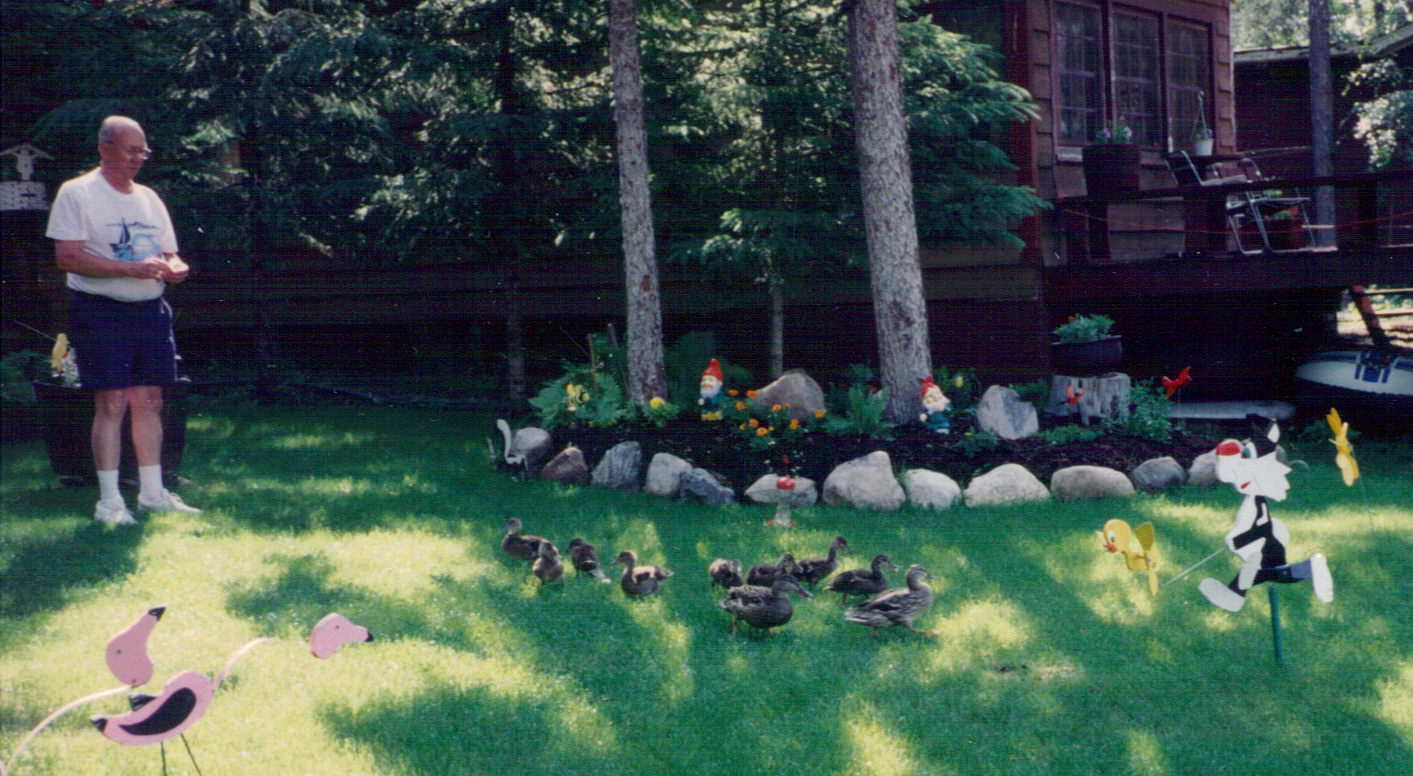 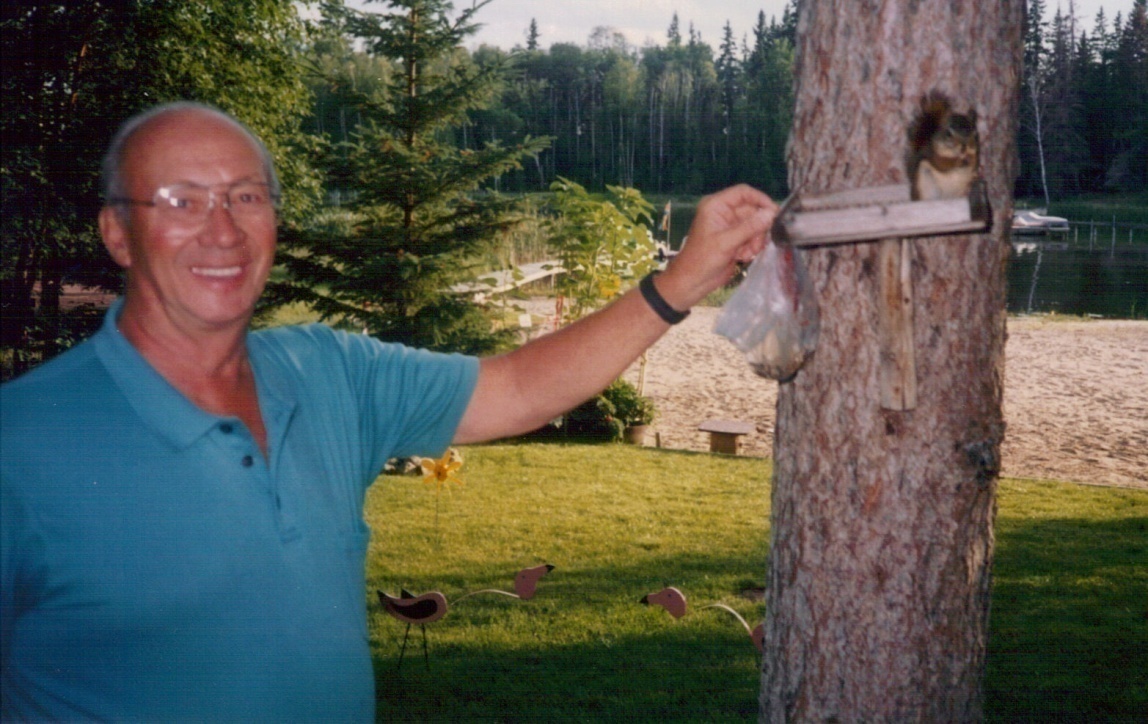 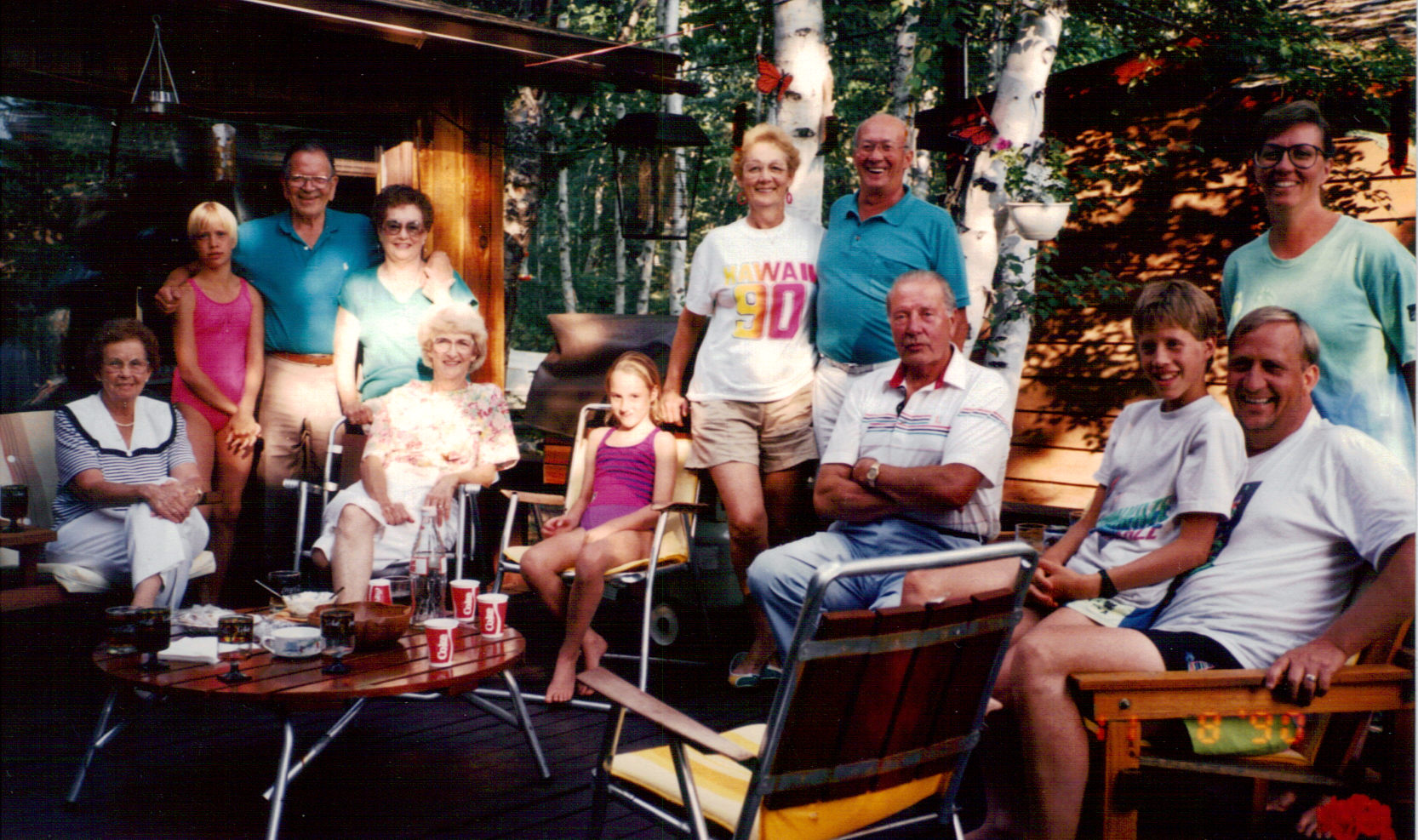 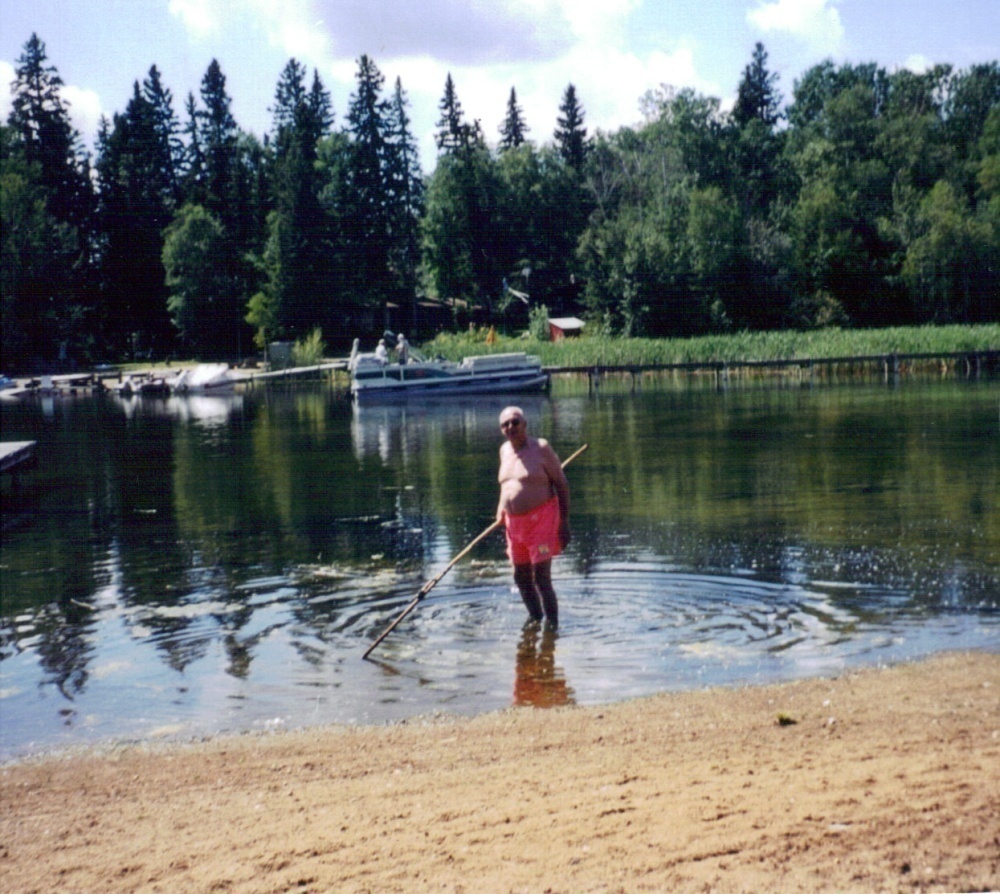 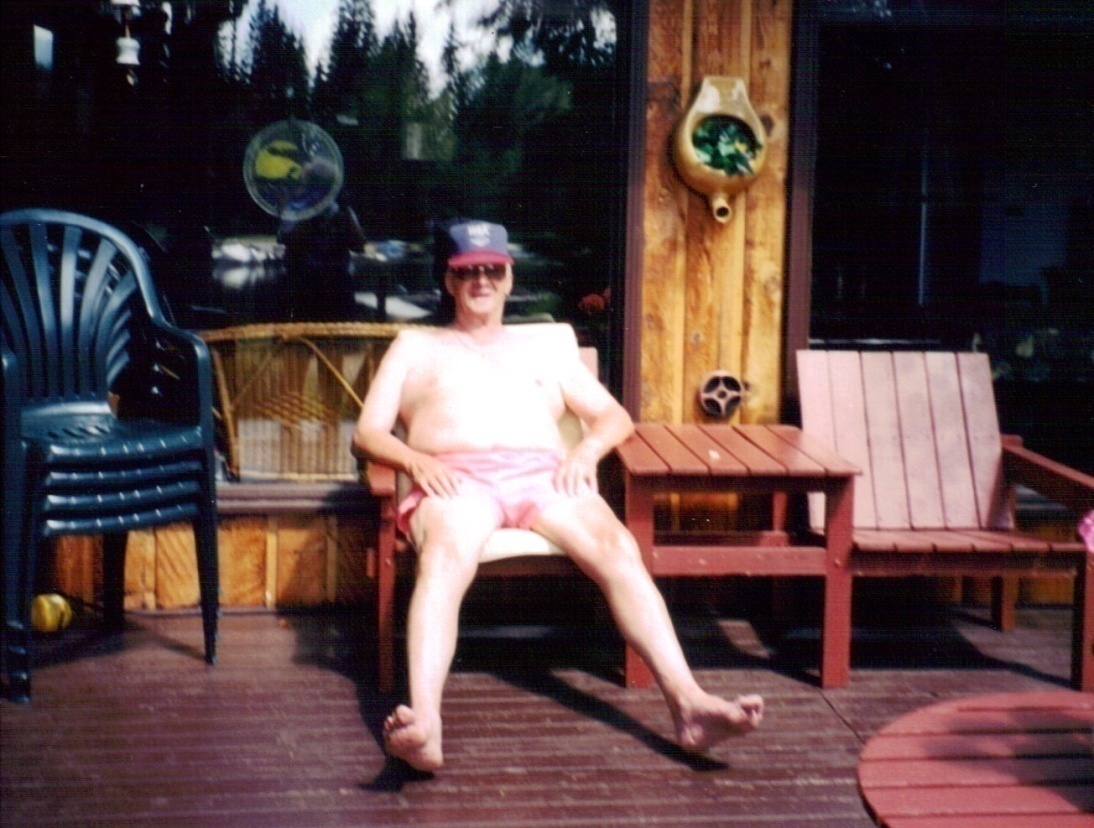 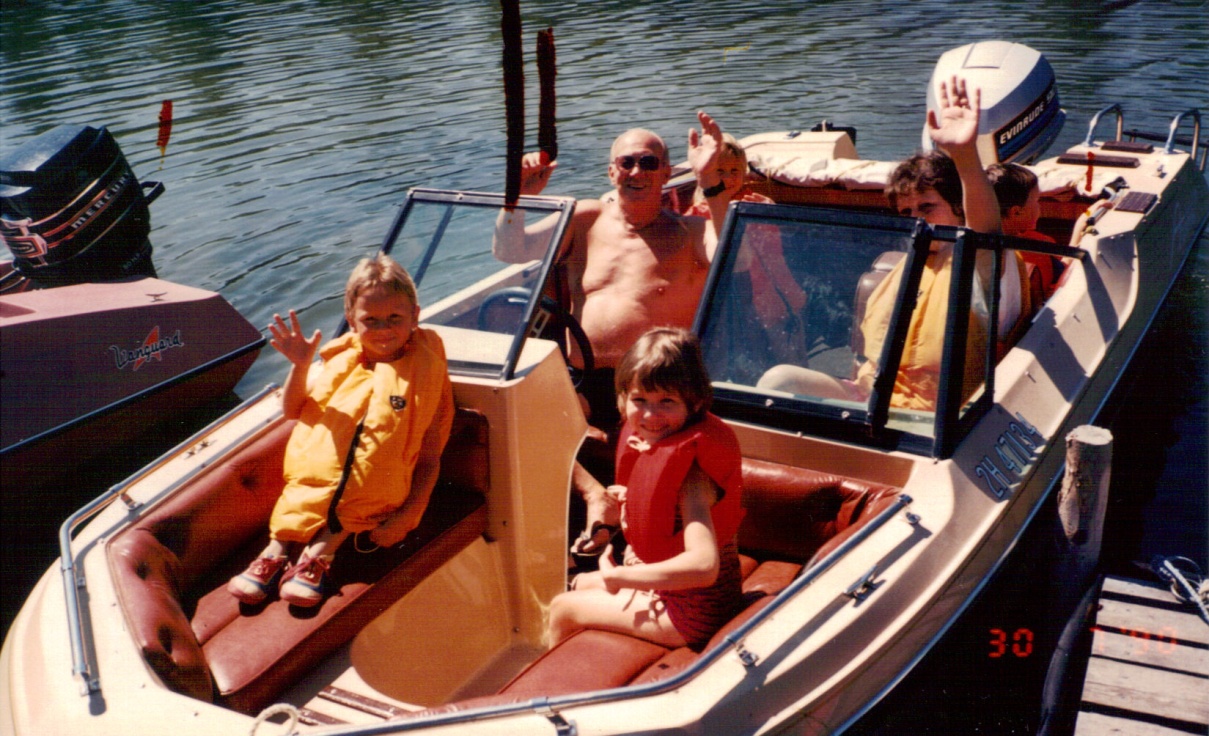 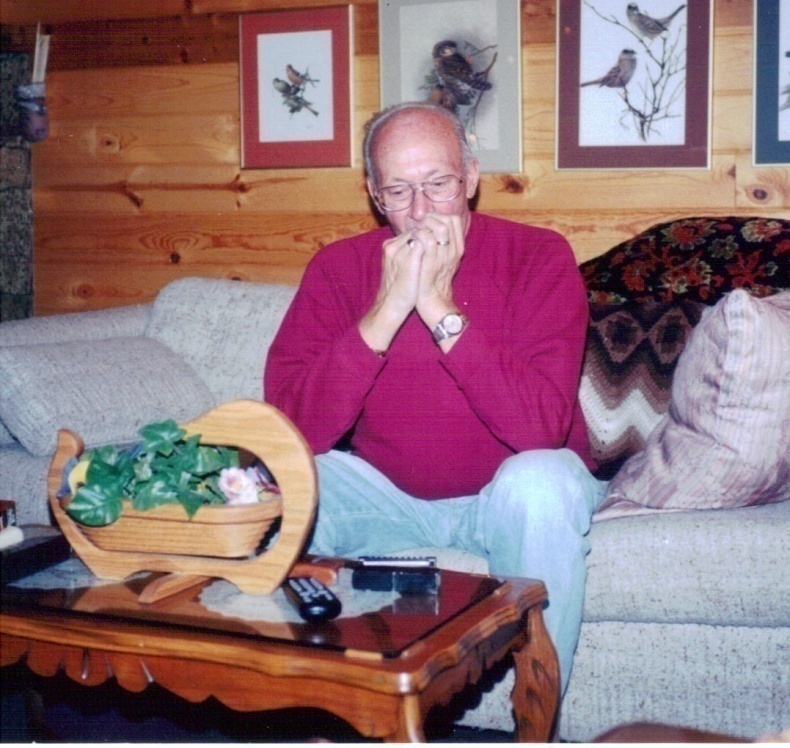 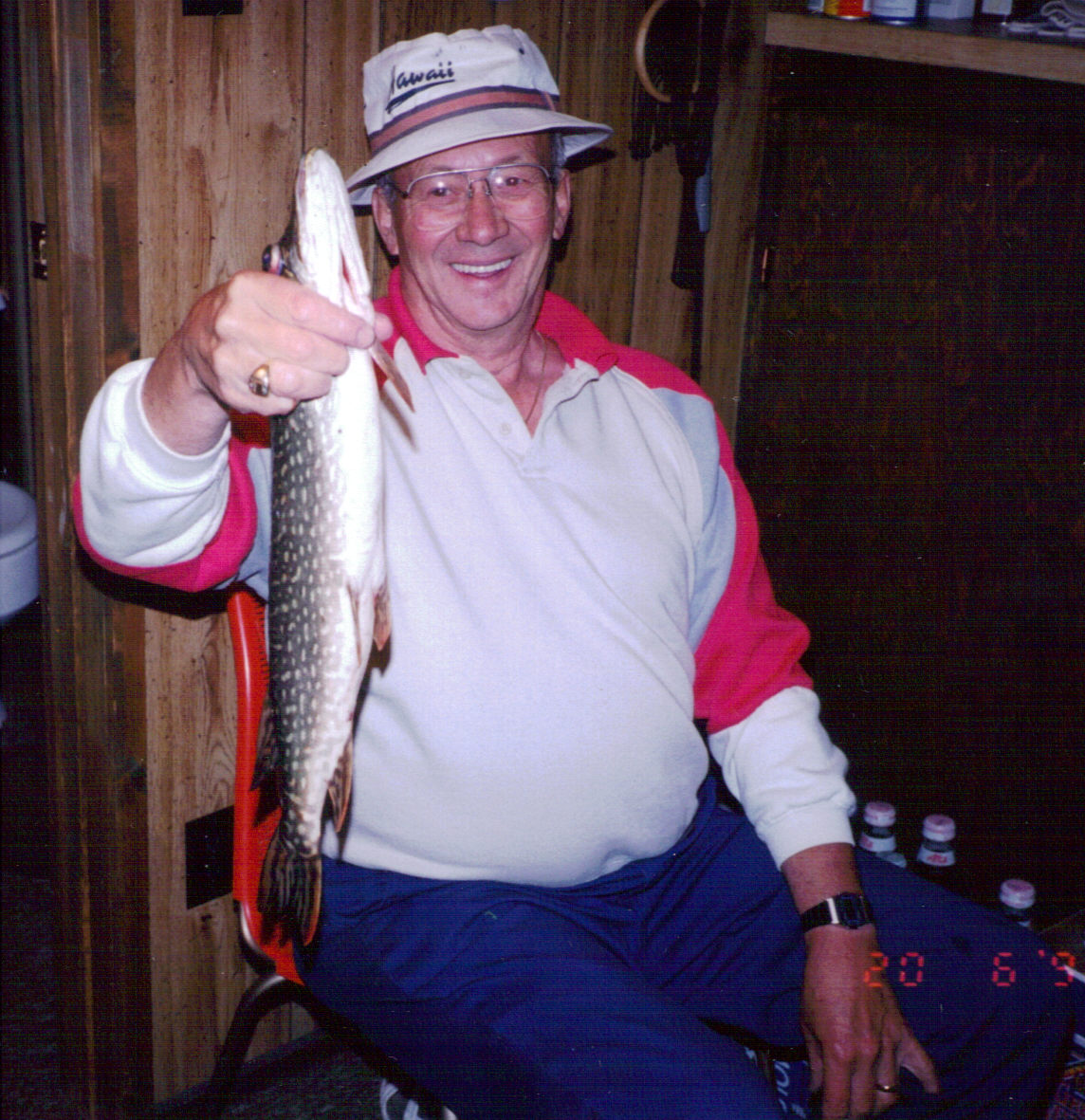 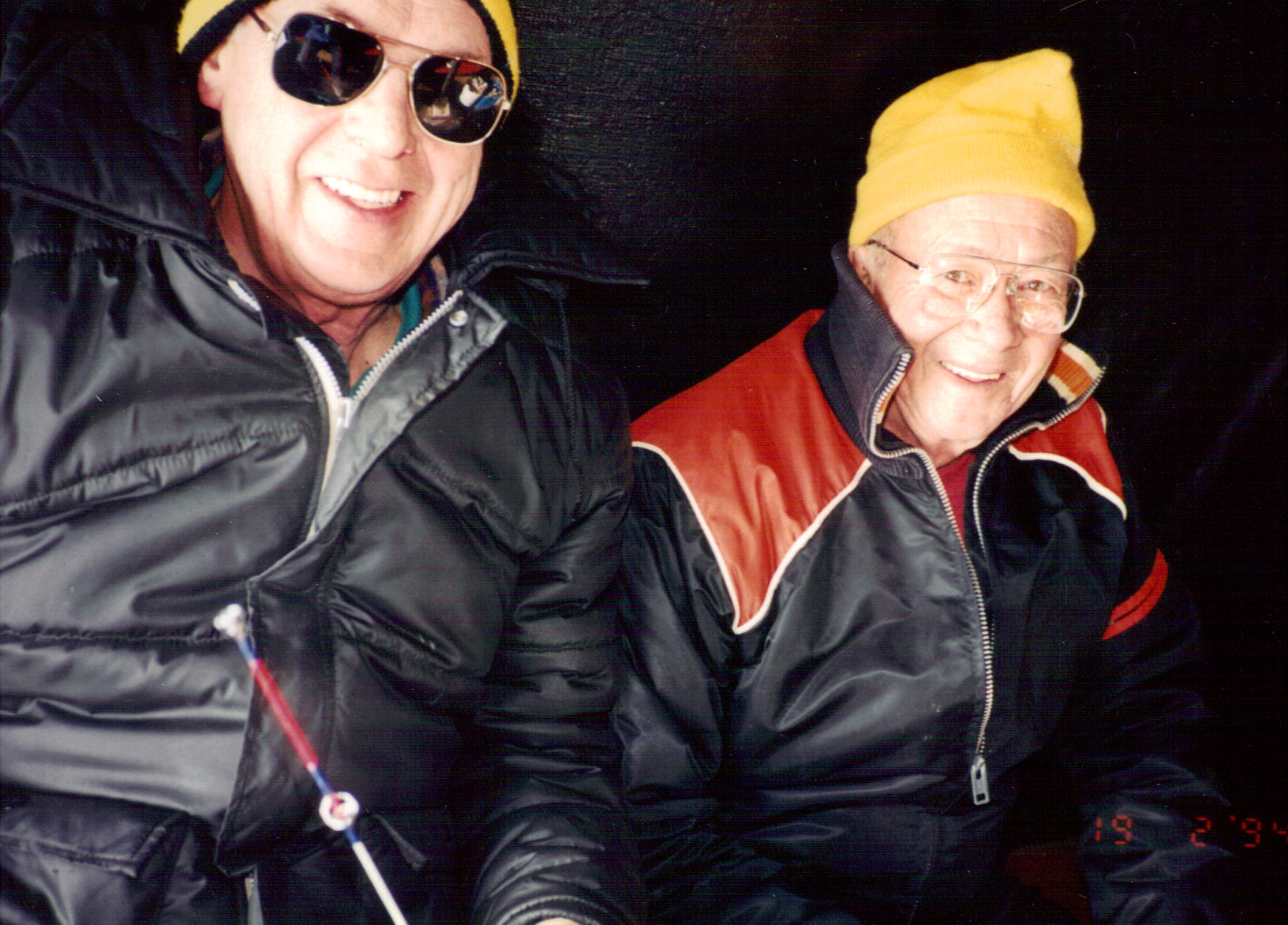 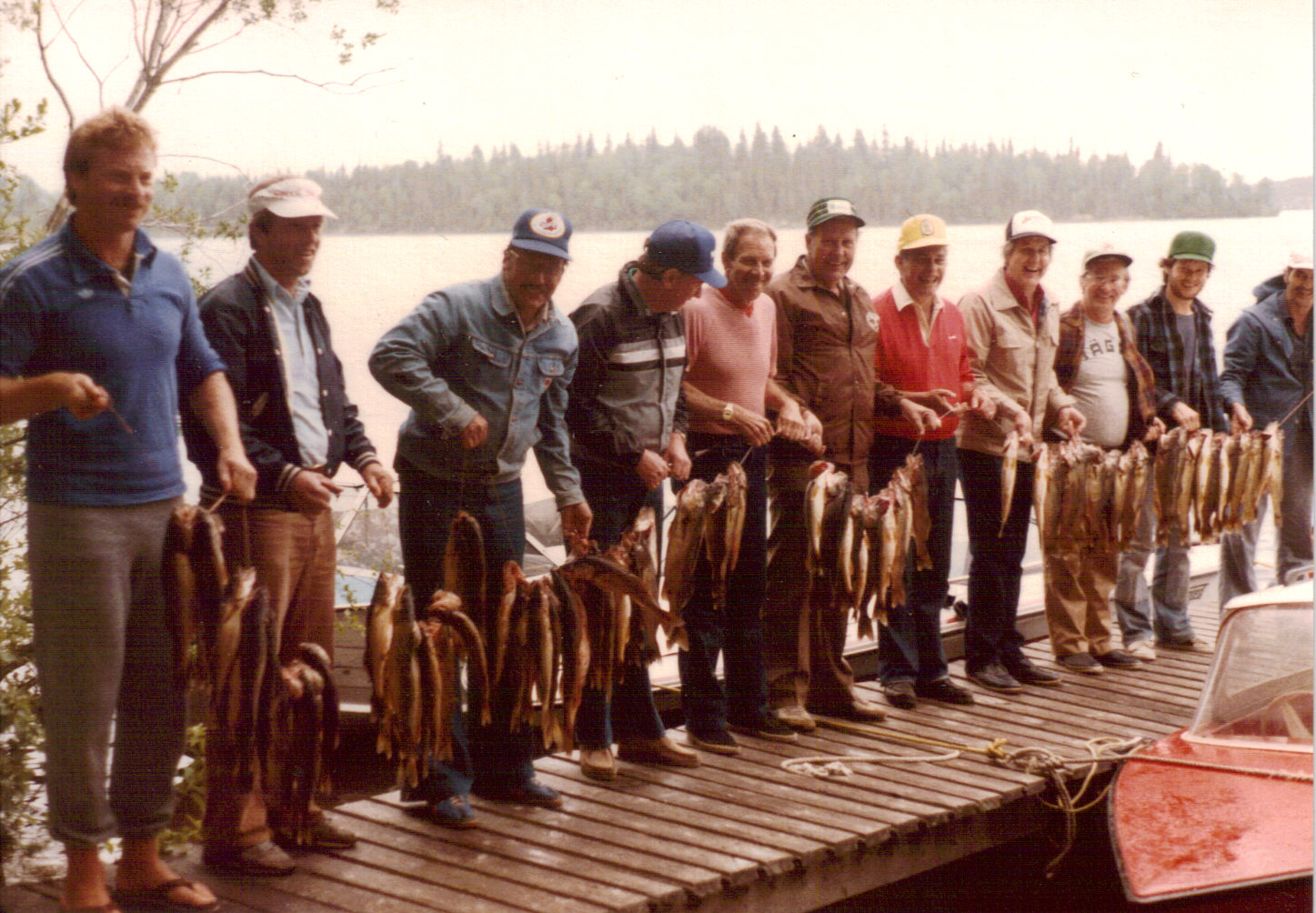 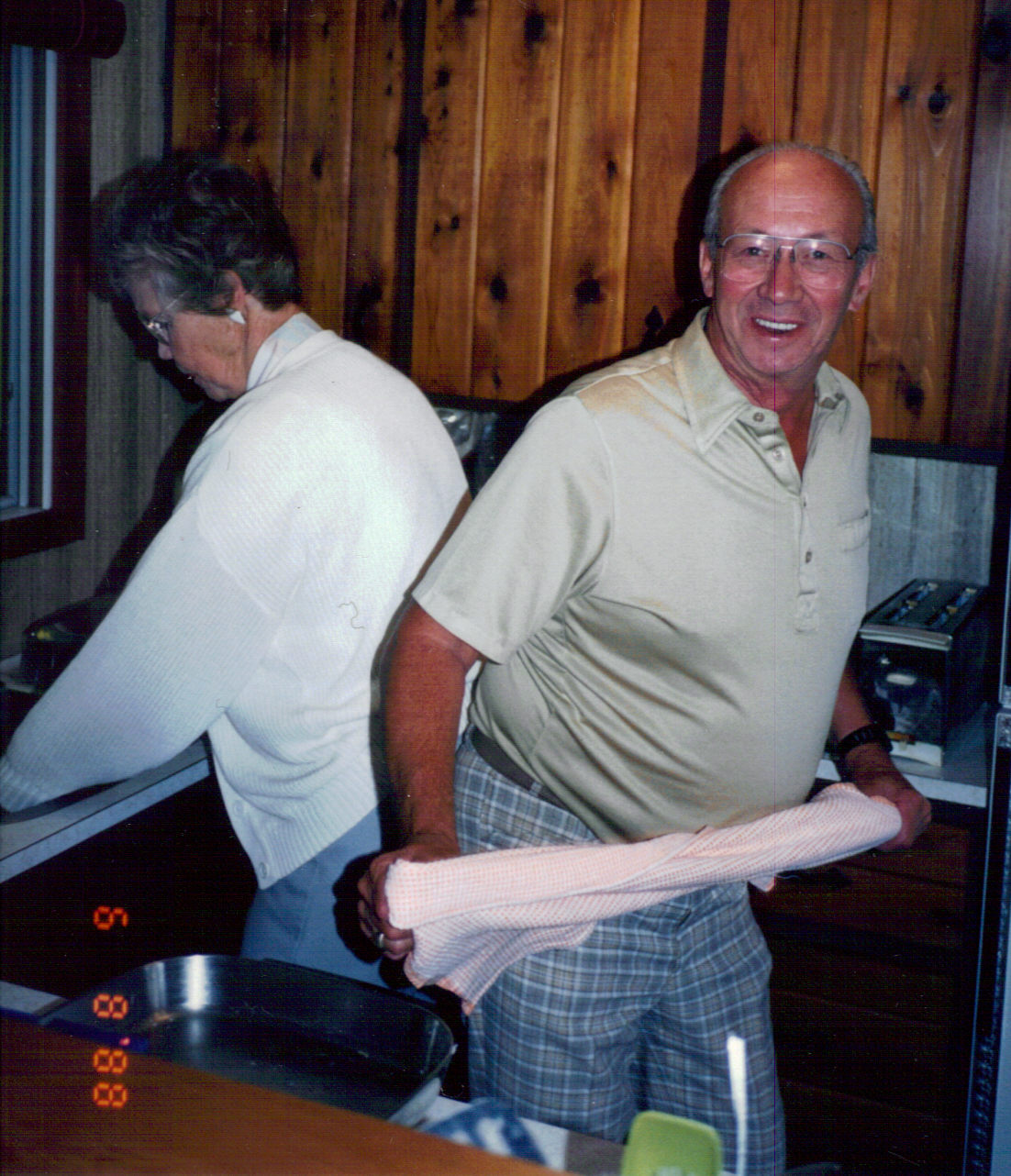 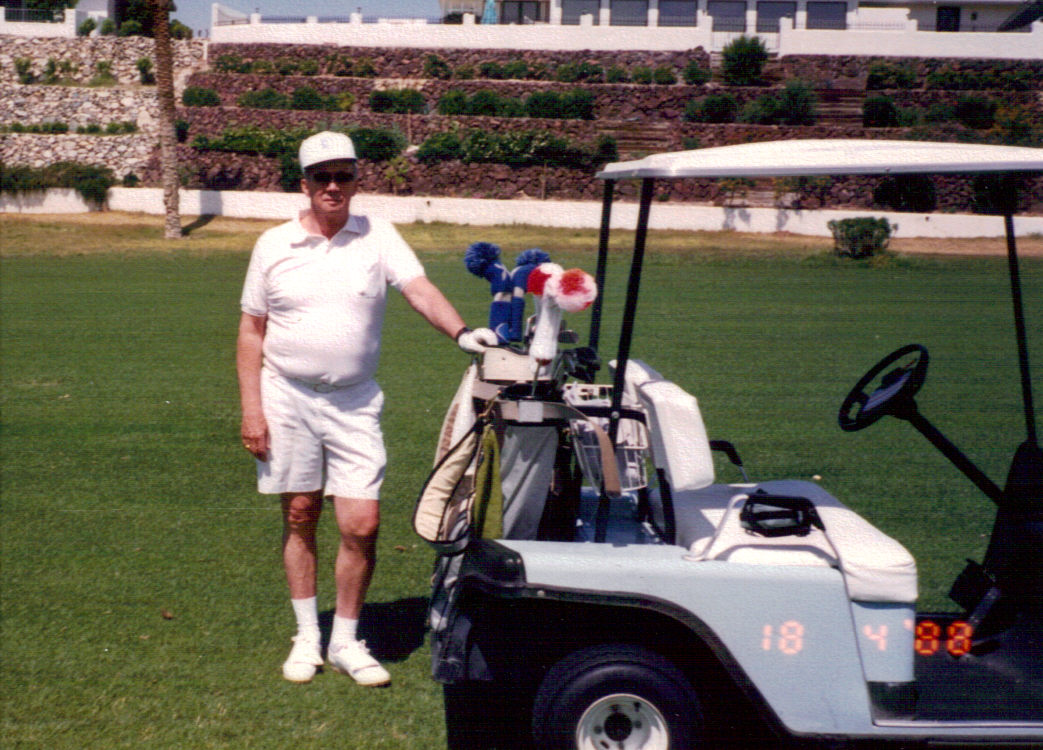 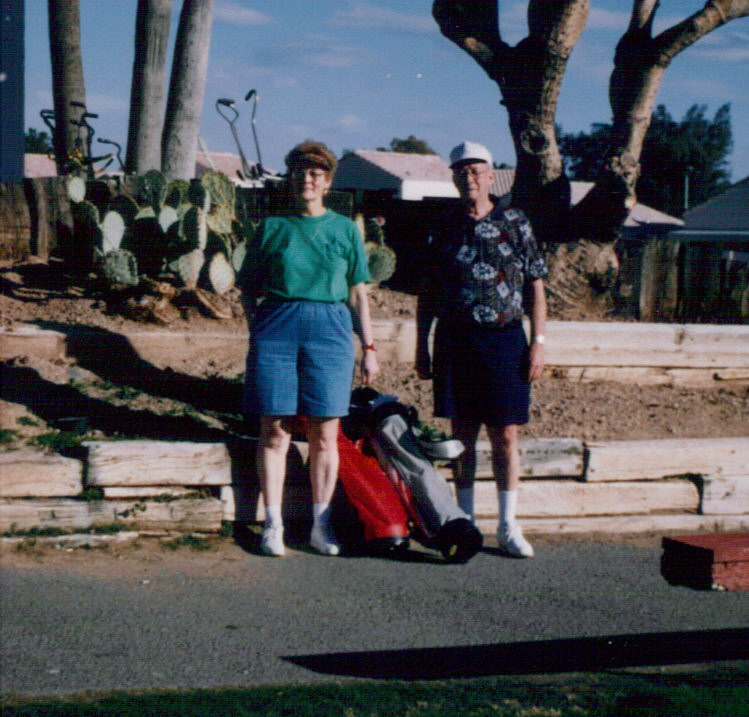 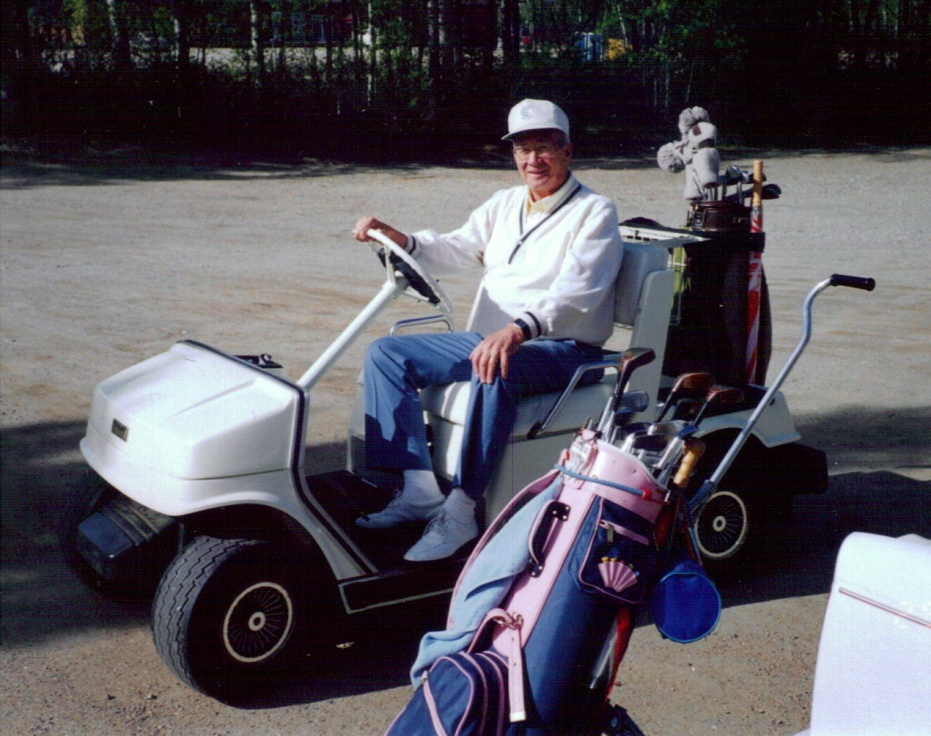 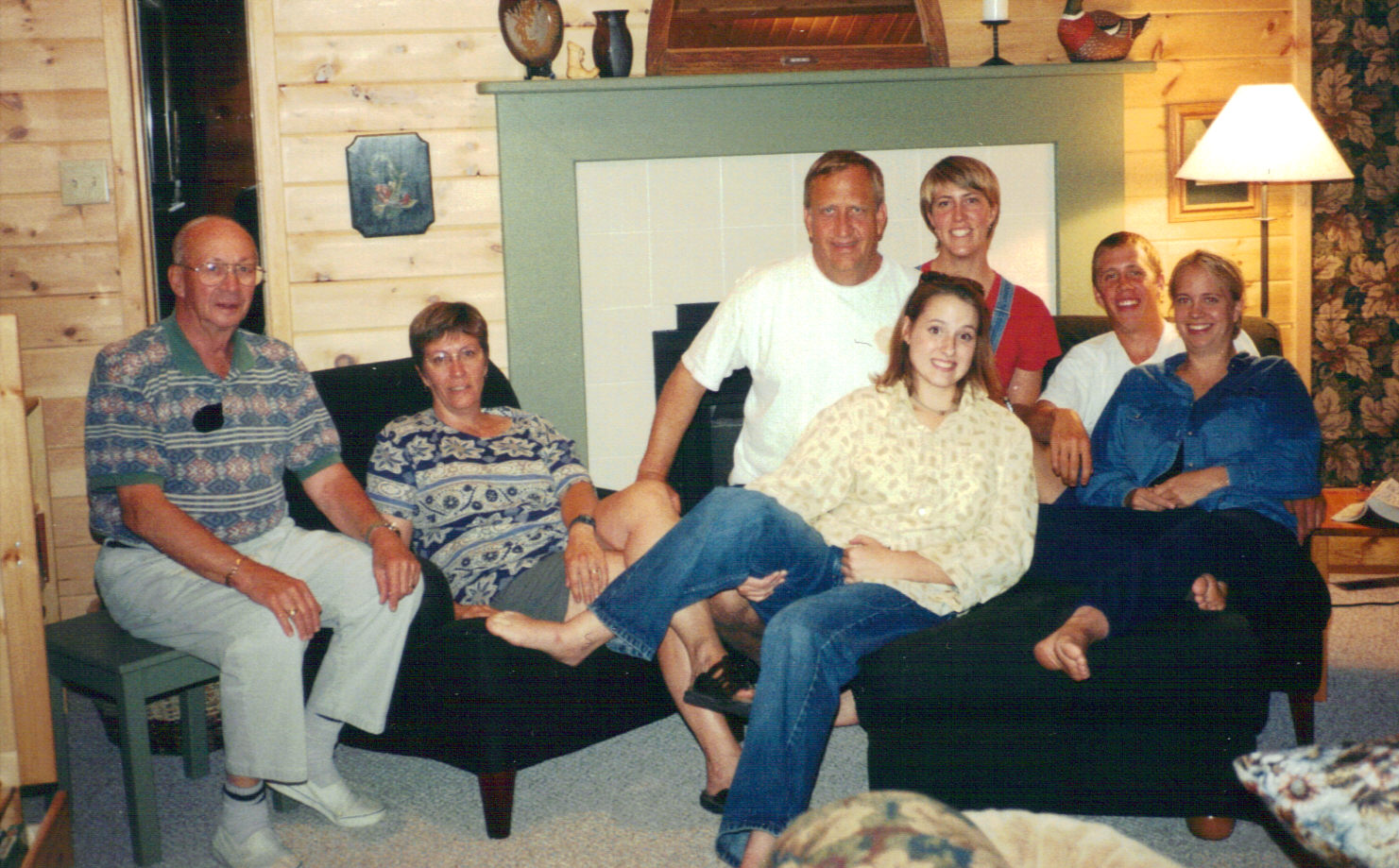 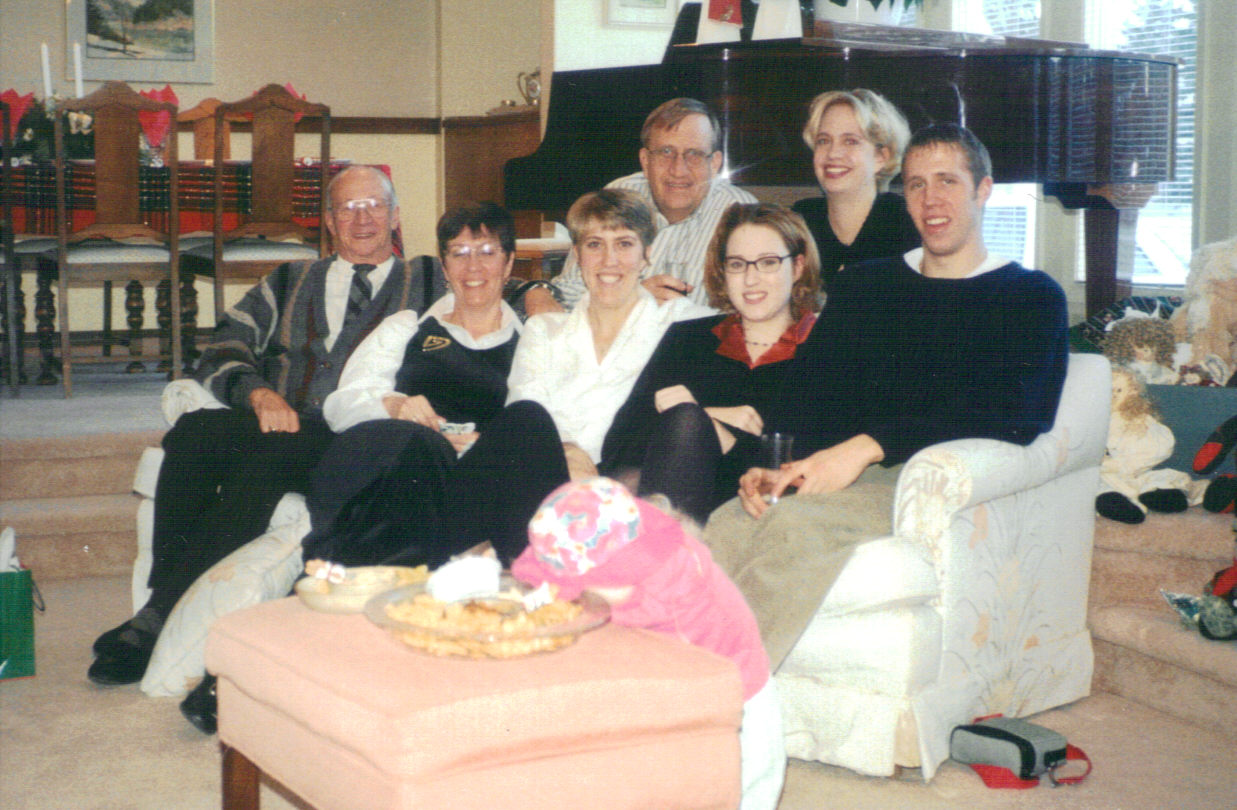 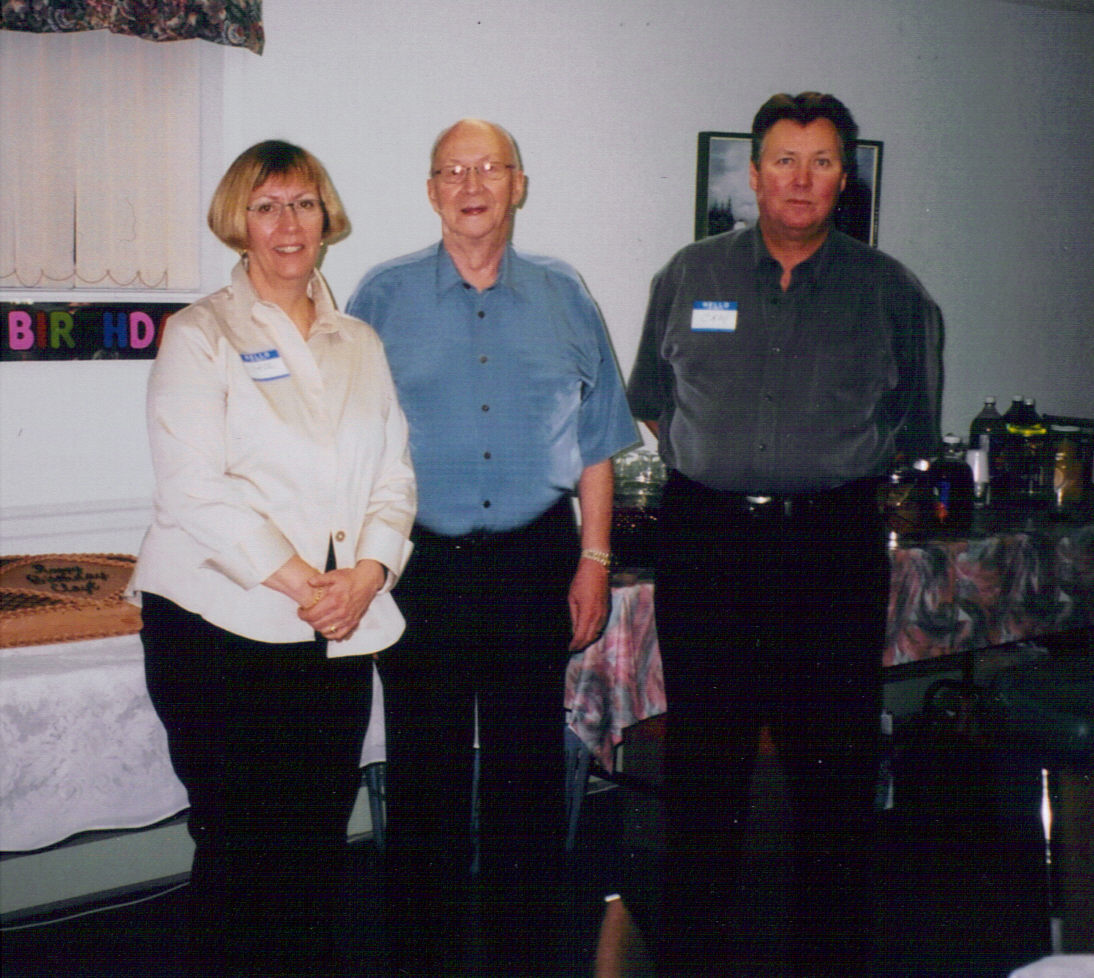 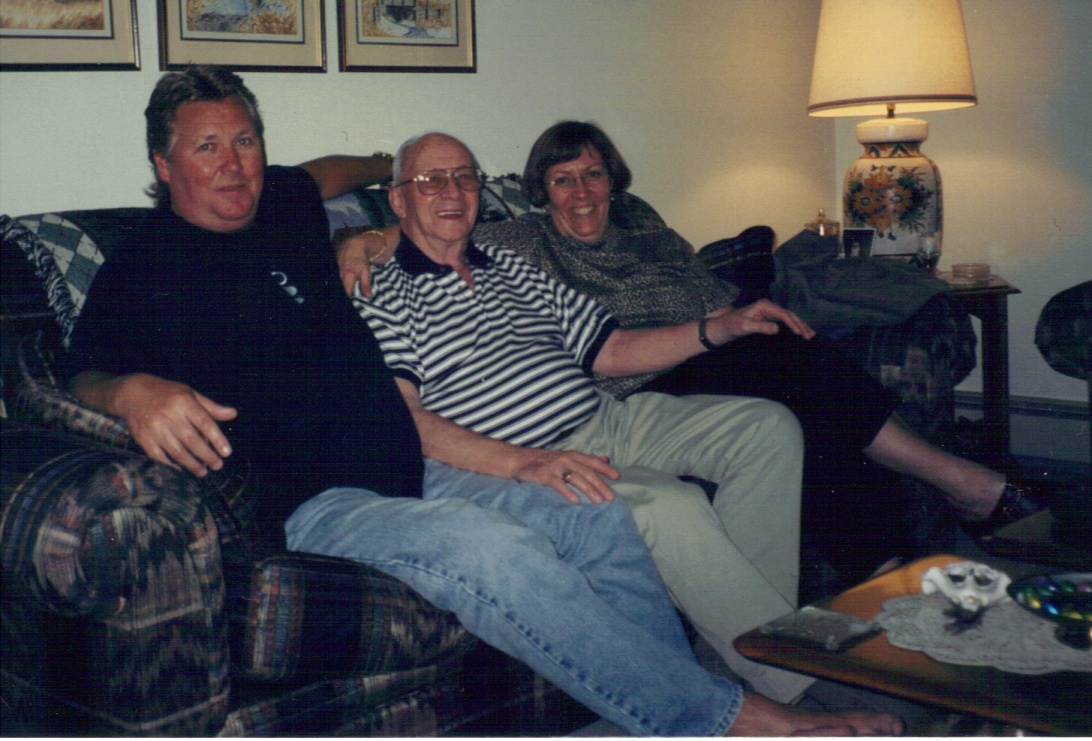 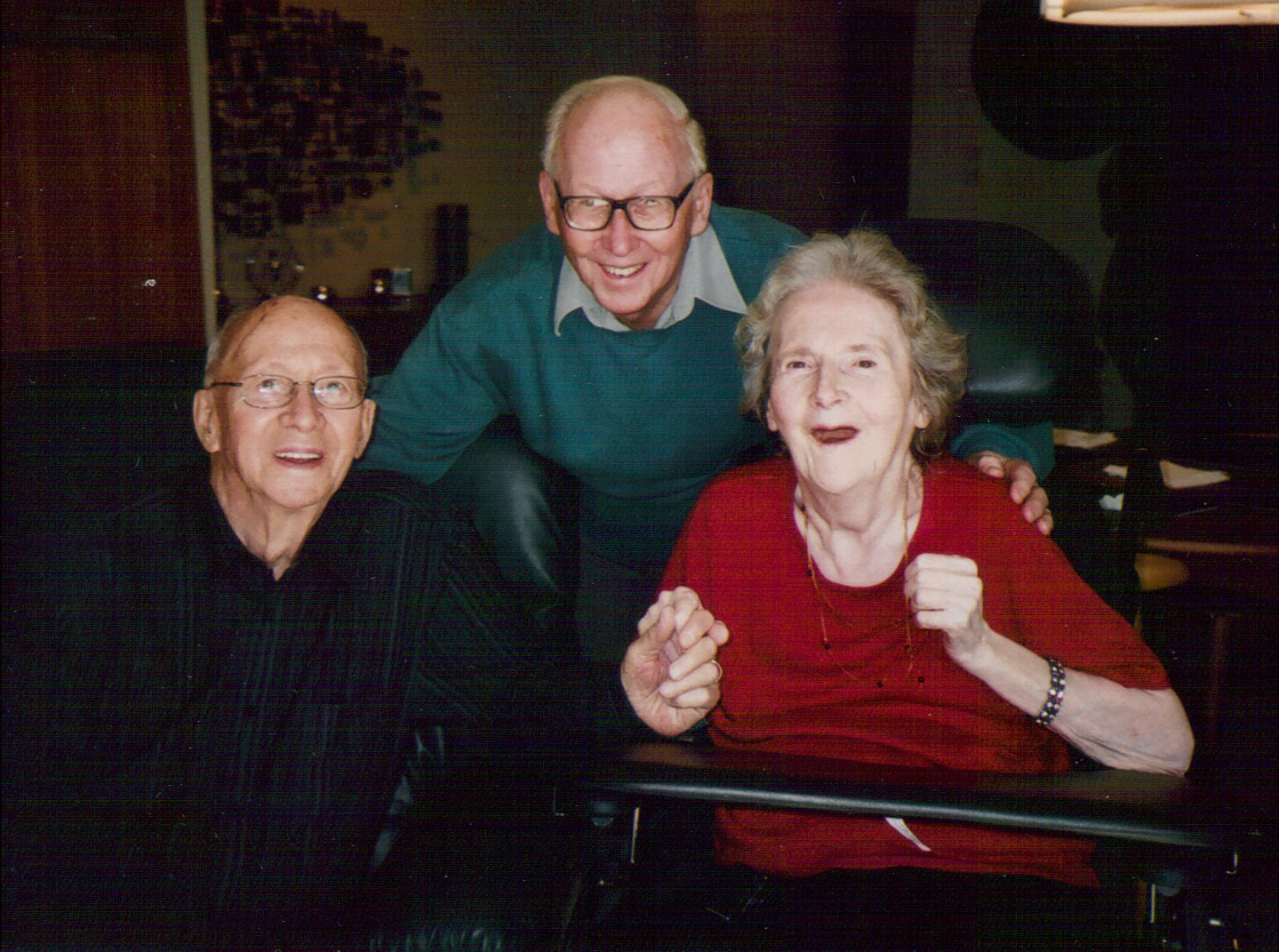 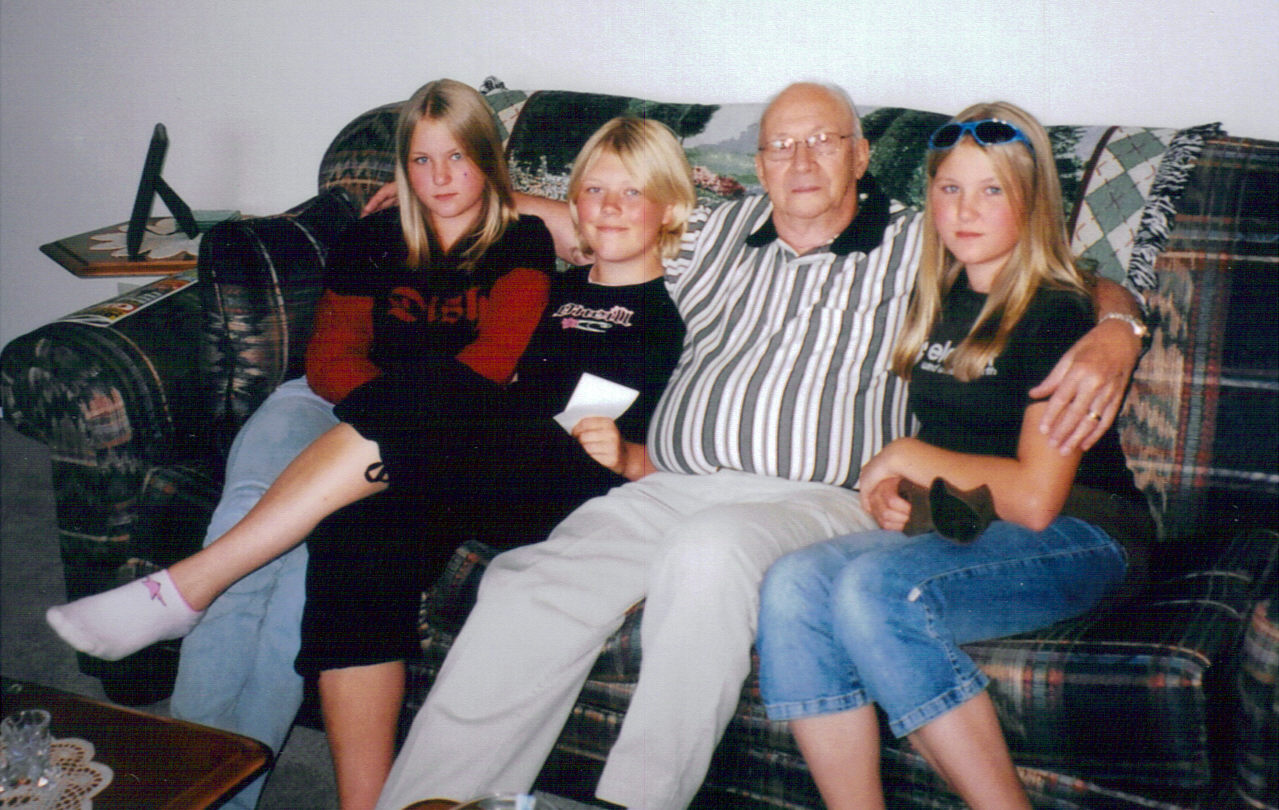 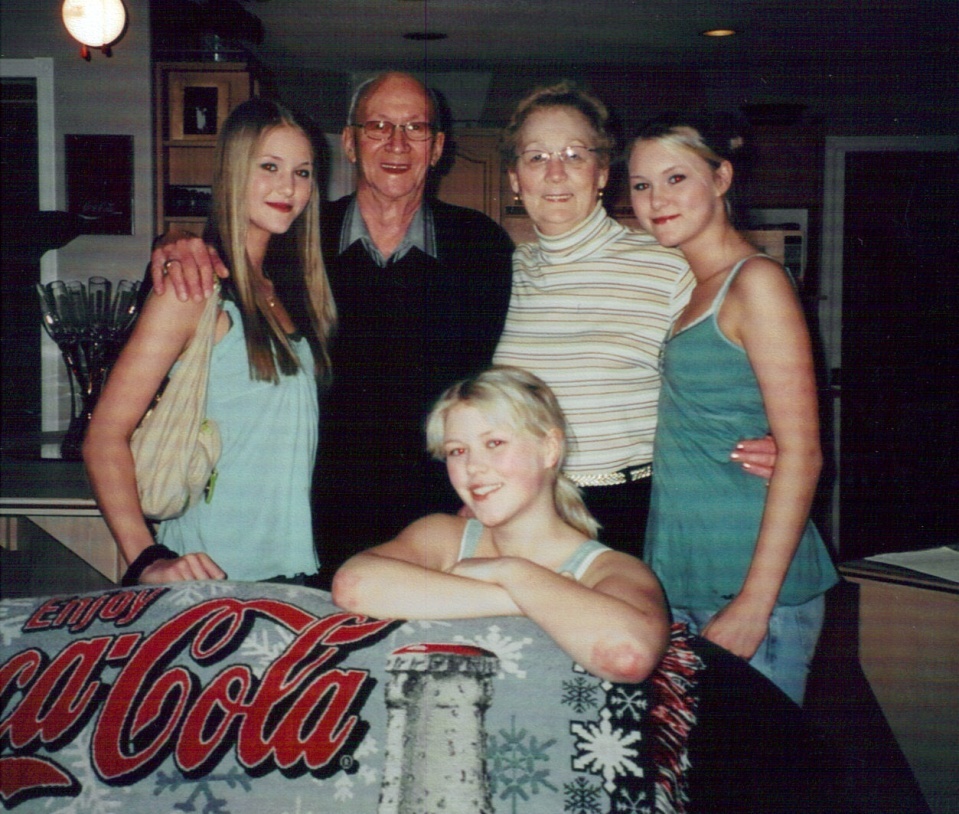 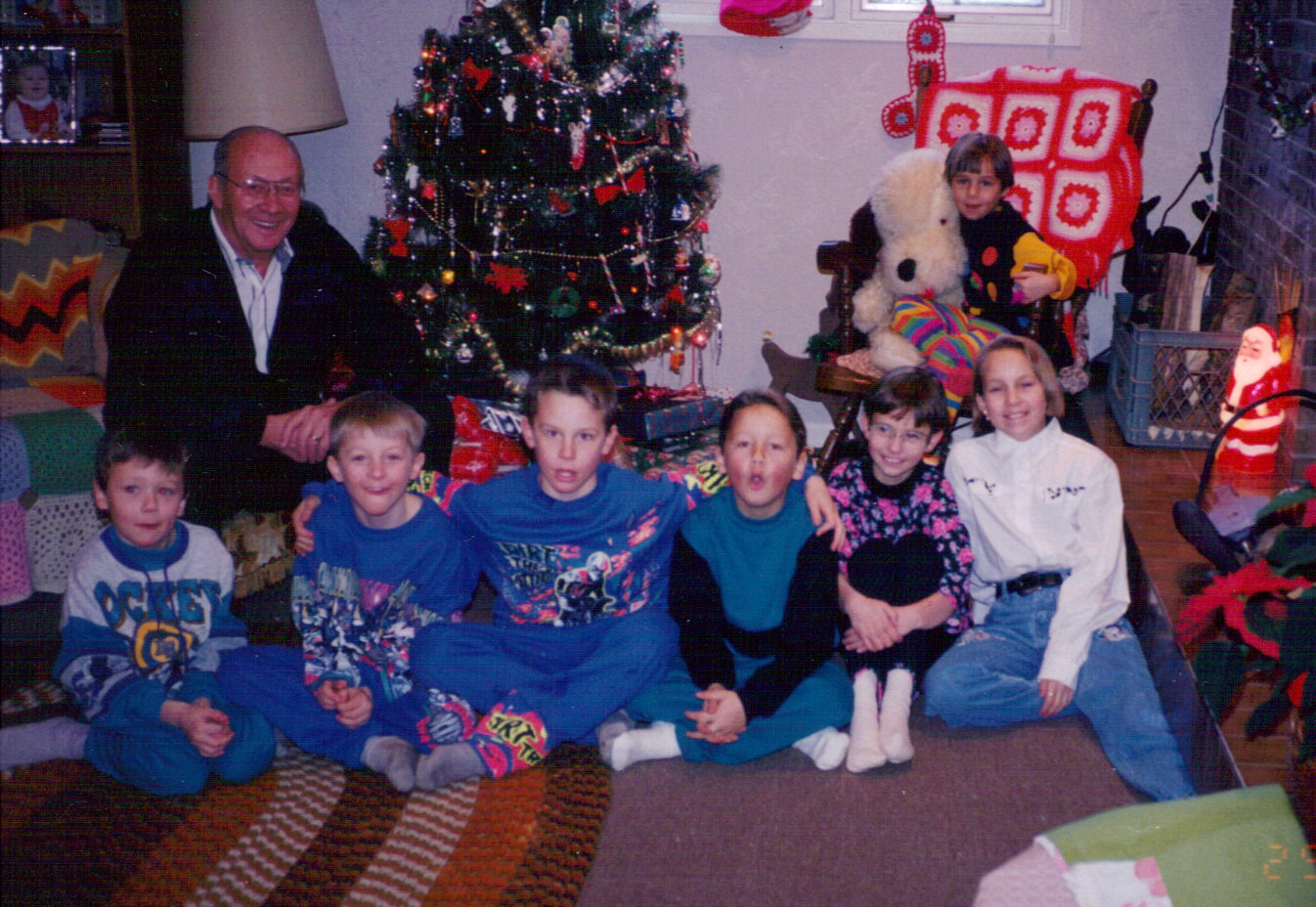 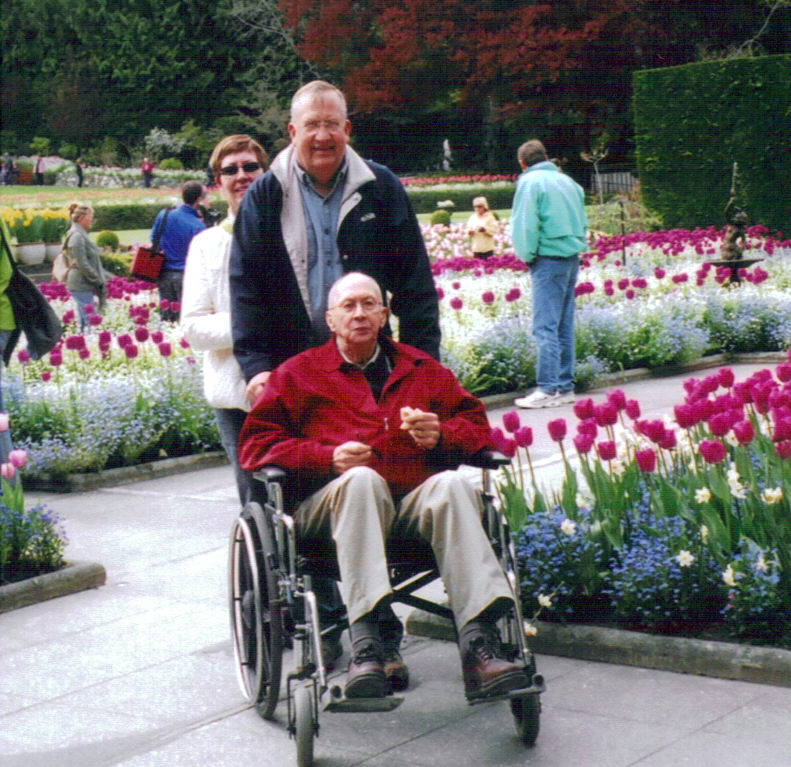 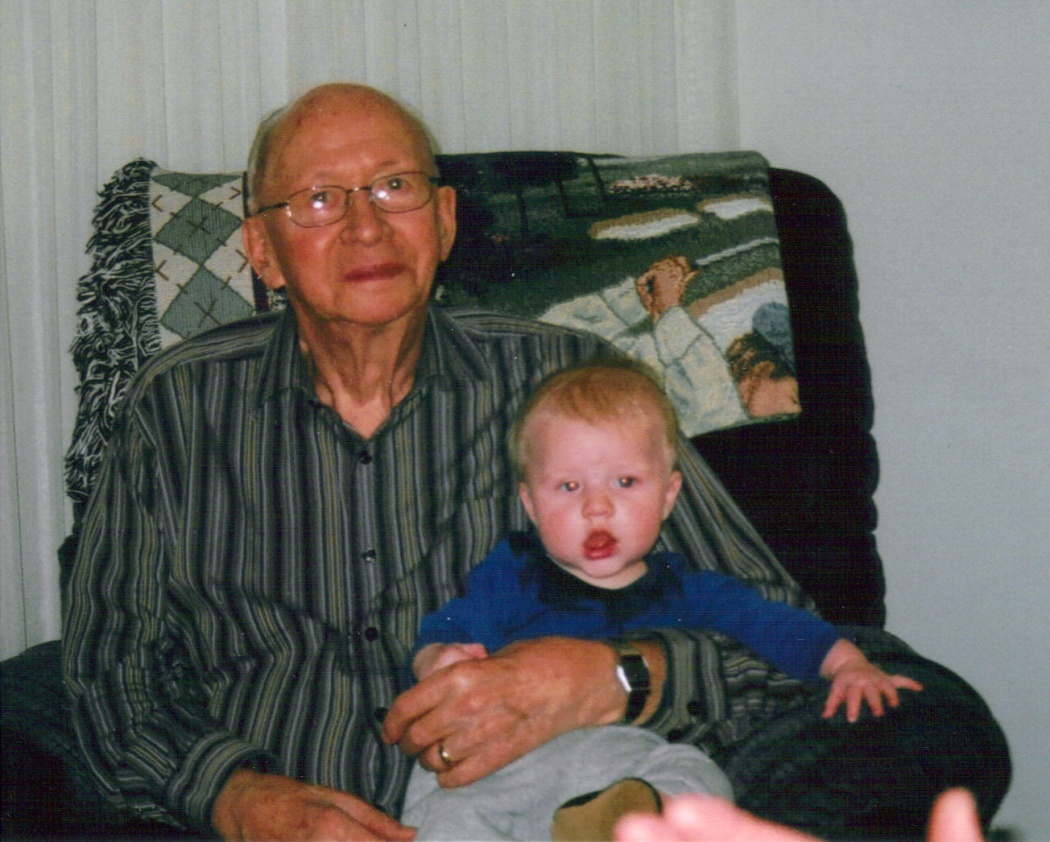 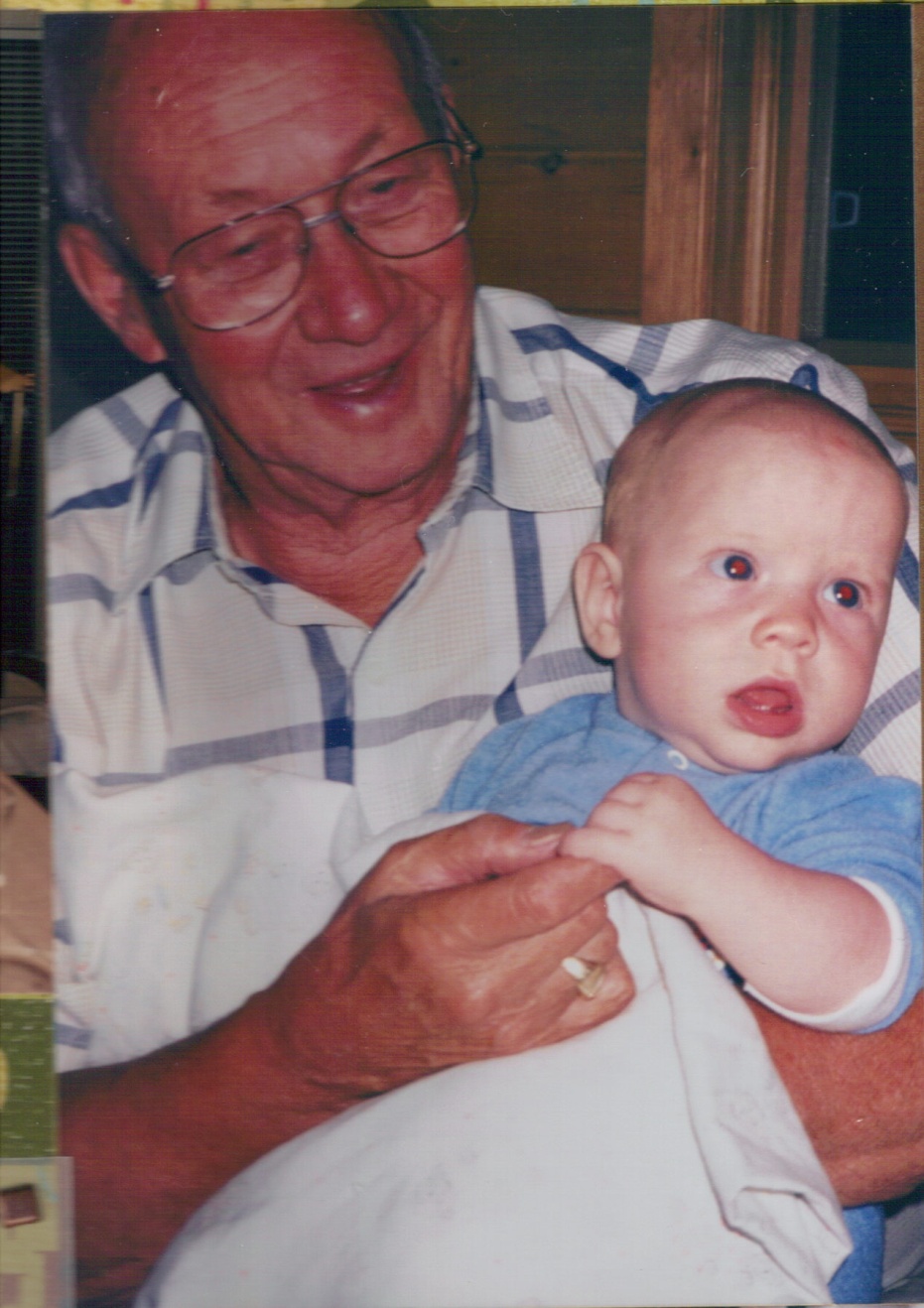 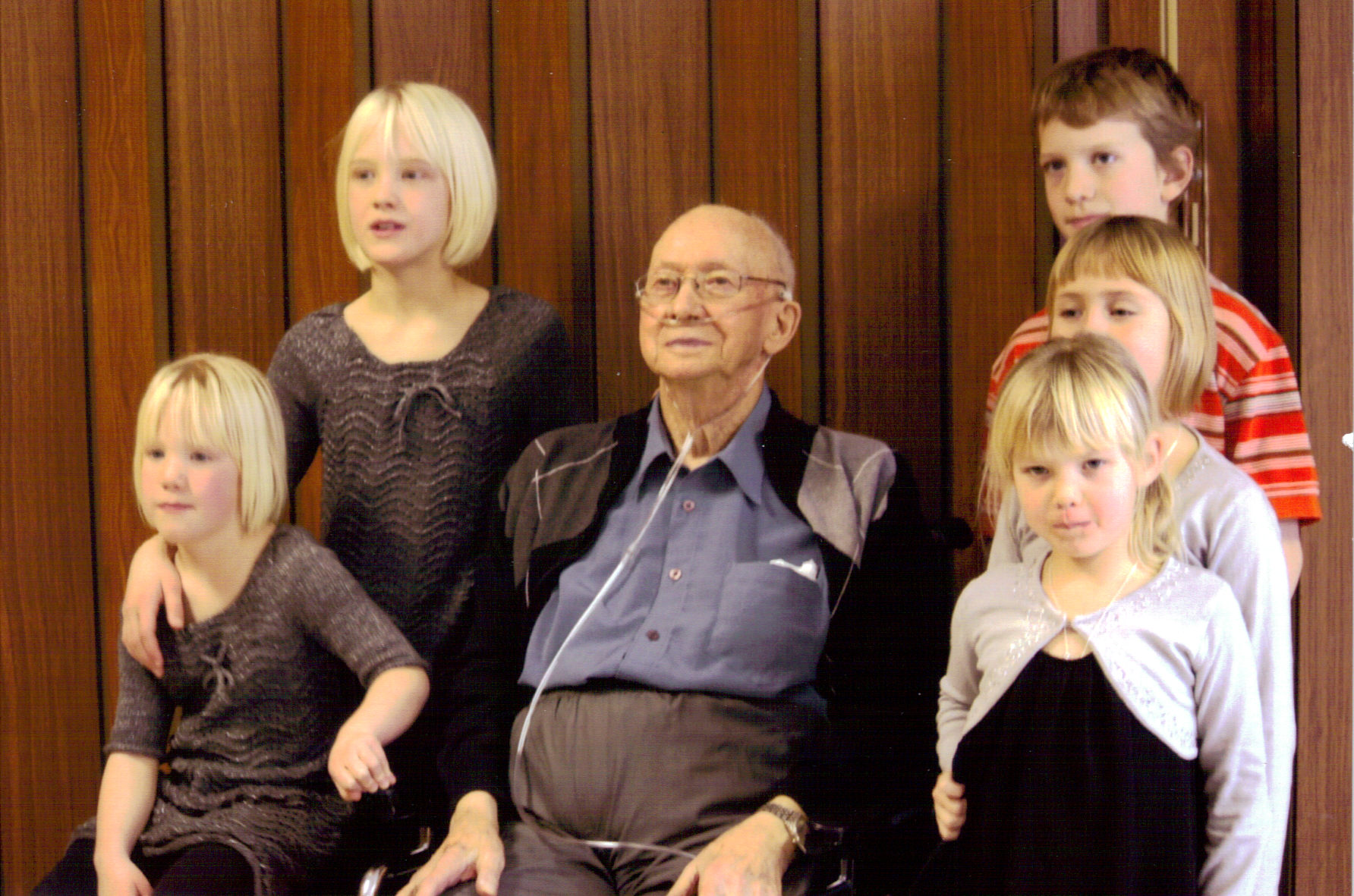 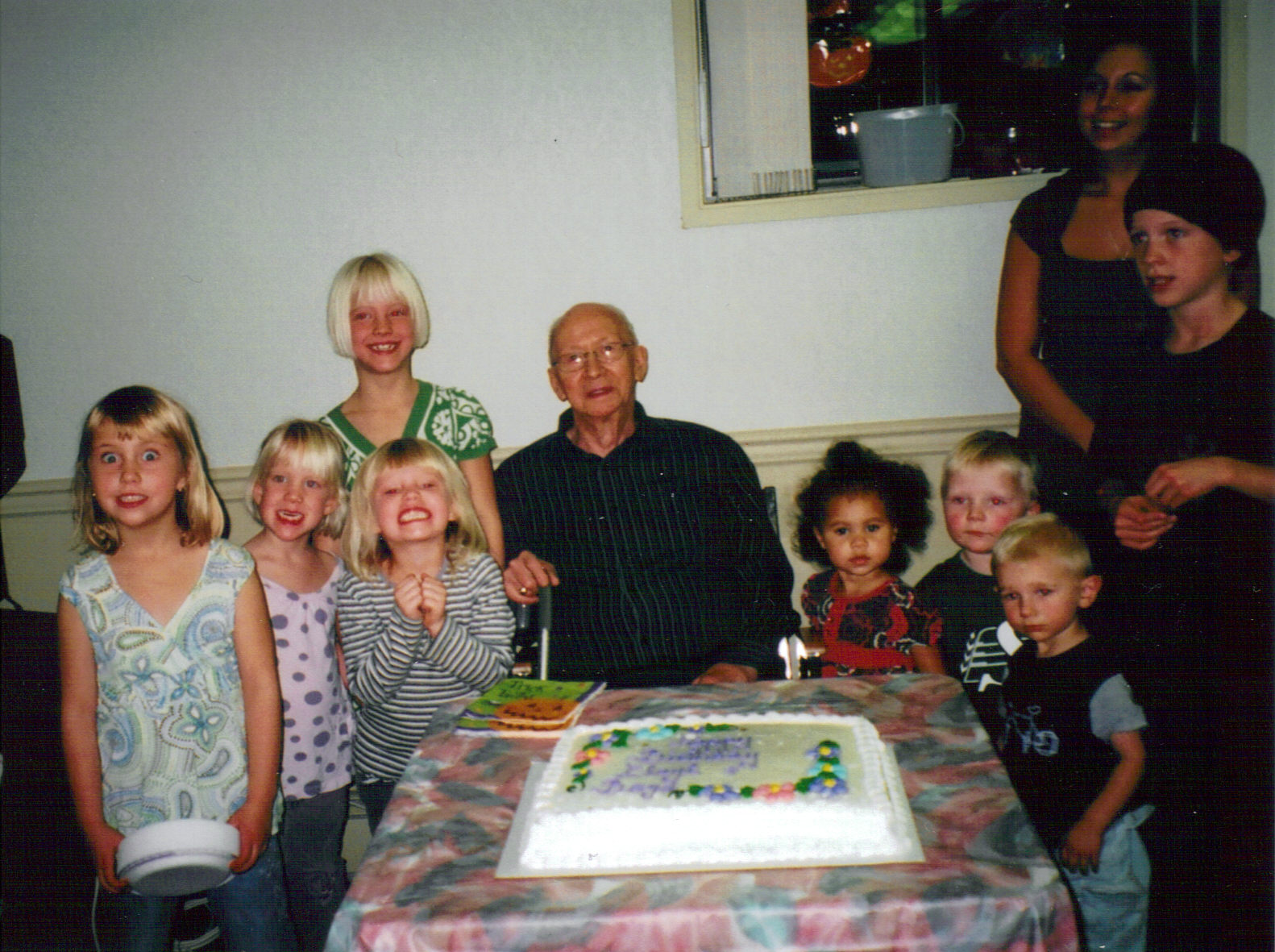 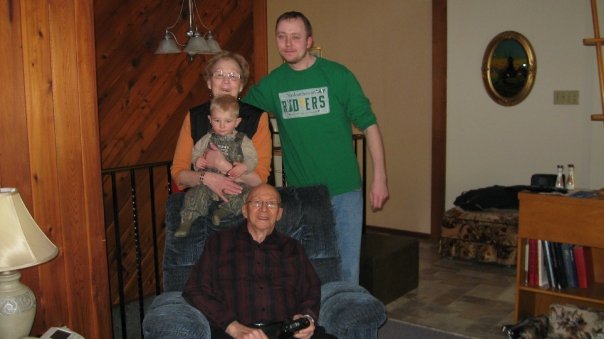 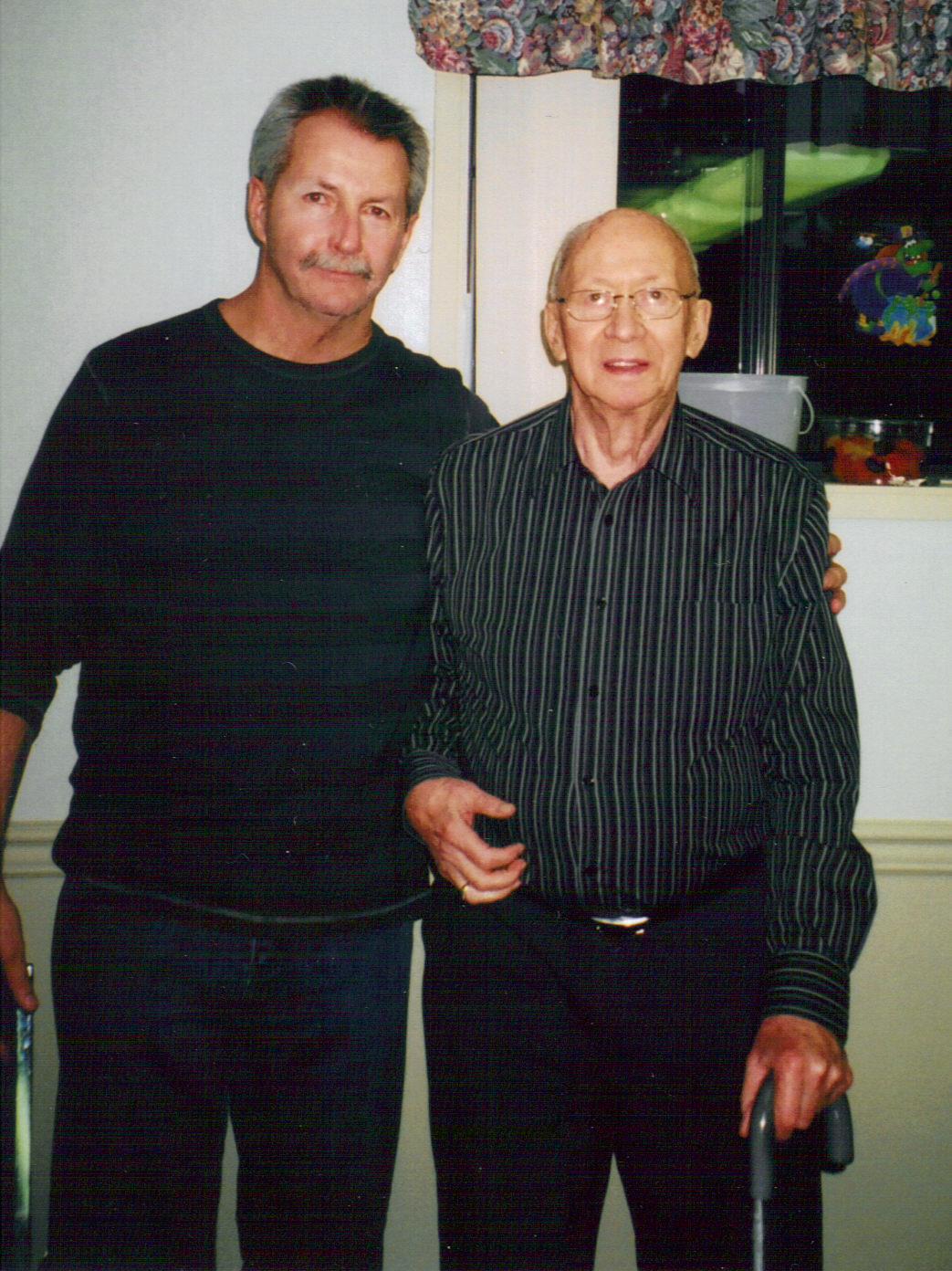 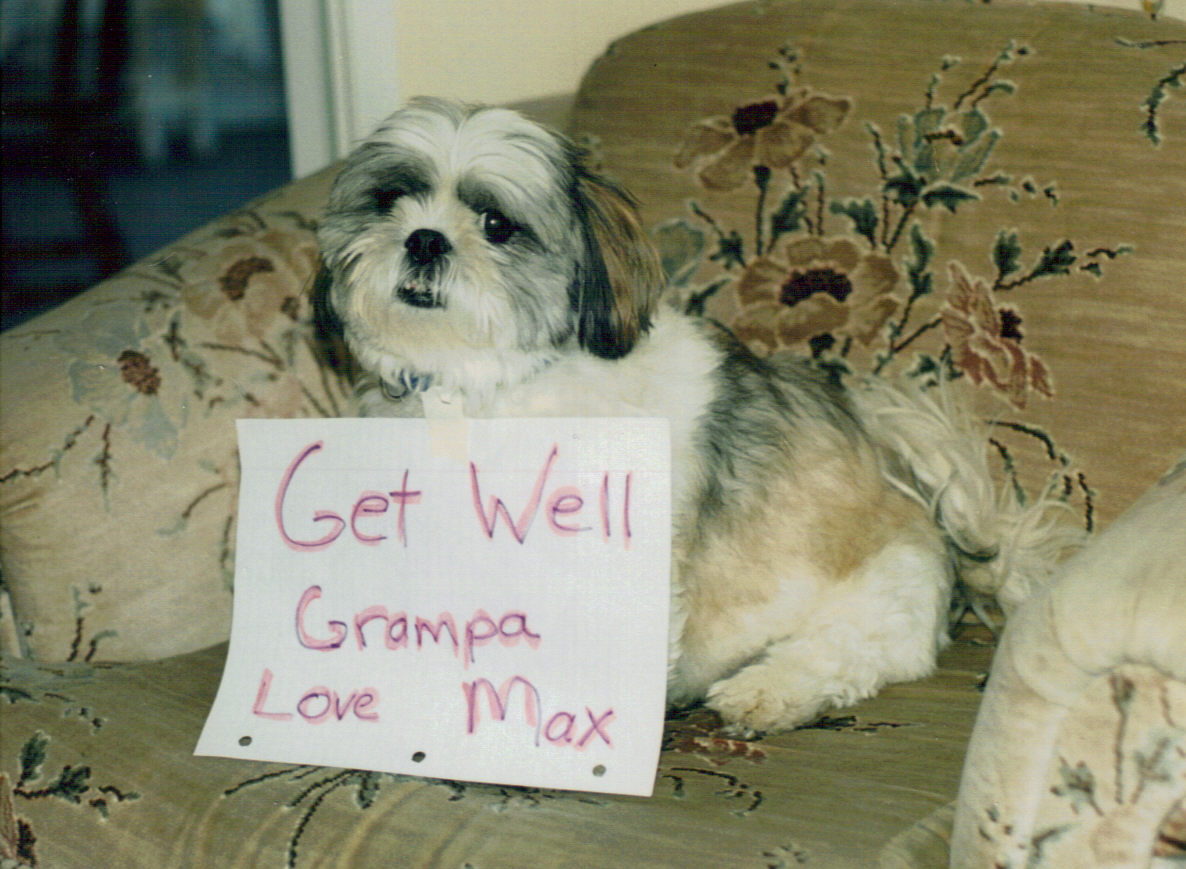 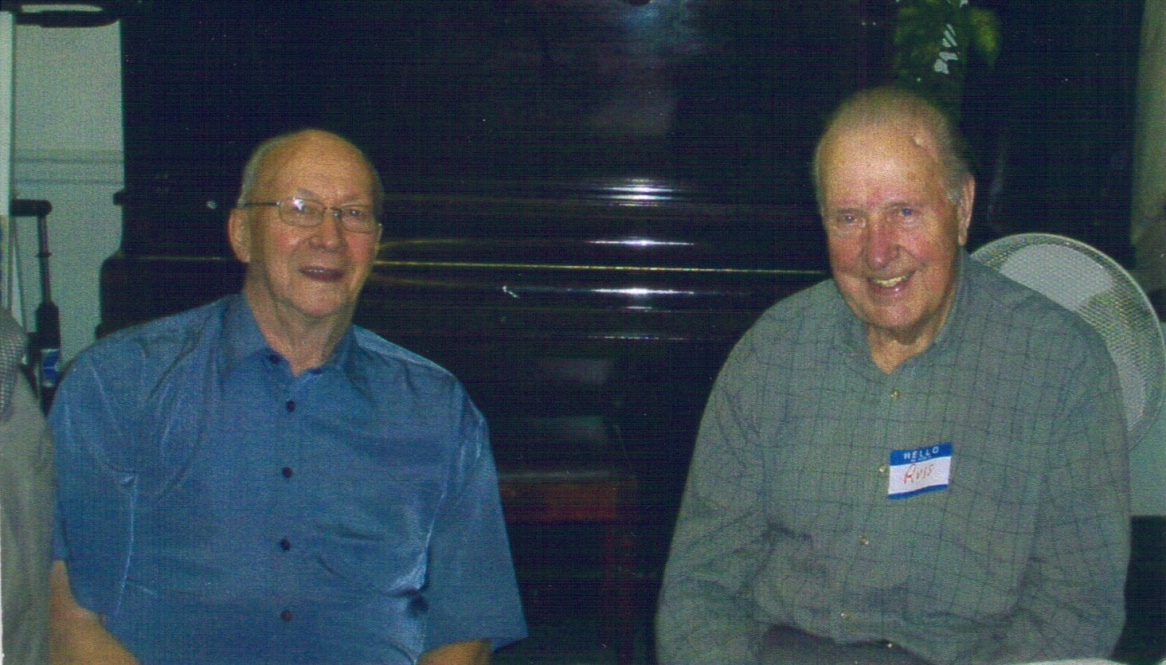 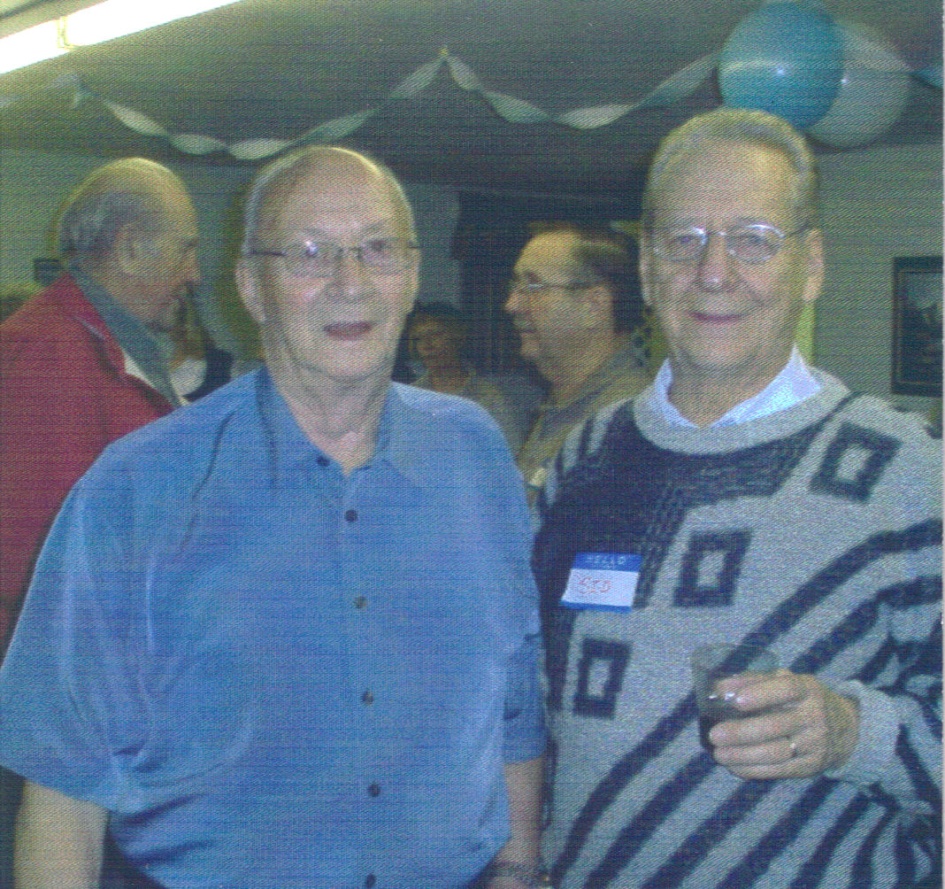 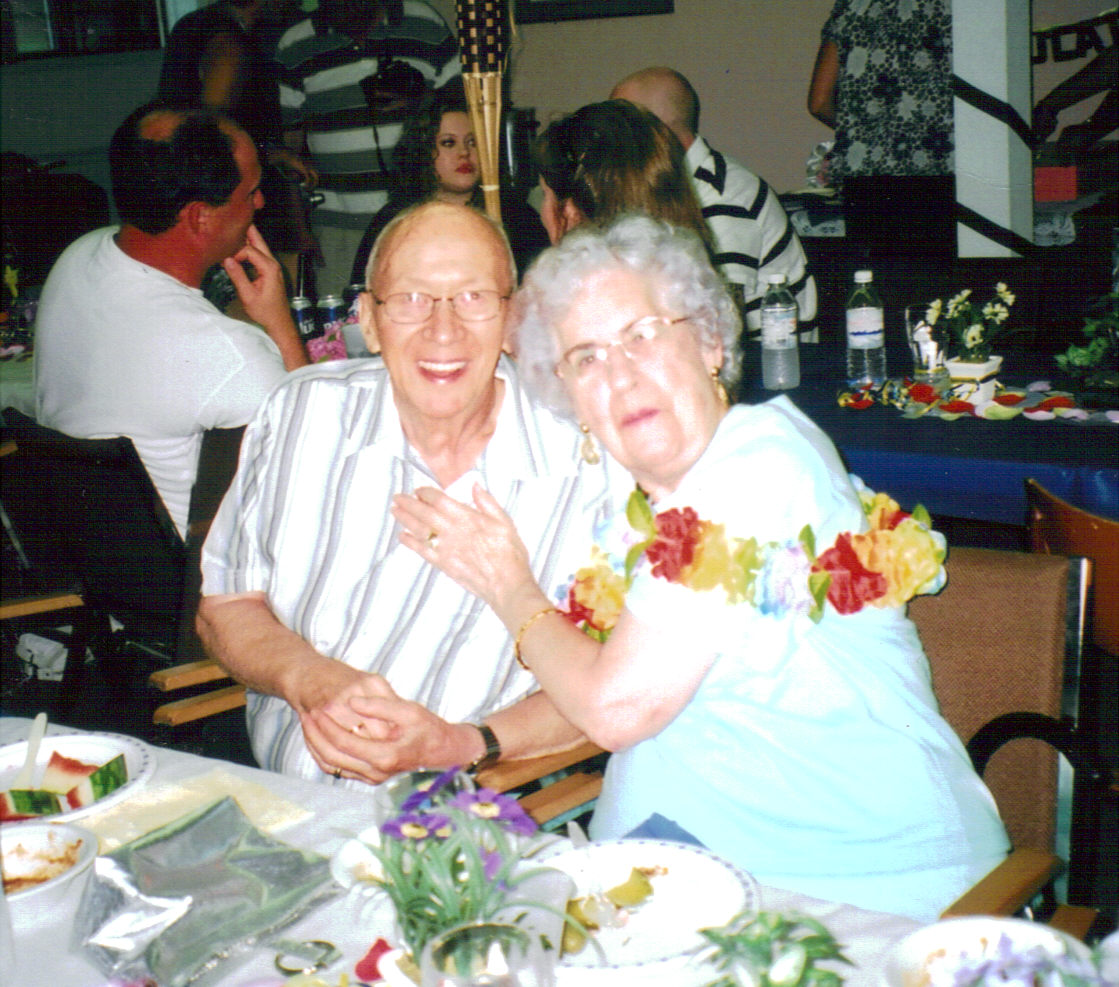 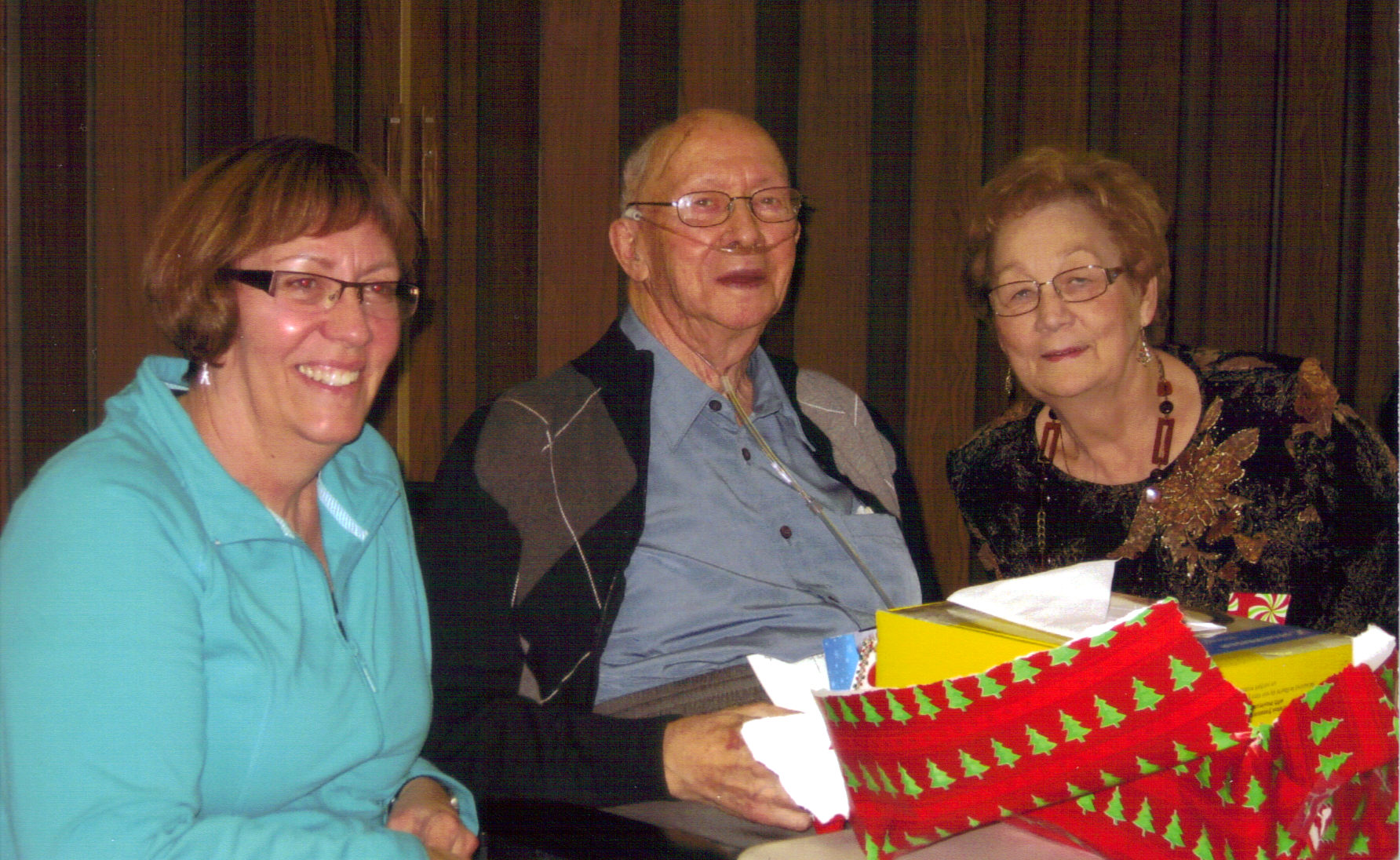 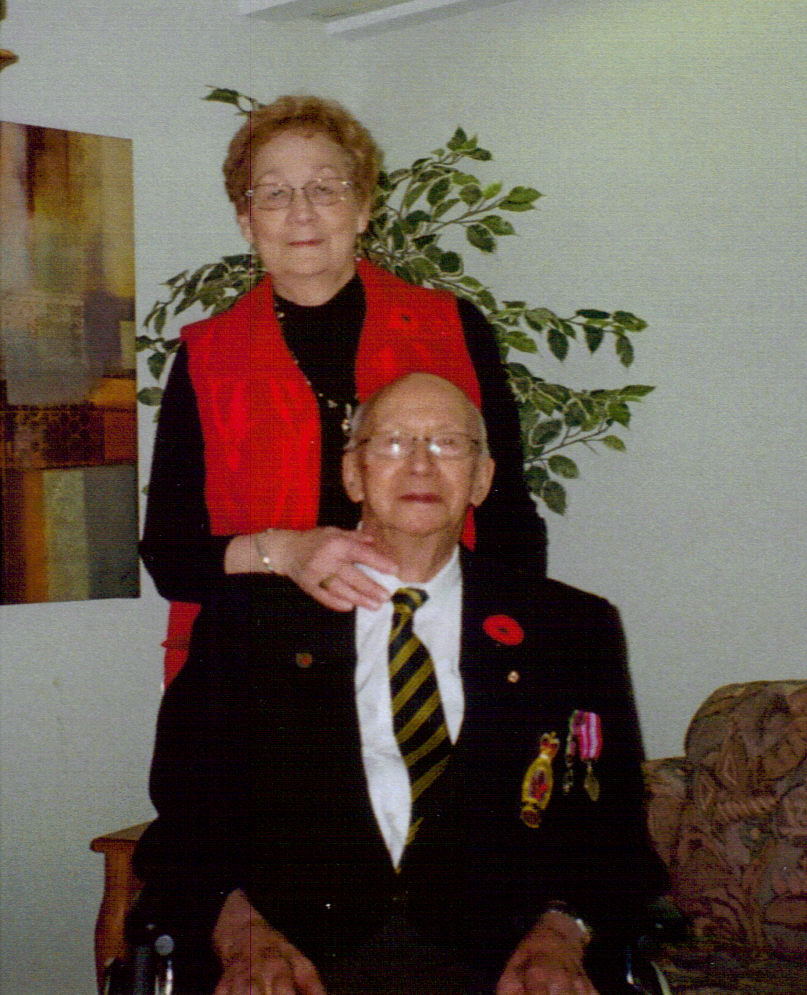 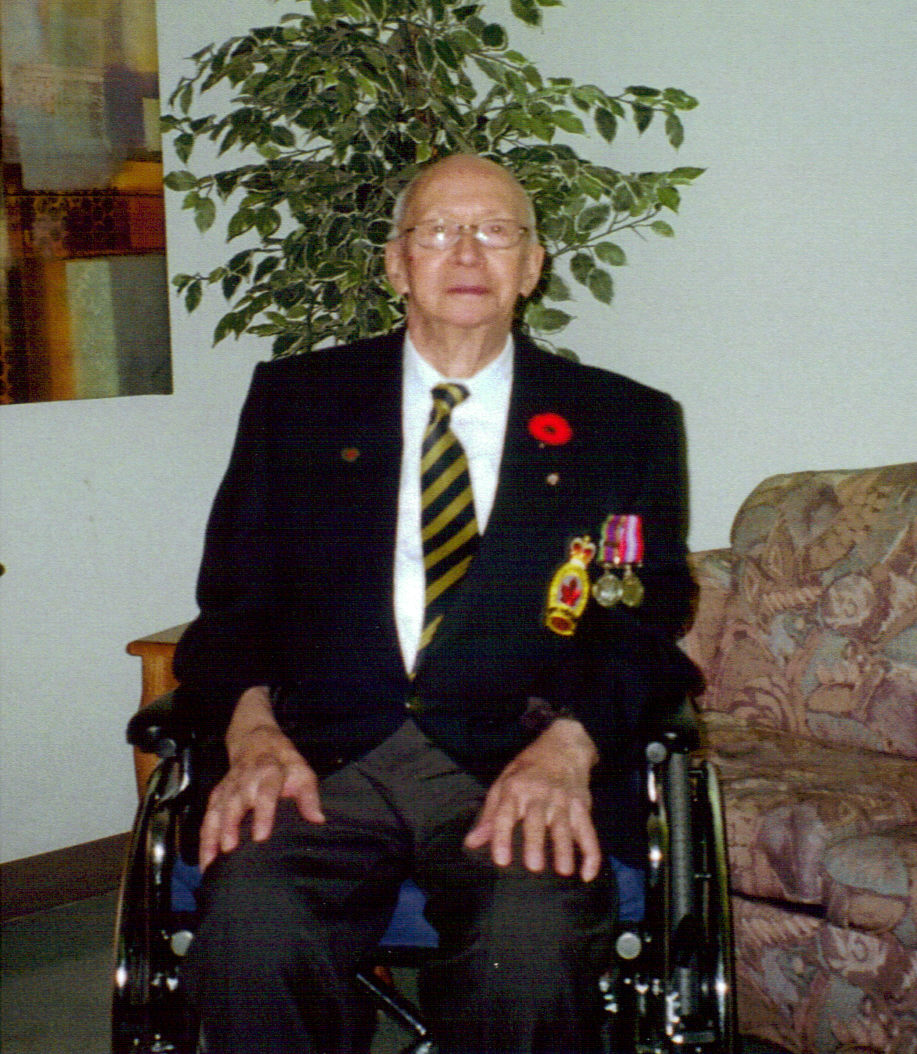 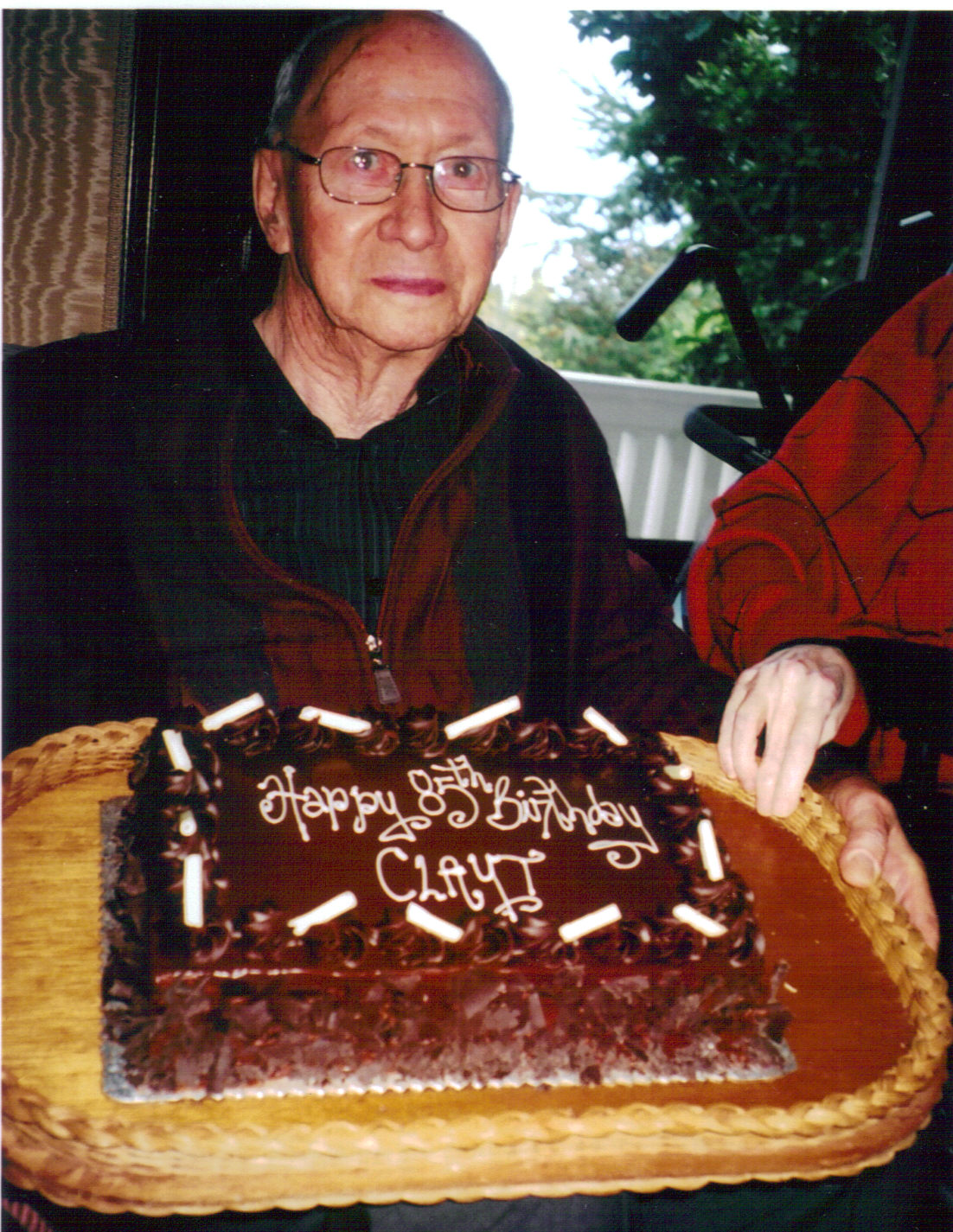 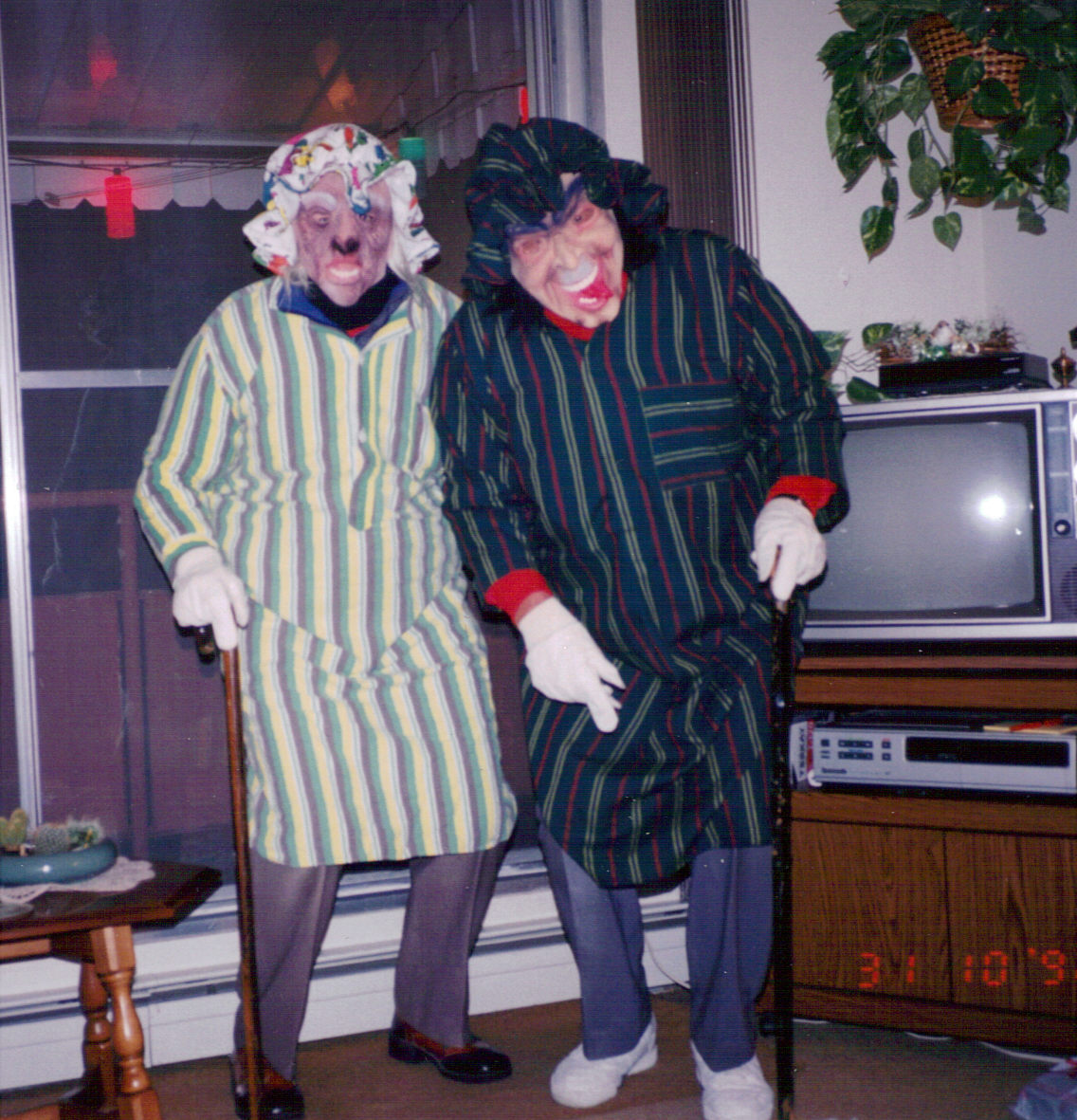 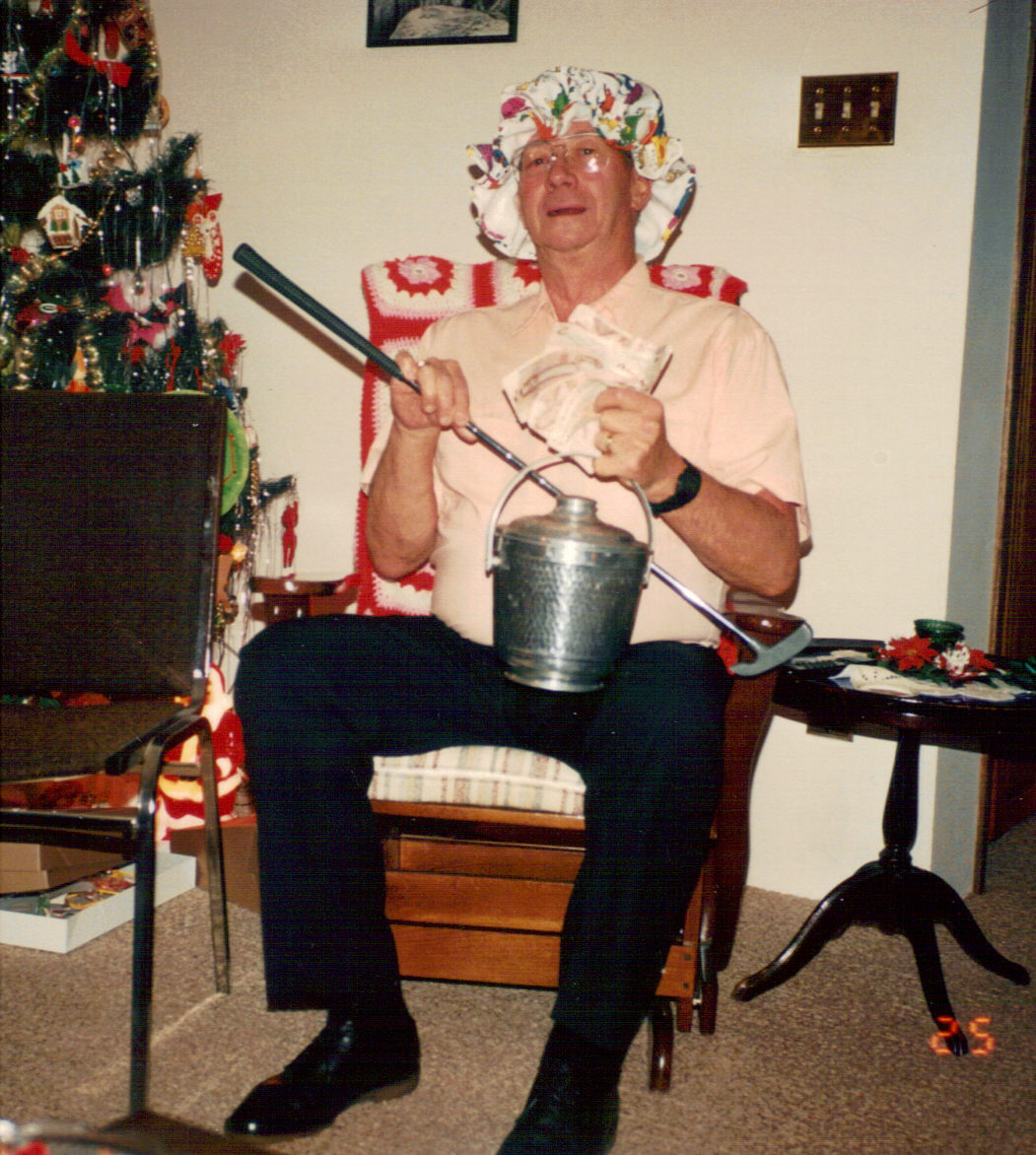 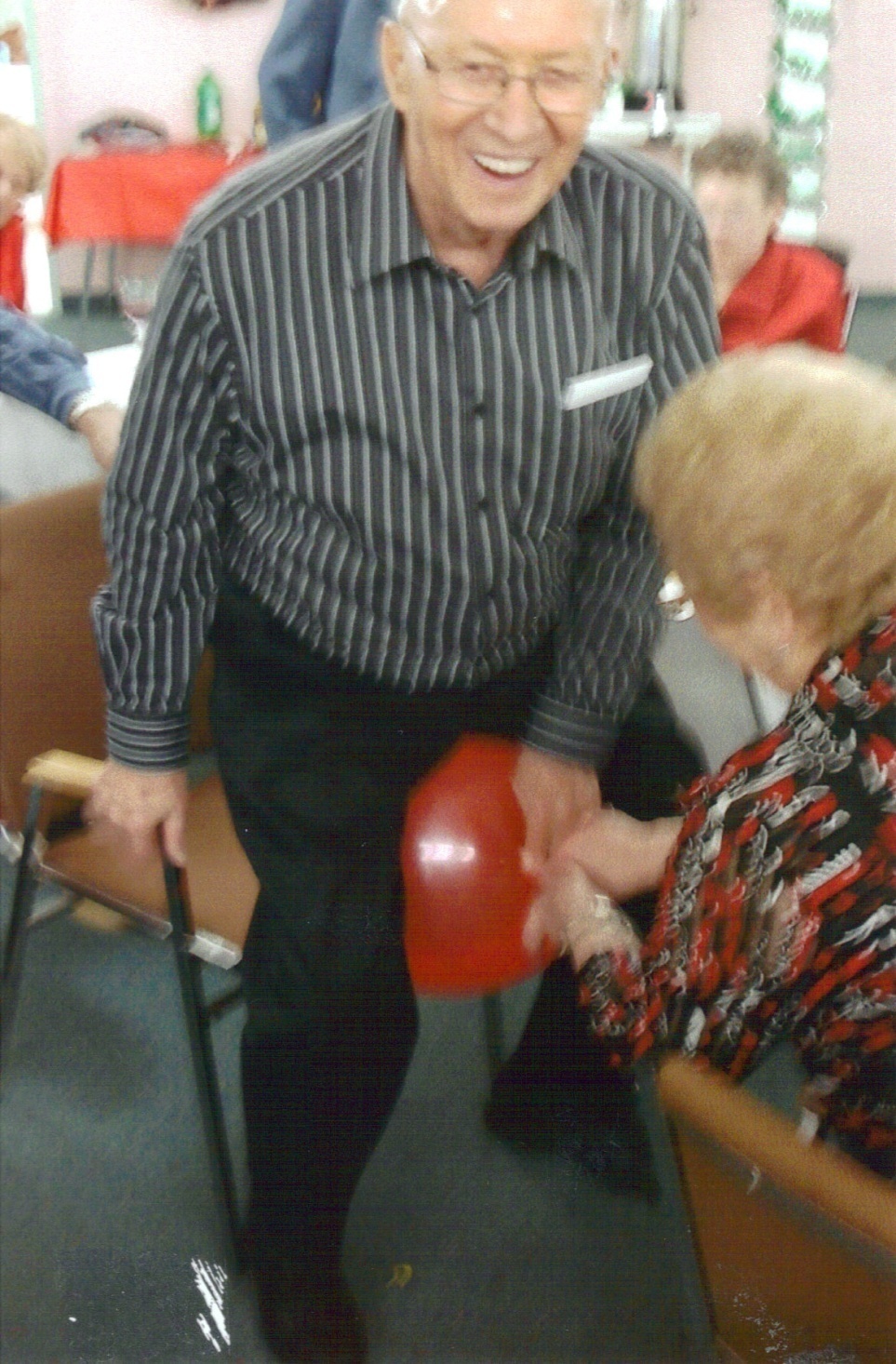 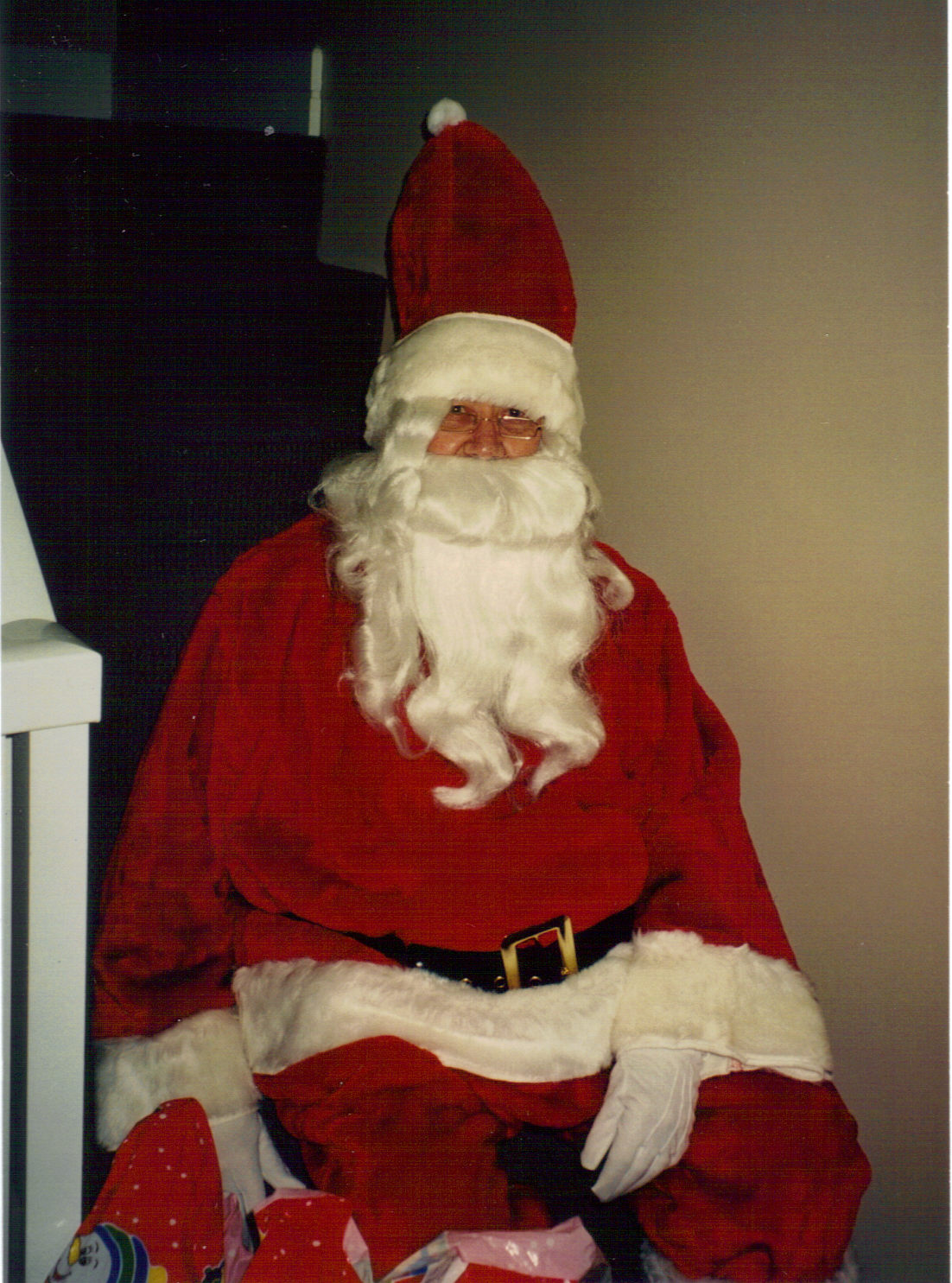 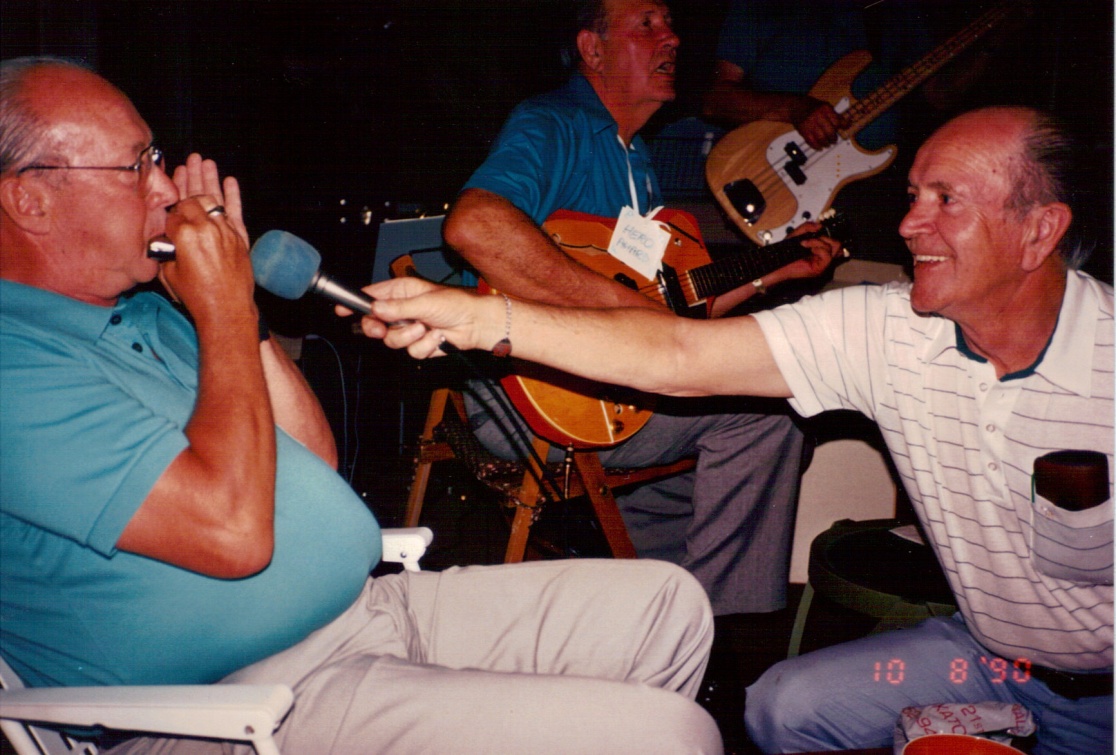 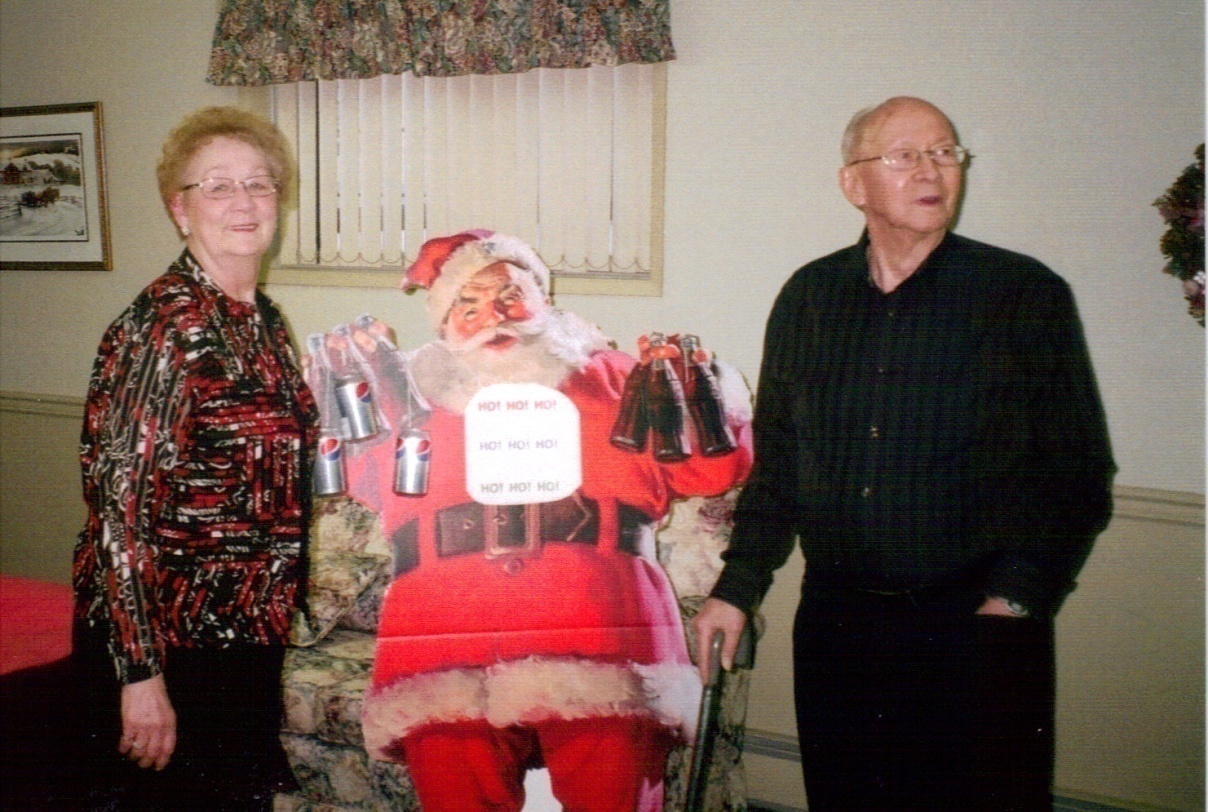 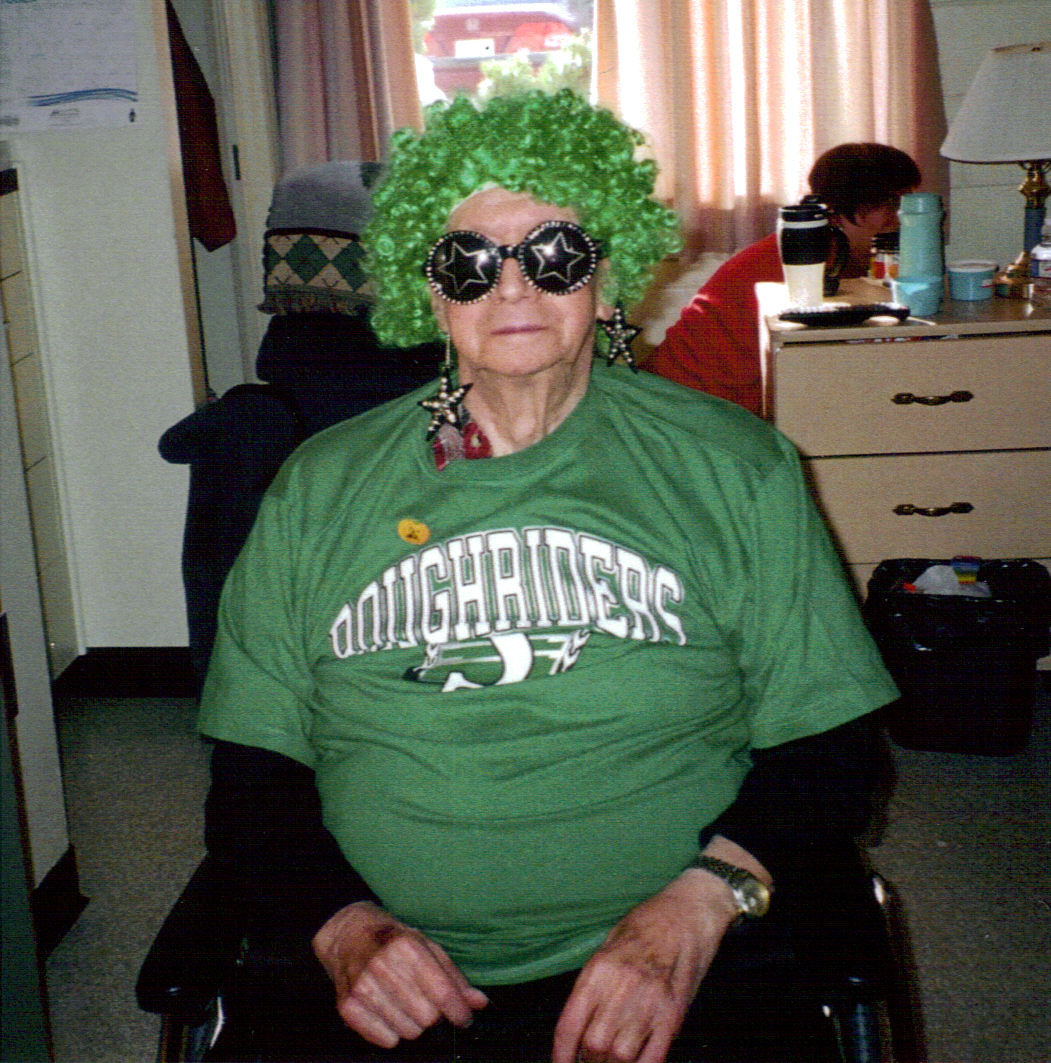 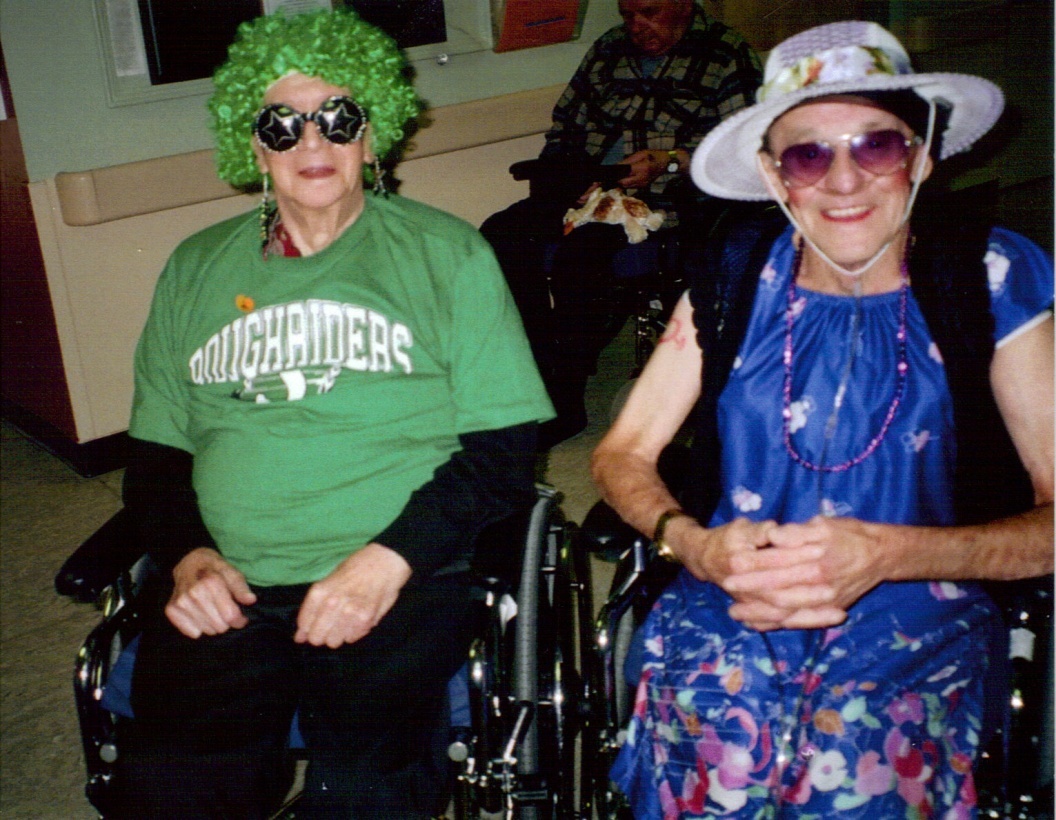 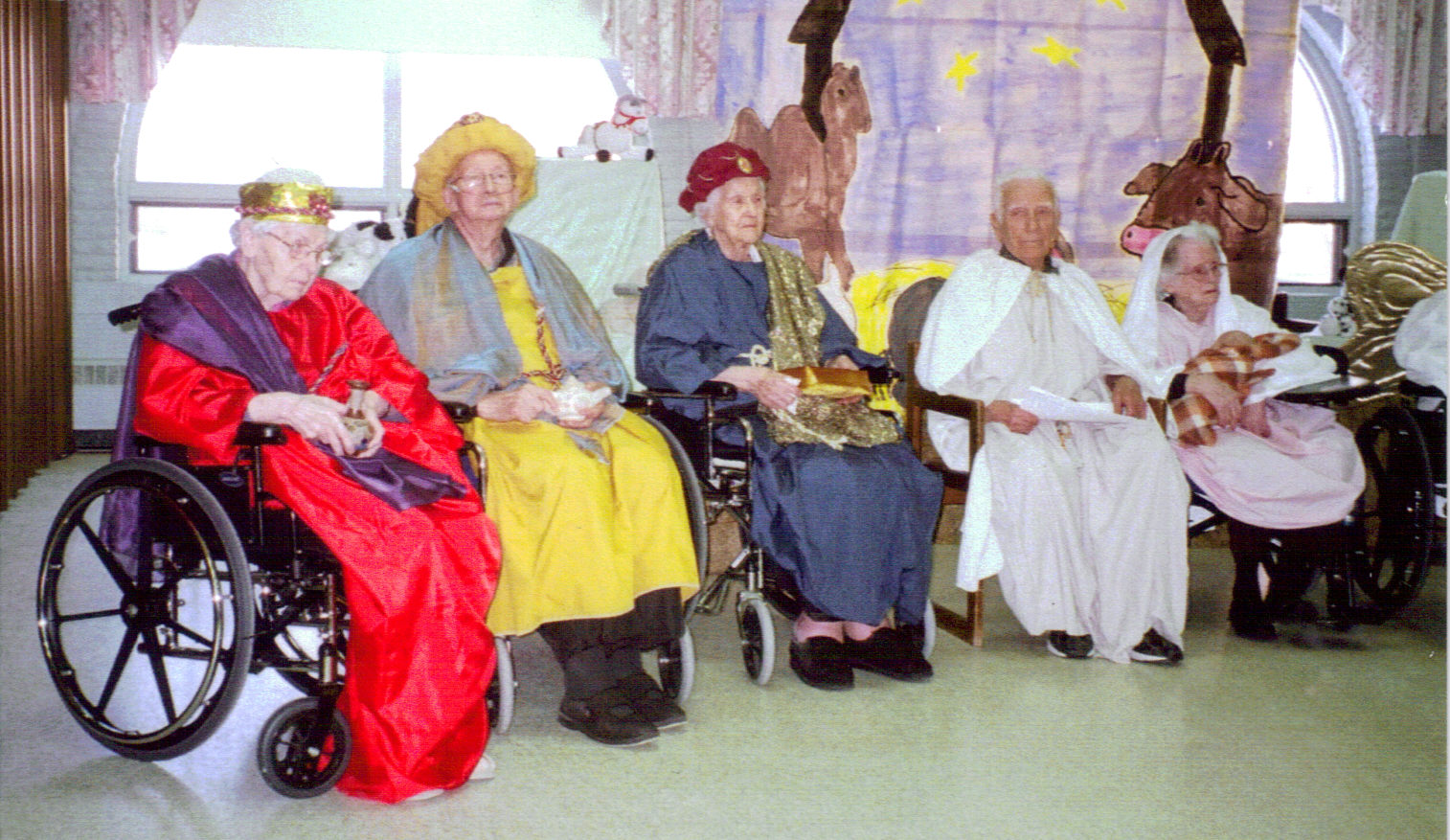 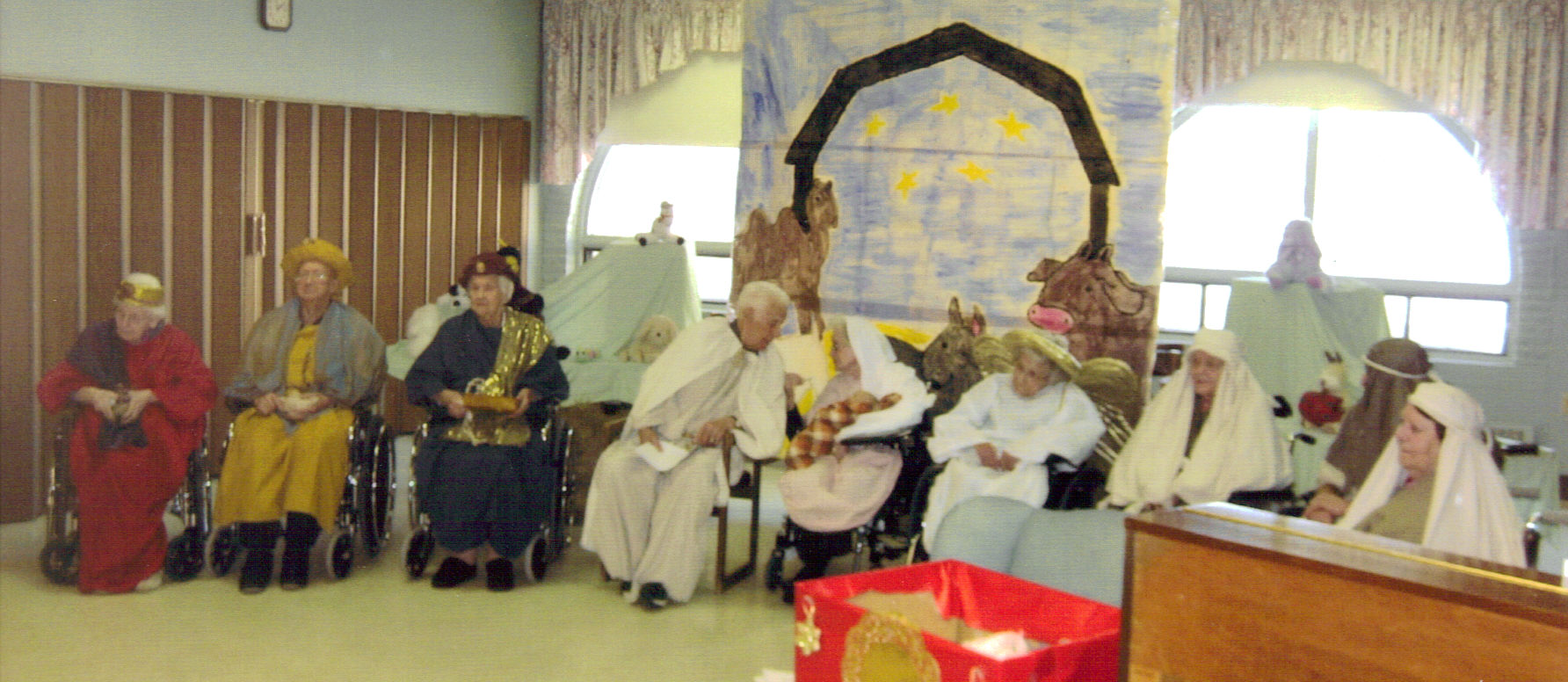 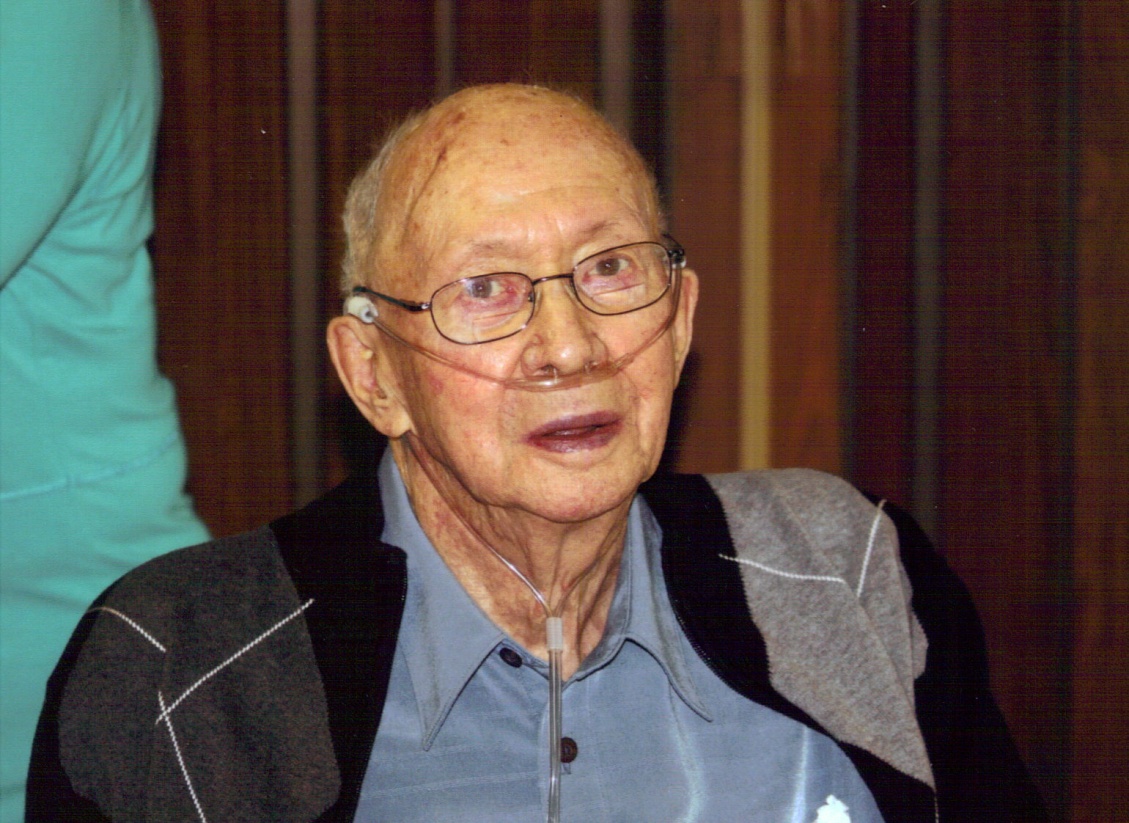 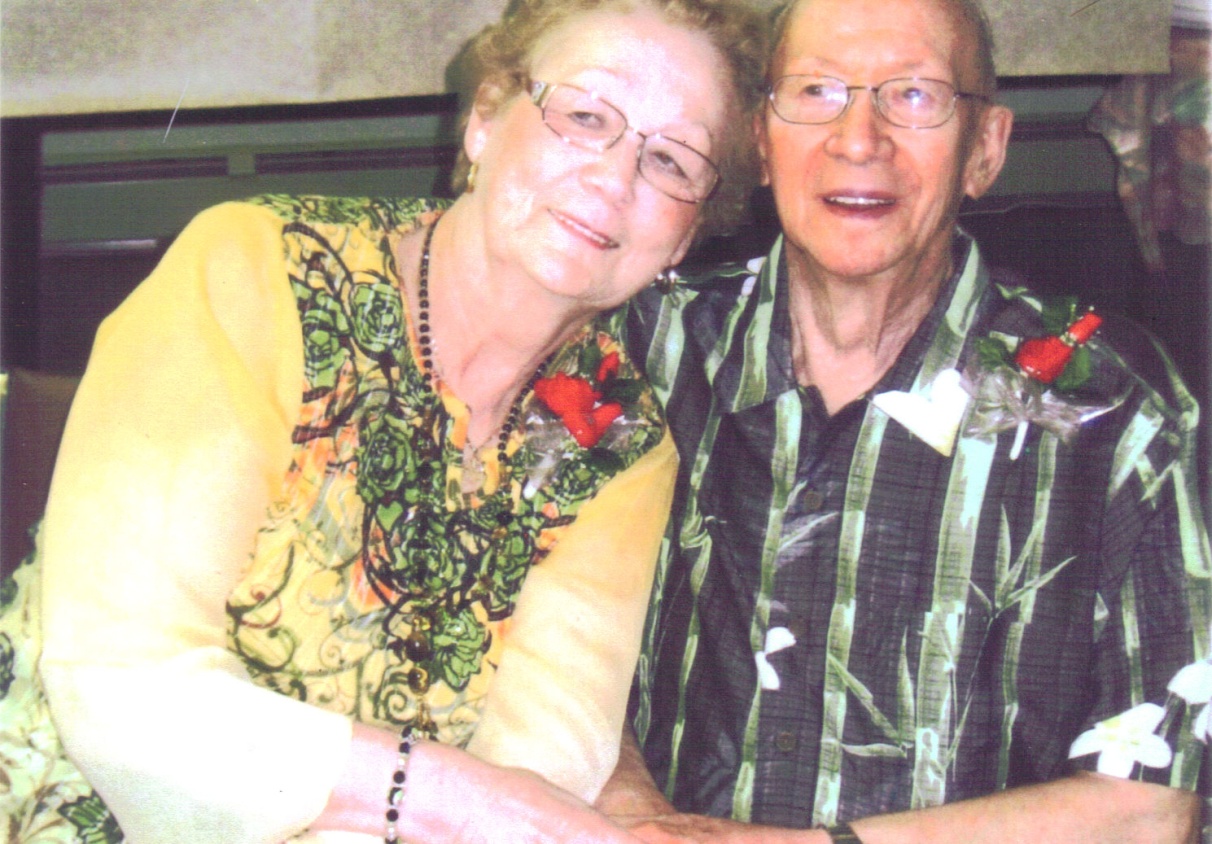 Goodbye Clayton, we will miss you.